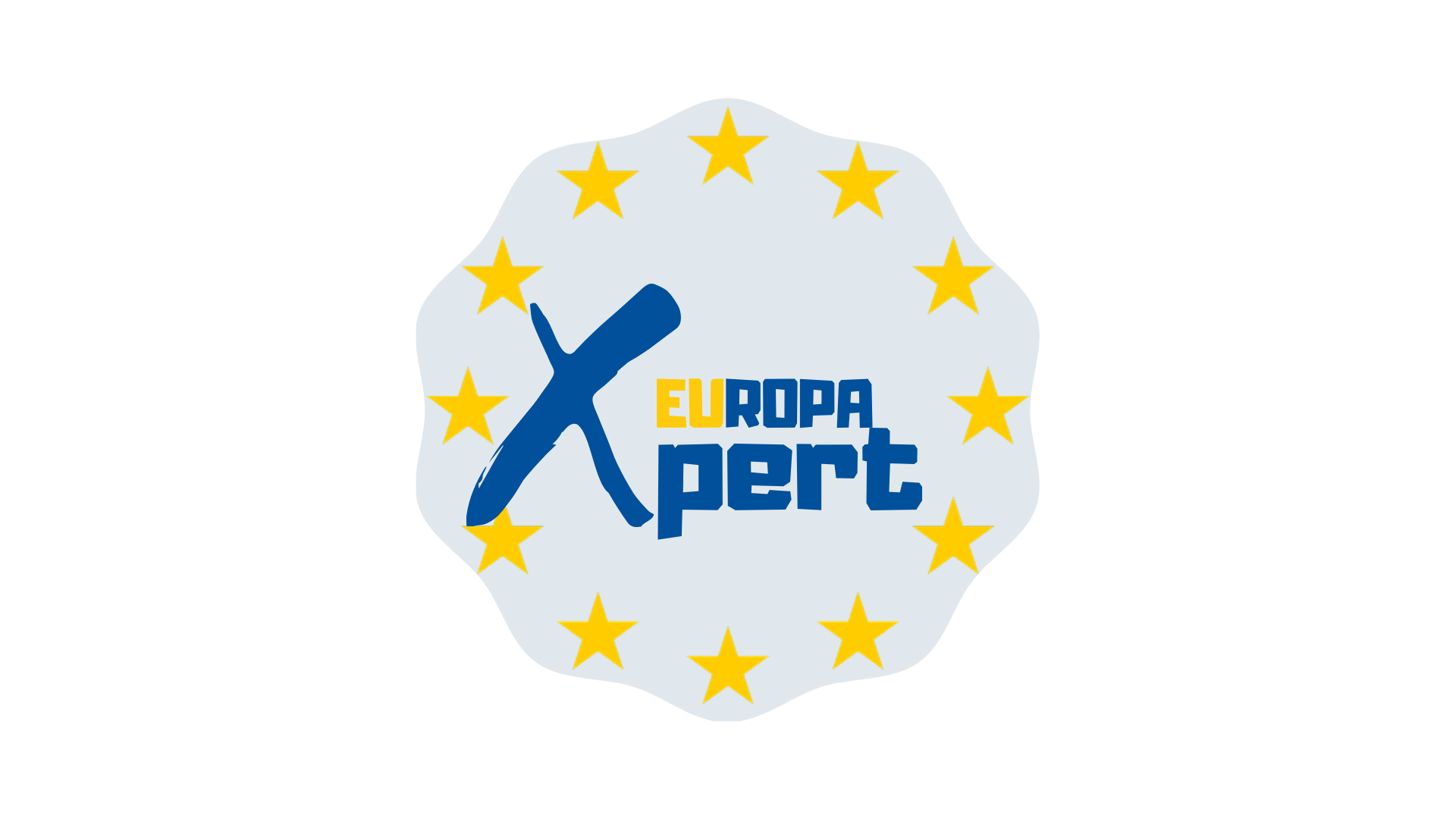 “EUropa Xpert” … in 100 minuten
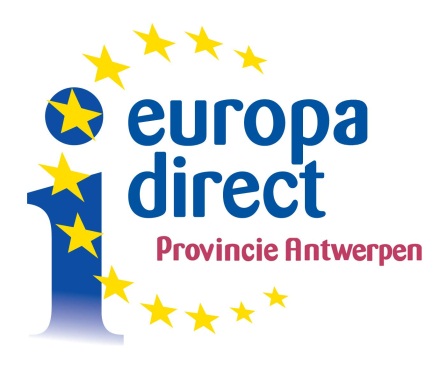 En wie ben jij?
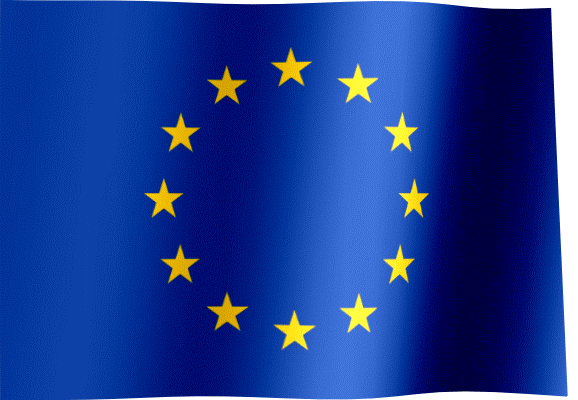 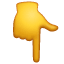 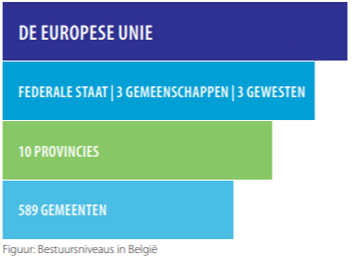 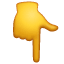 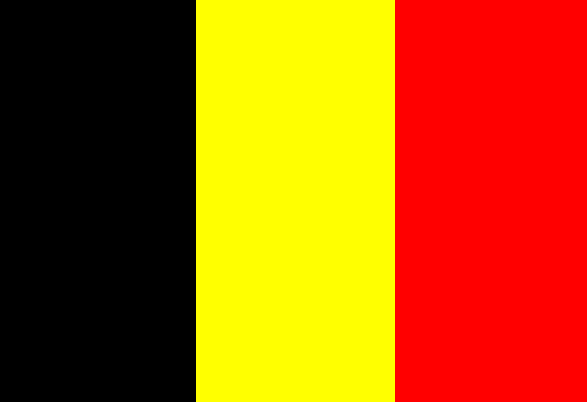 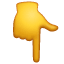 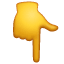 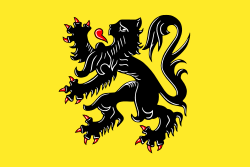 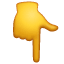 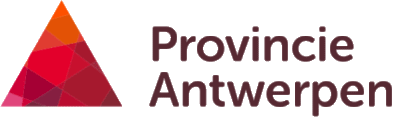 Wat weet je al over de EU?
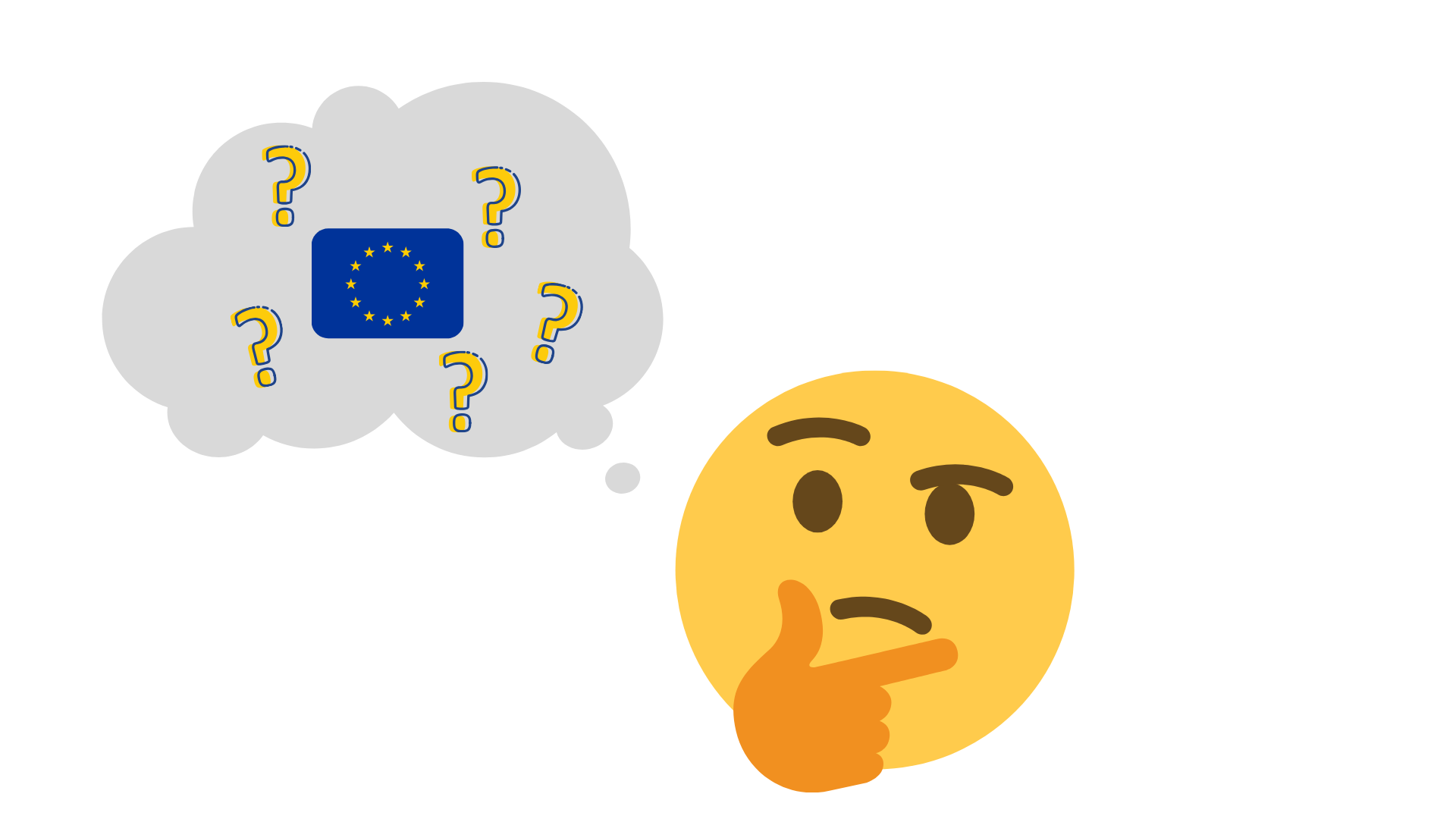 Wat weten jullie al 
over de EU?
Van oorlog naar vrede
Een cadeautje…
Wat doet de EU?
Europese 
quiz
Wie zit er in de EU?
Europees parlement!
Hoe worden 
jullie EUropa Xperts?
Kleiner én groter
Hoe werkt de EU?
Ministerraad!
PAUZE
En je
éigen mening?
Symbolen
Van oorlog naar vrede
Waarom & hoe de Europese landen gingen samenwerken…
1
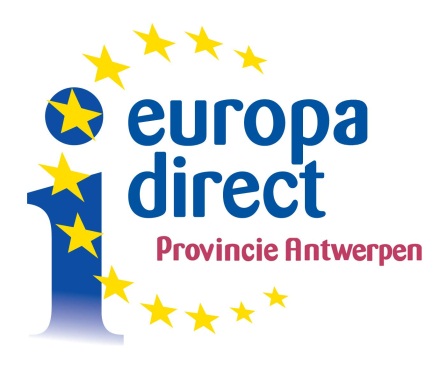 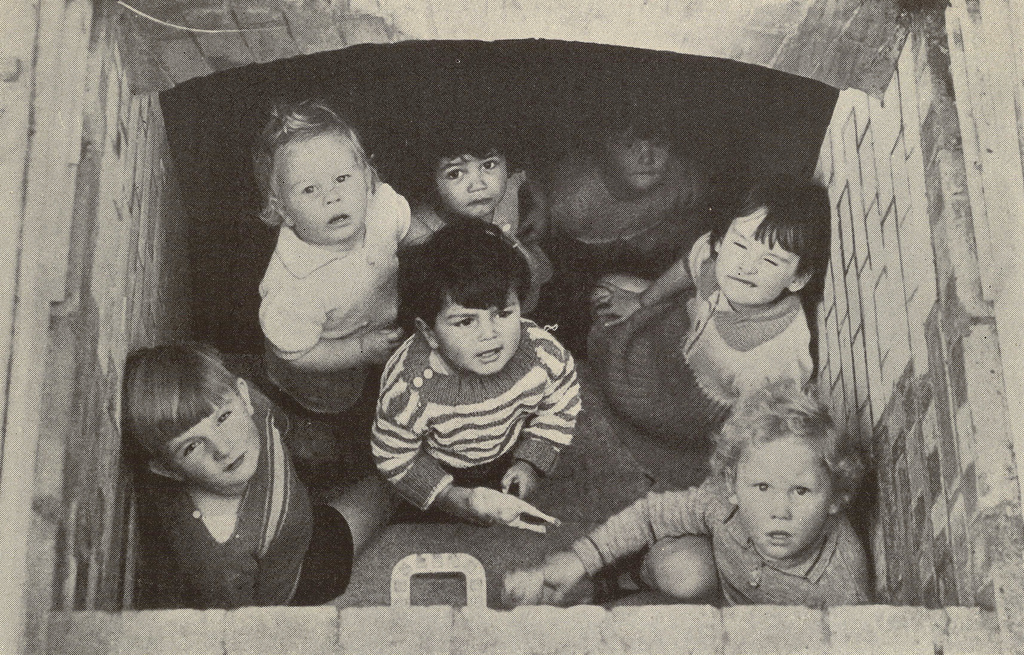 1940-1945
Tweede Wereldoorlog
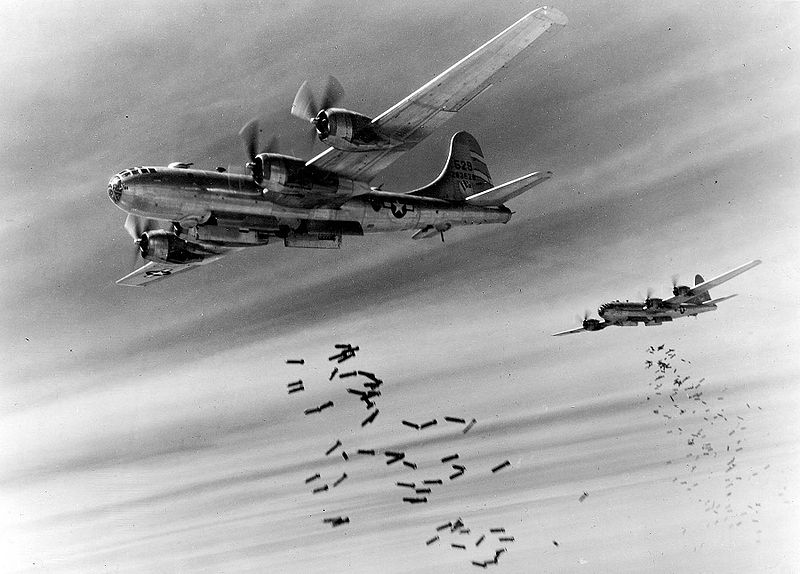 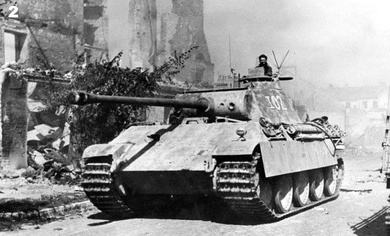 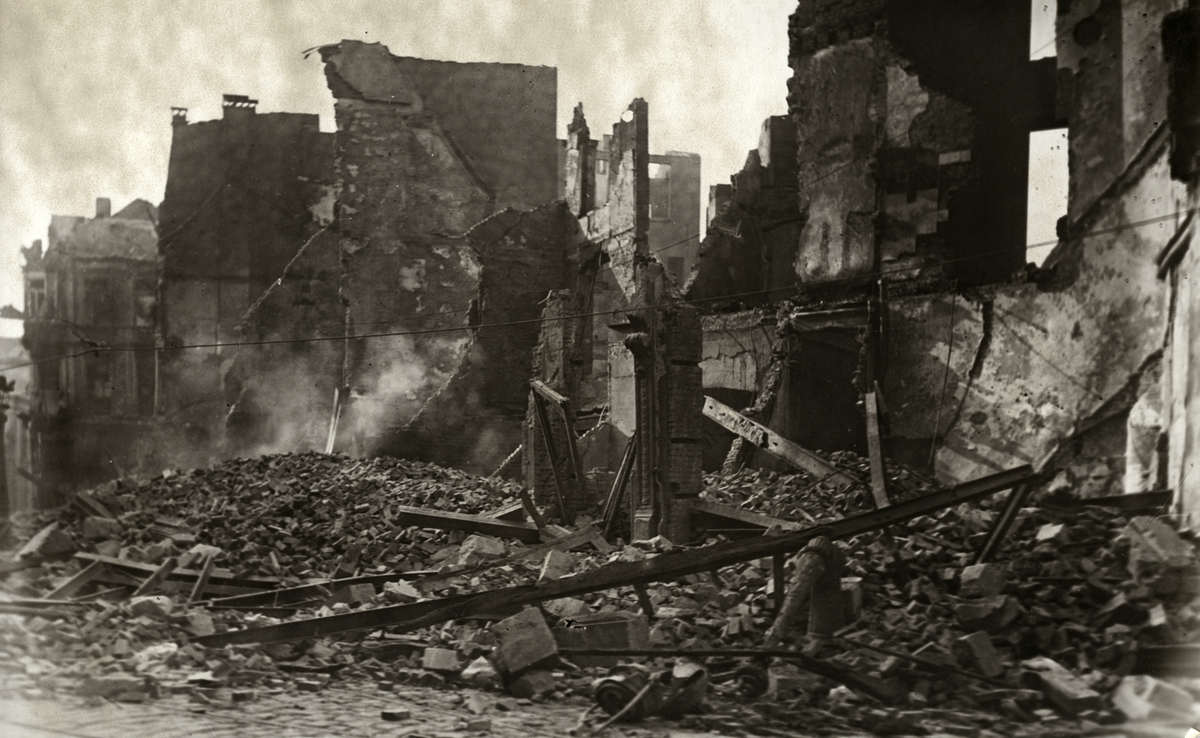 Europa was verwoest … veel doden en vernieling
“Nooit meer oorlog”
1
Franse Minister Robert Schuman had een plan…
Verklaring op 9 mei 1950
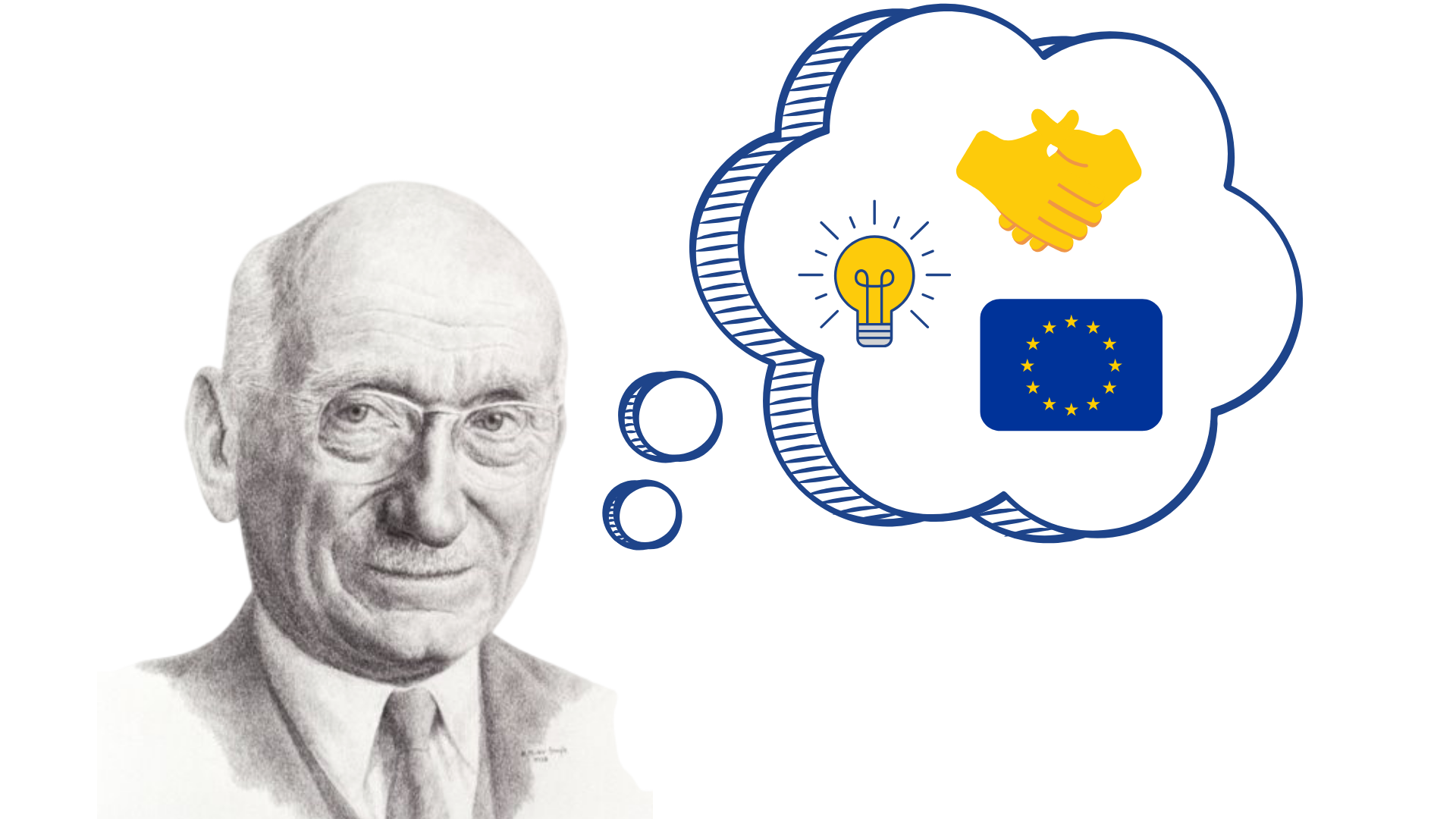 1
Stap 1: de “motor” van de oorlog stilleggen
Kolen
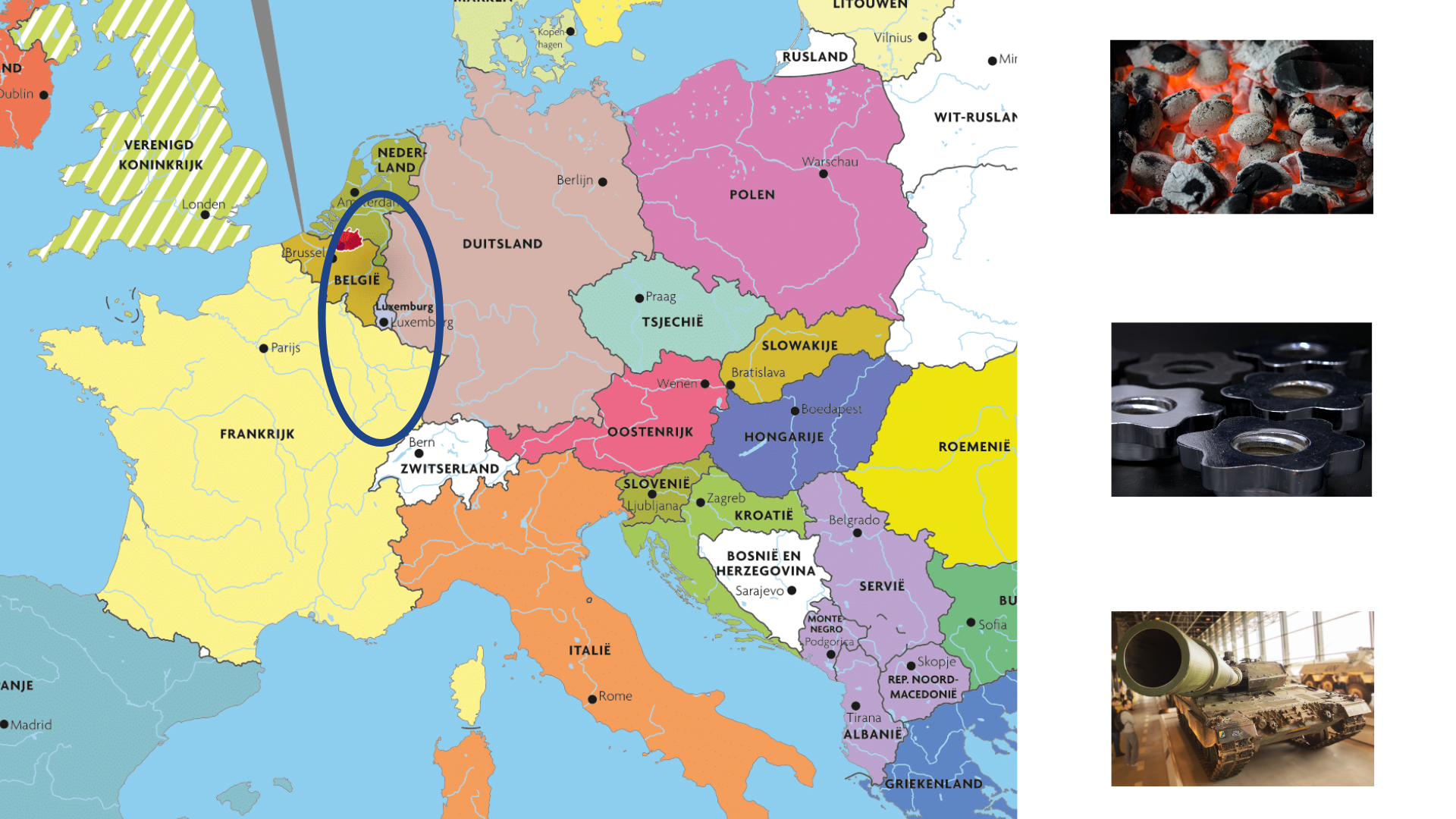 +
Staal
=
Stap 2: spelregels afspreken
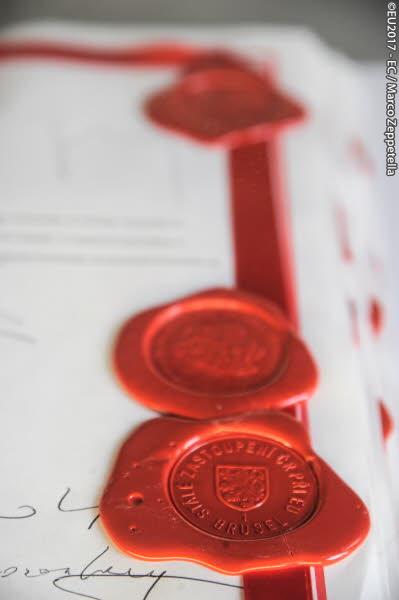 1
een handleiding voor de Europese landen
= het ‘VERDRAG’
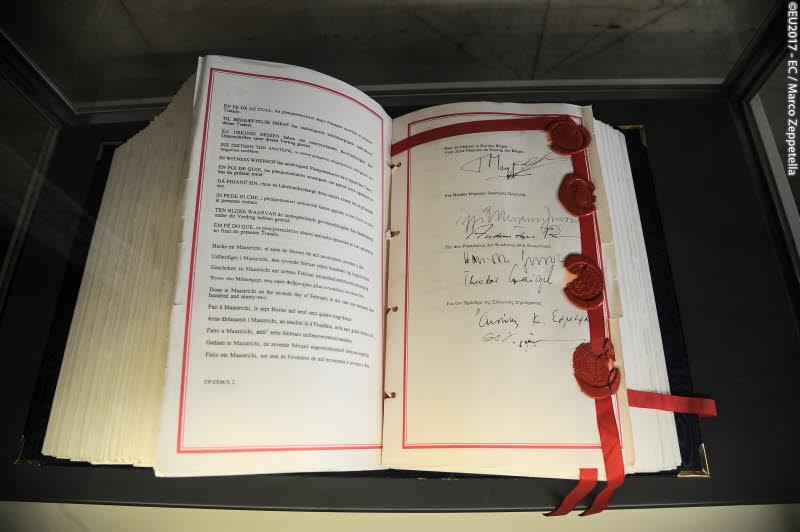 1
Stap 3: wie meedoet, zet zijn handtekening
EGKS
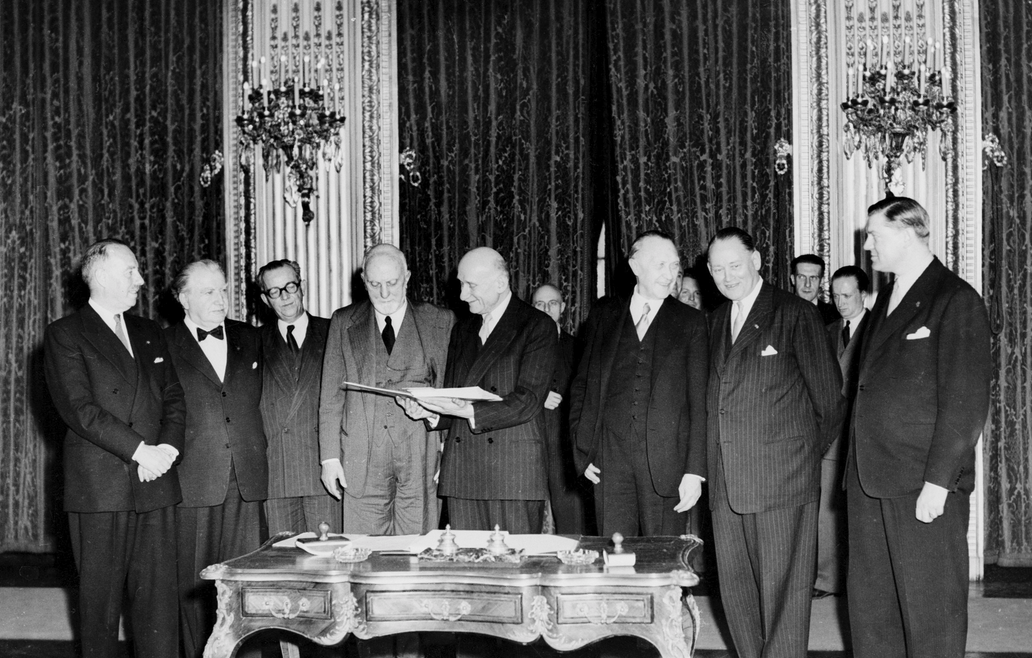 EuropeseGemeenschapvoorKolen & Staal
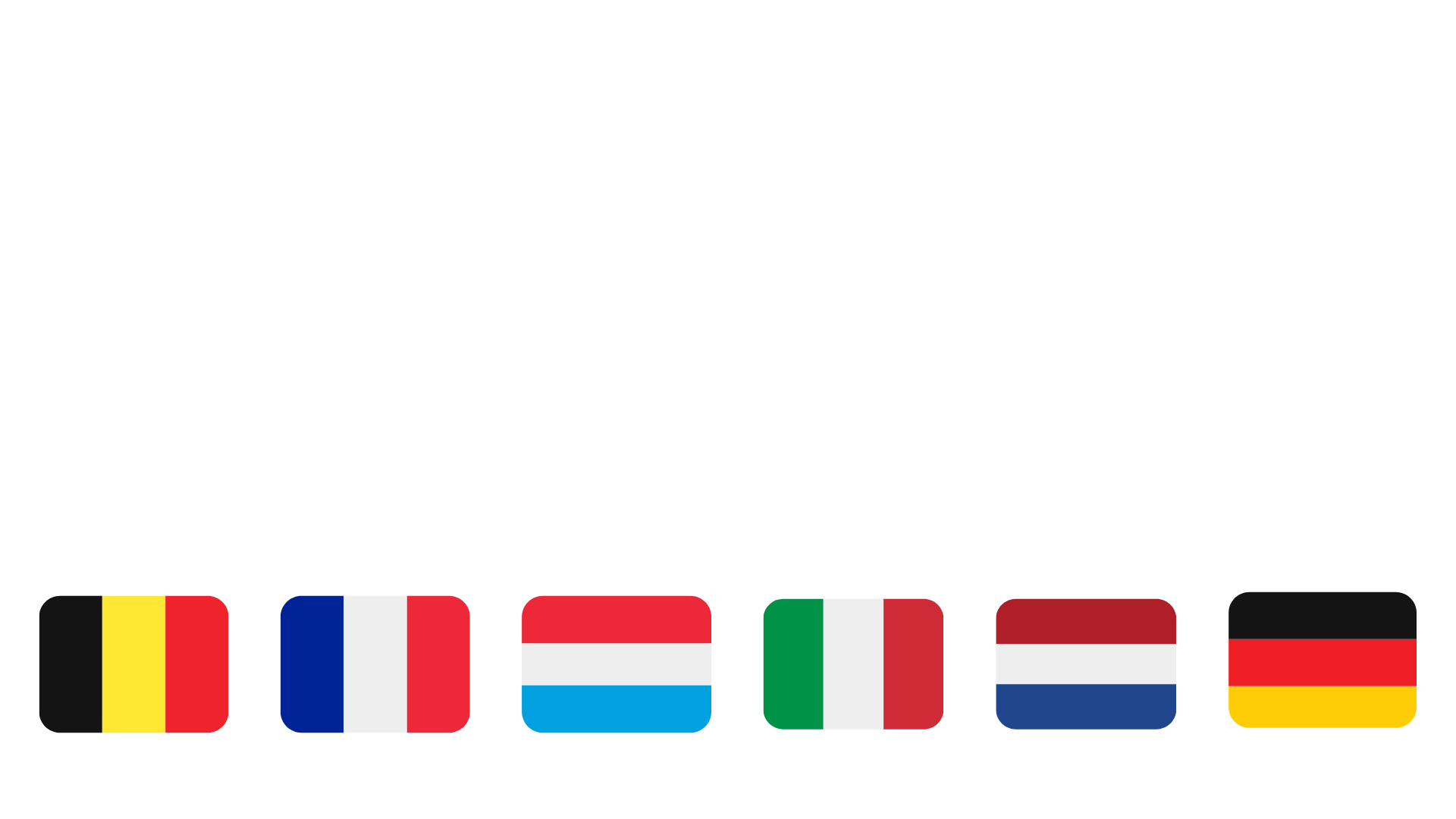 België                Frankrijk        Luxemburg       Italië         Nederland     Duitsland
Is je land erbij?
Zet je handtekening in het Verdrag!
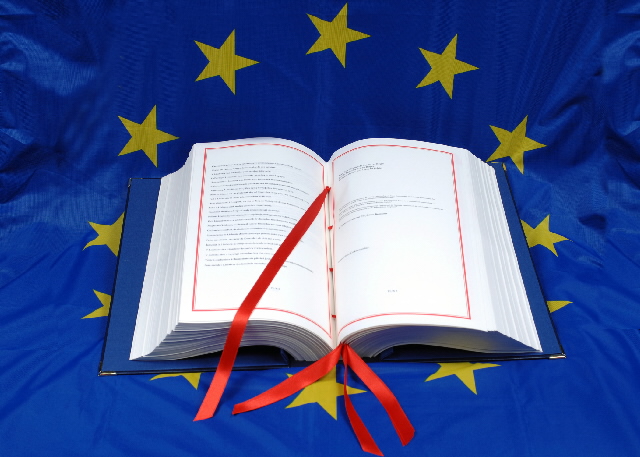 Stap 4: nog méér gaan samenwerken
1
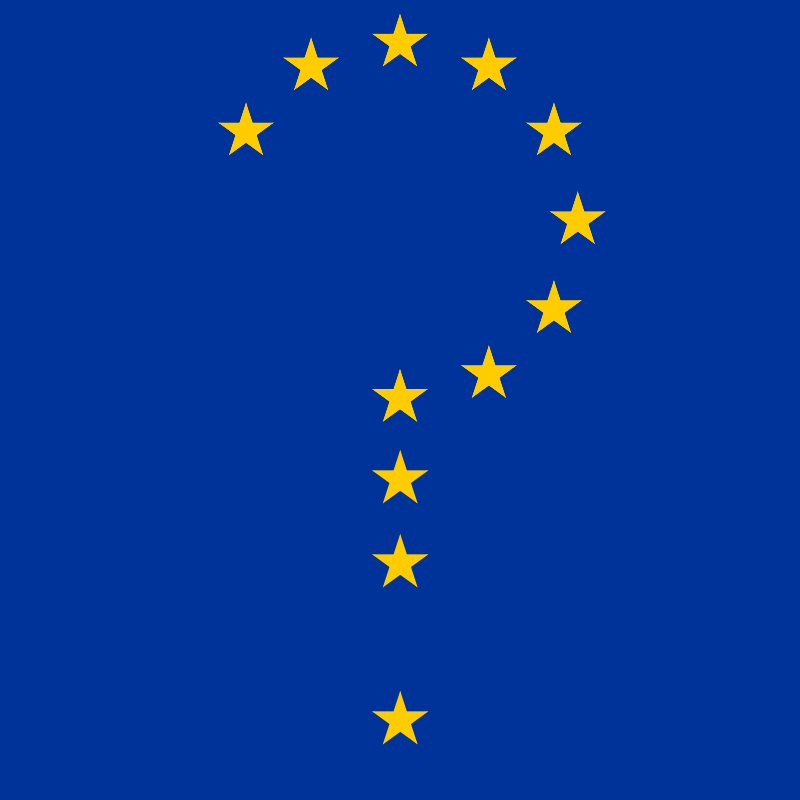 Wat betekent EEG?
1
EEG?
Europese Economische Gemeenschap
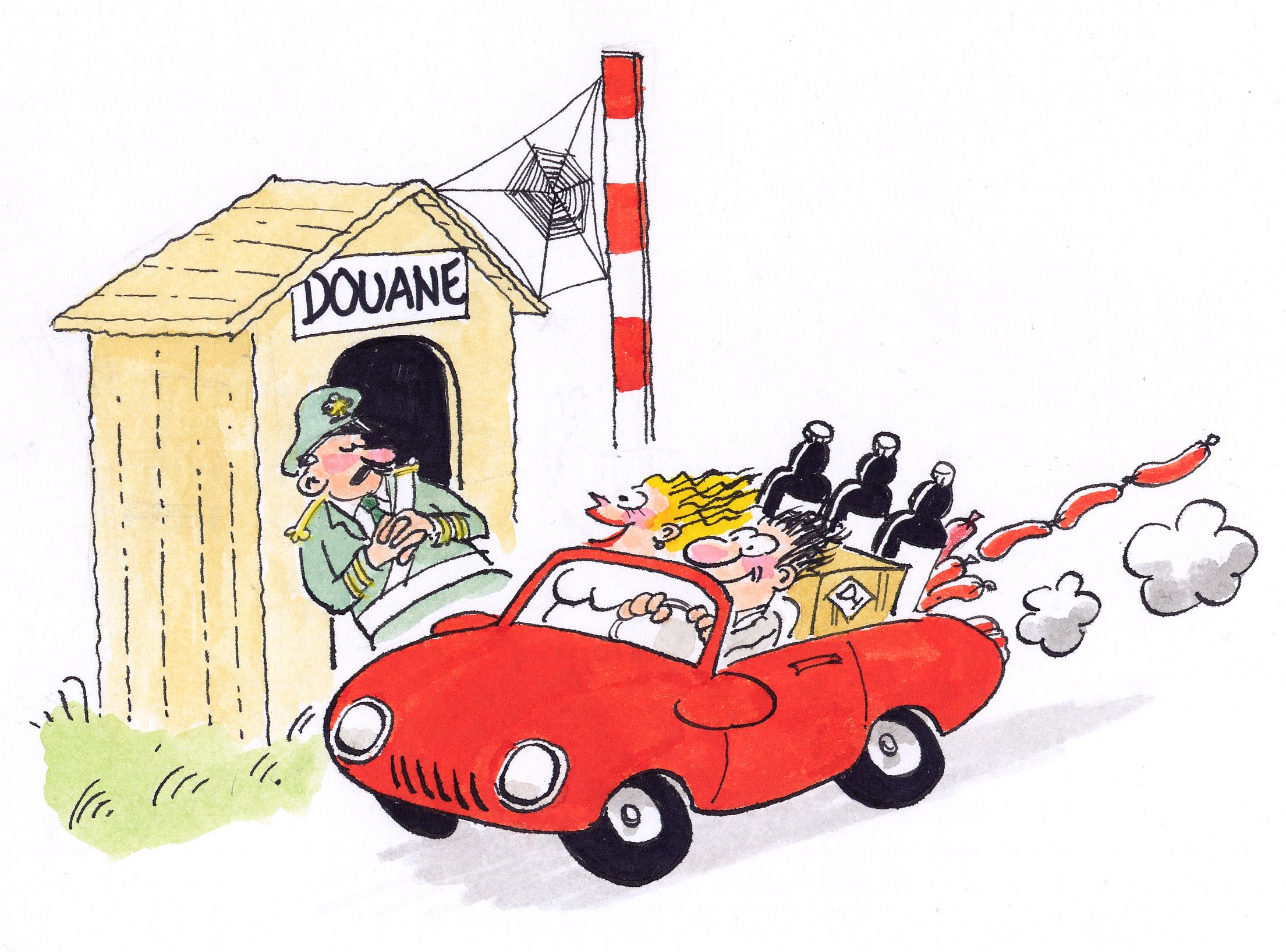 Open grenzen
Stap 5: de samenwerking heet nu…
Europese Unie
1
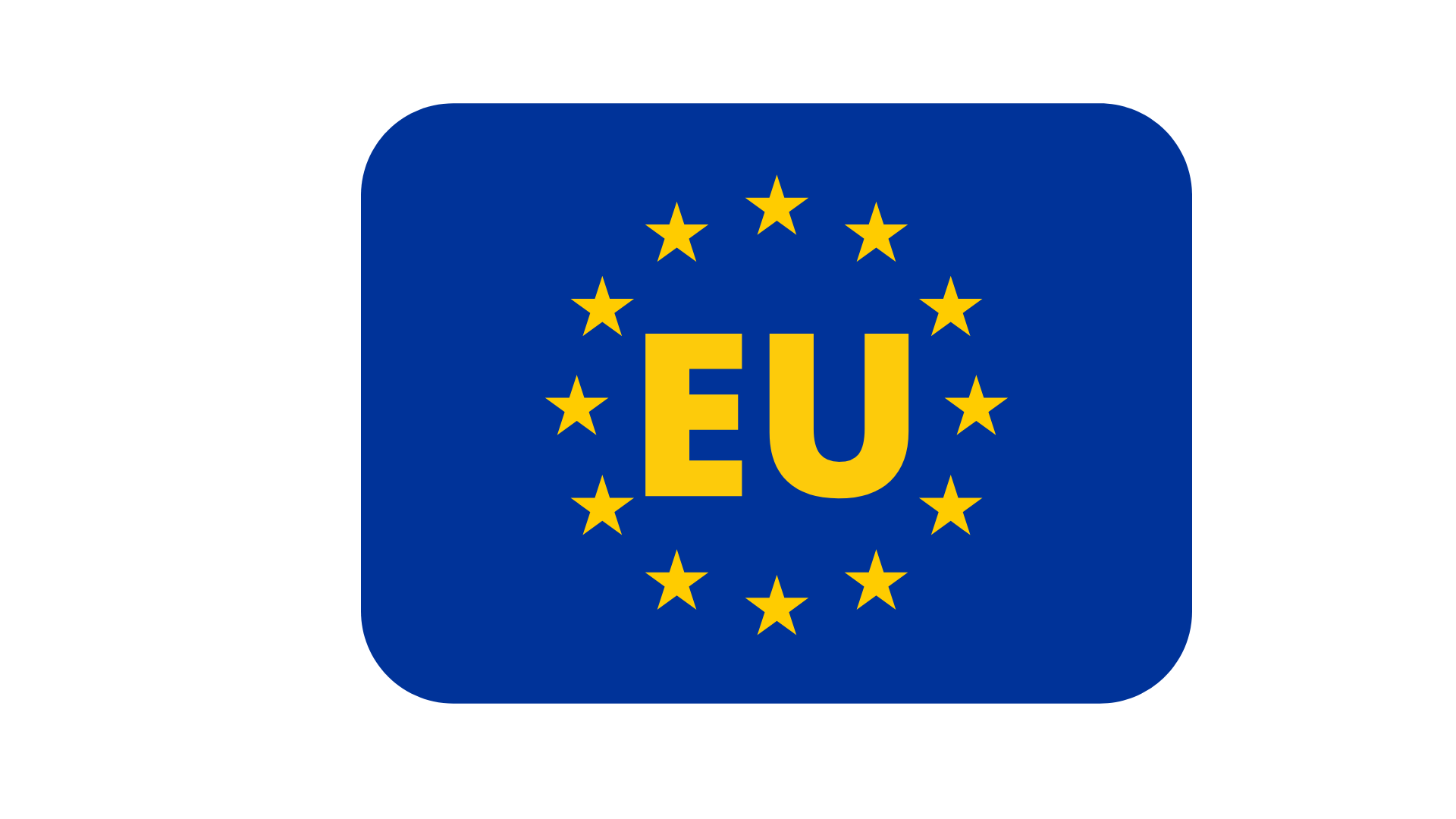 Van oorlog naar vrede
1
Wat doet de EU?
Voorbeelden van Europese wetten & resultaten van de samenwerking
2
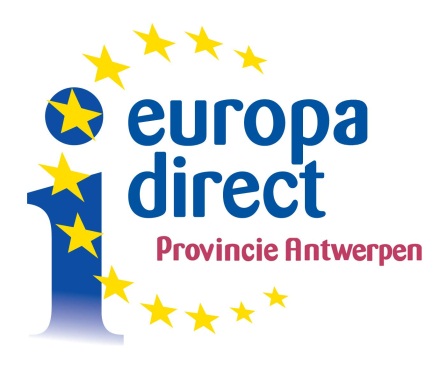 2
Ken jij een voorbeeld van een Europese wet?
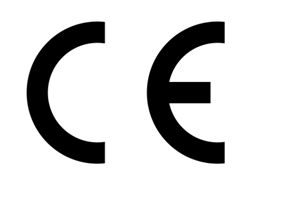 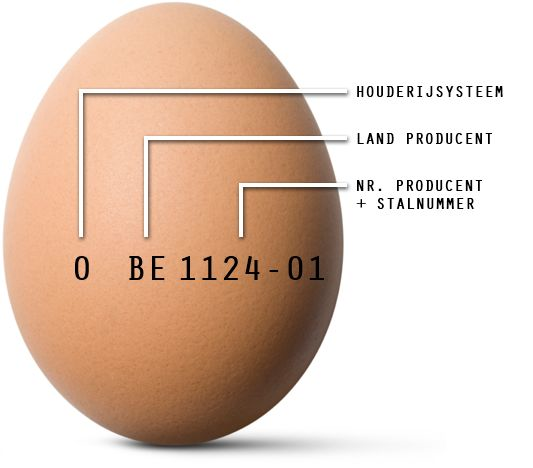 Conform Europa
Zoek de 12 verschillen!
2
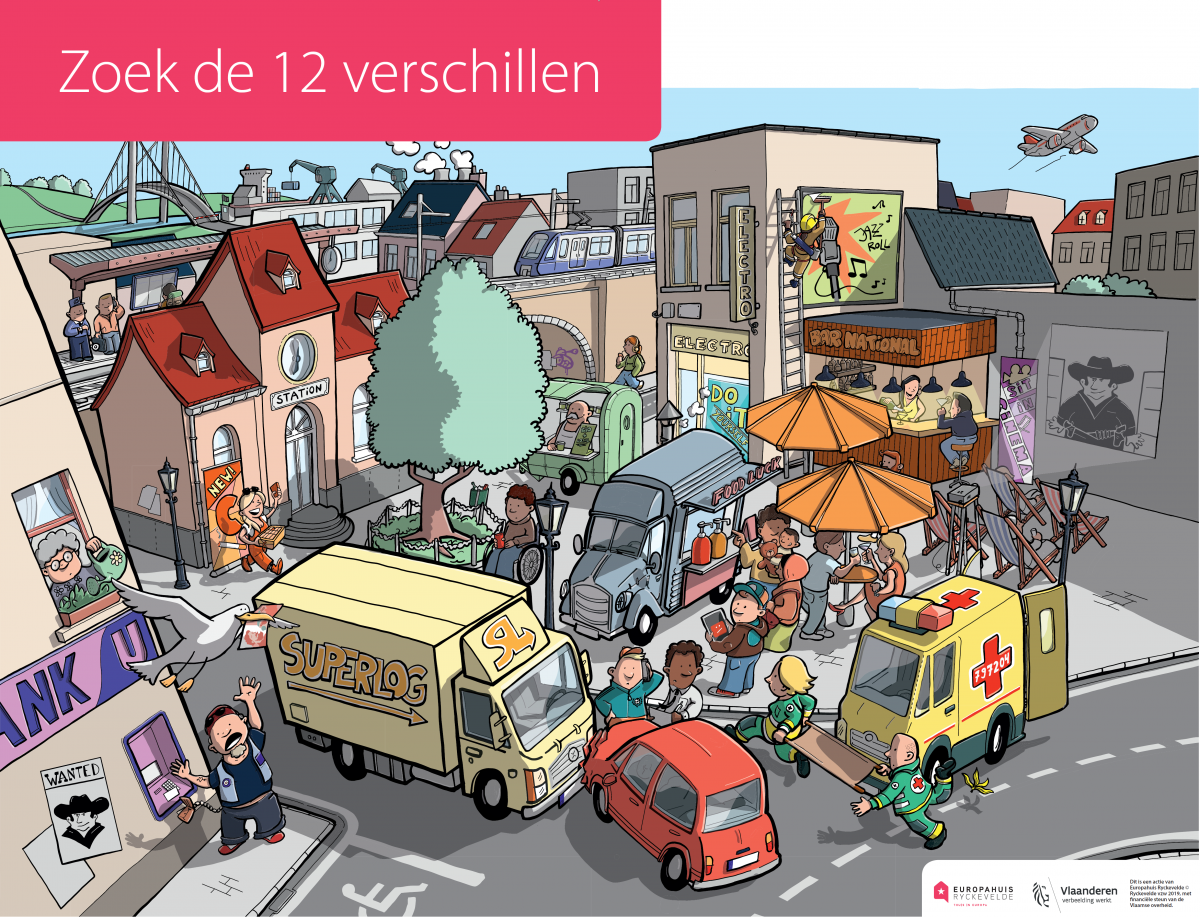 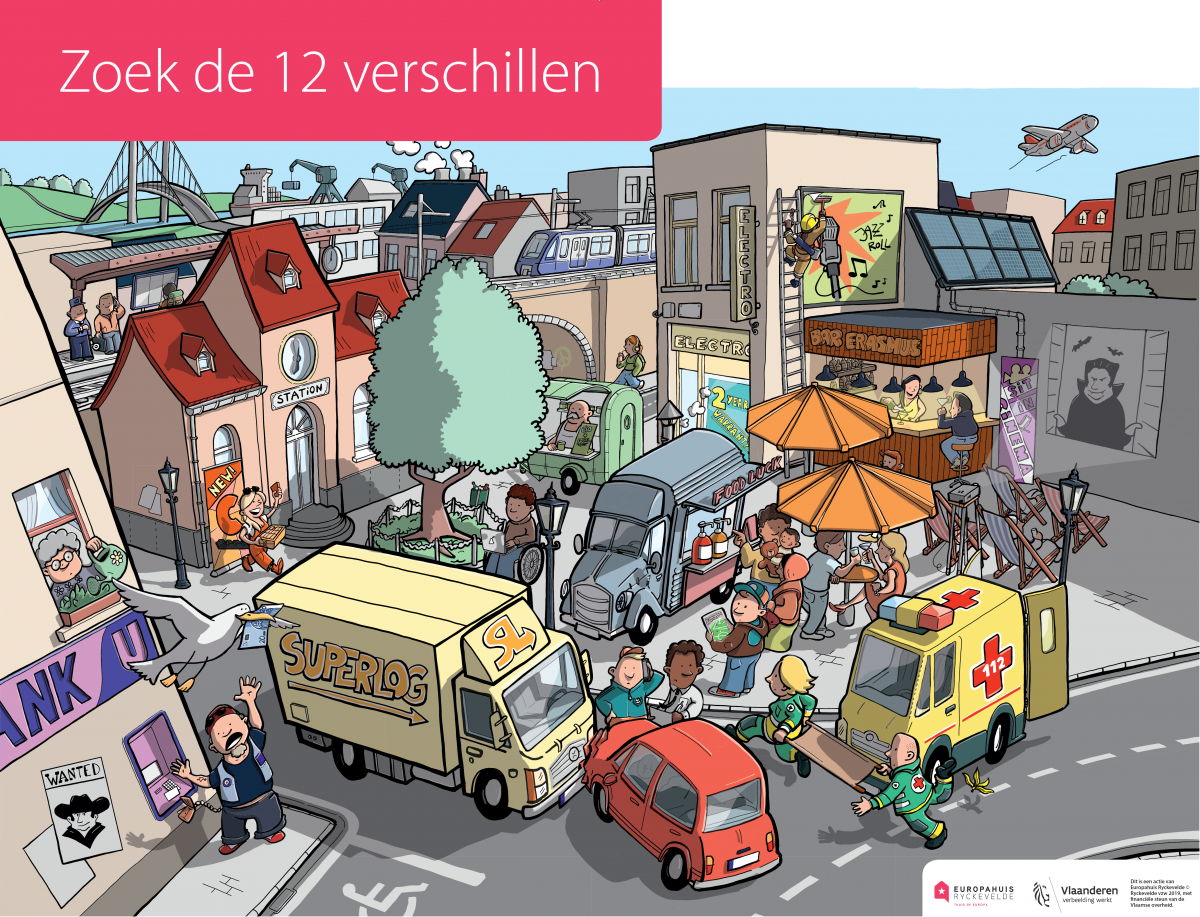 Zonder de EU
Met de EU
Zoek de 12 verschillen!
2
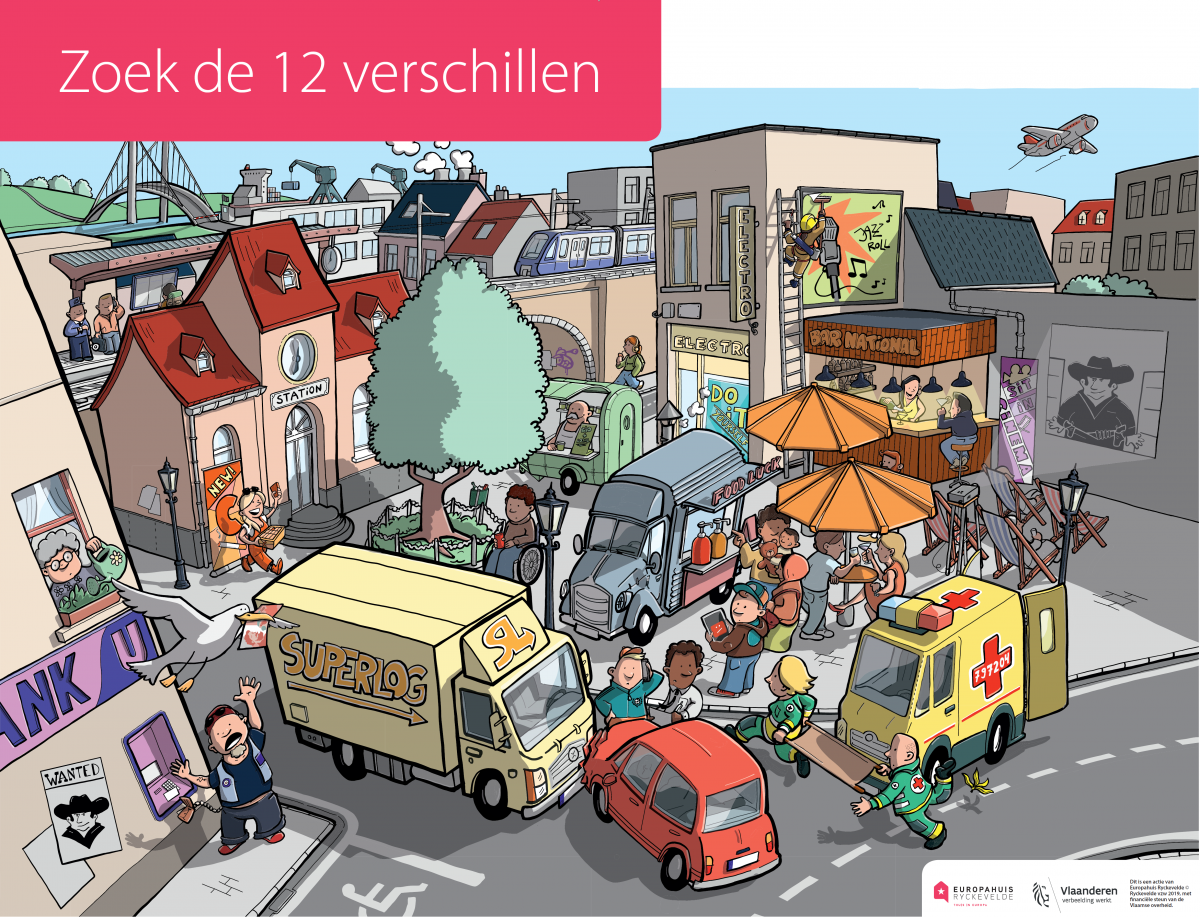 Veranderingen dankzij de EU
2
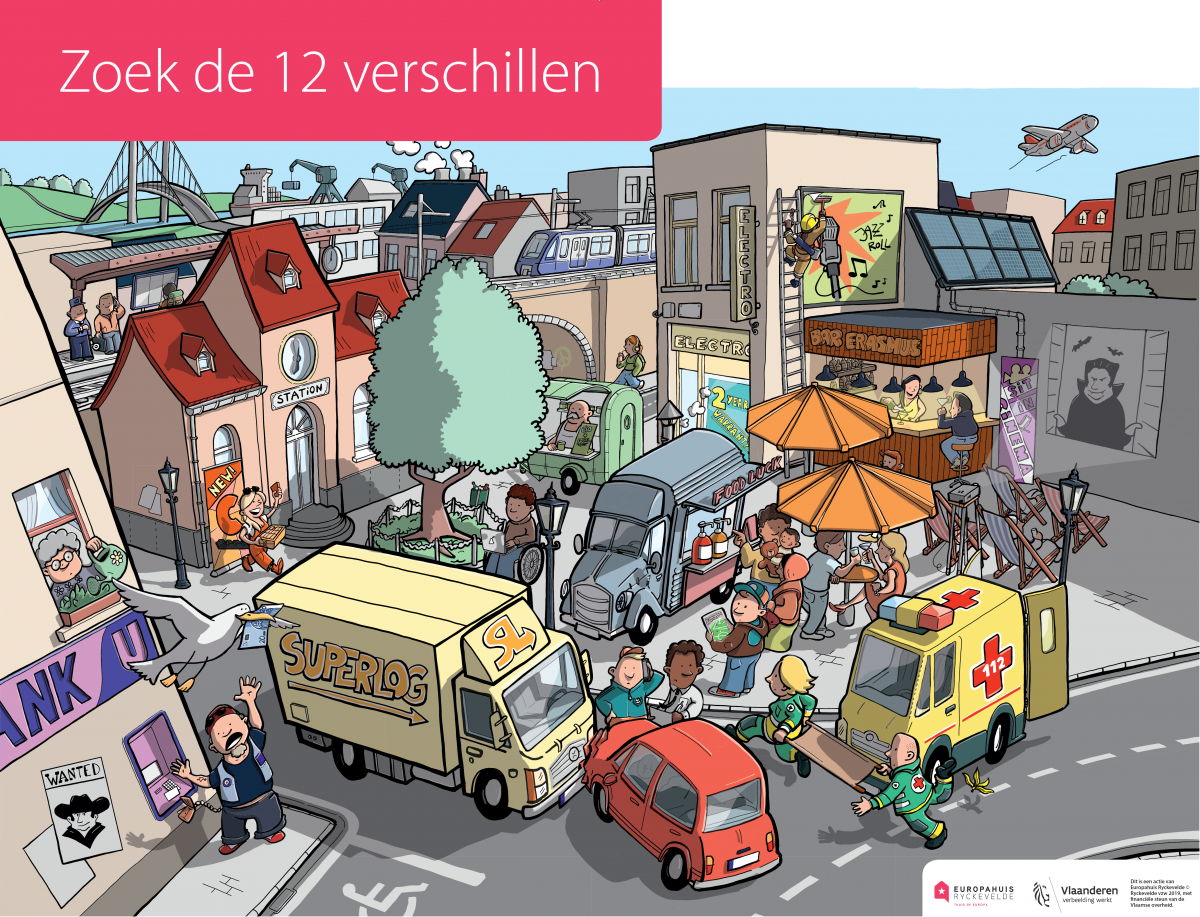 Wat doet 
de EU?
2
Wie zit er in de EU?
Welke Europese landen zijn ‘lidstaat’?
3
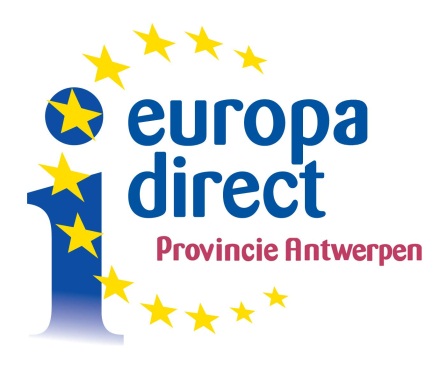 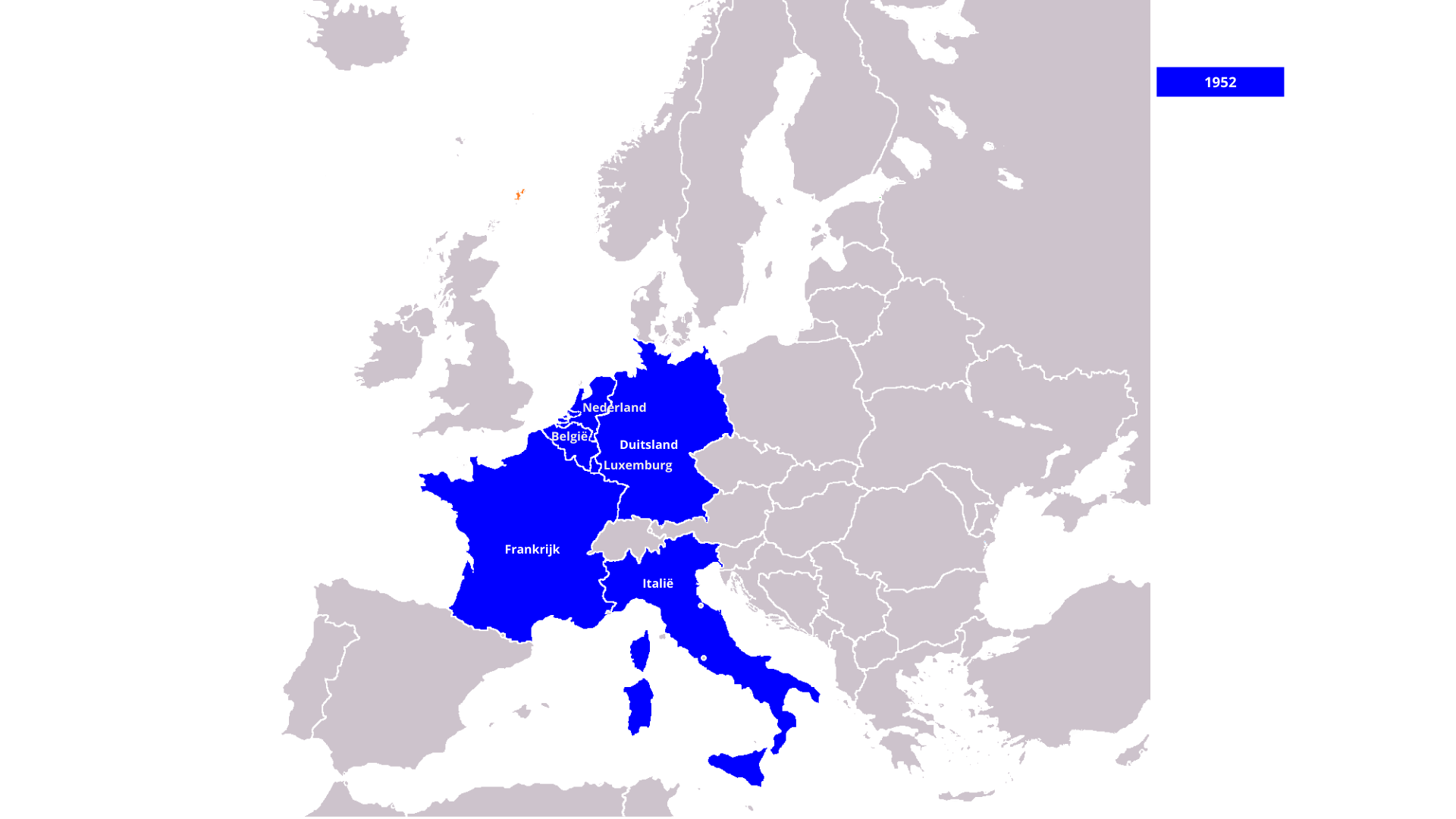 3
Van 6 
naar 28 
lidstaten
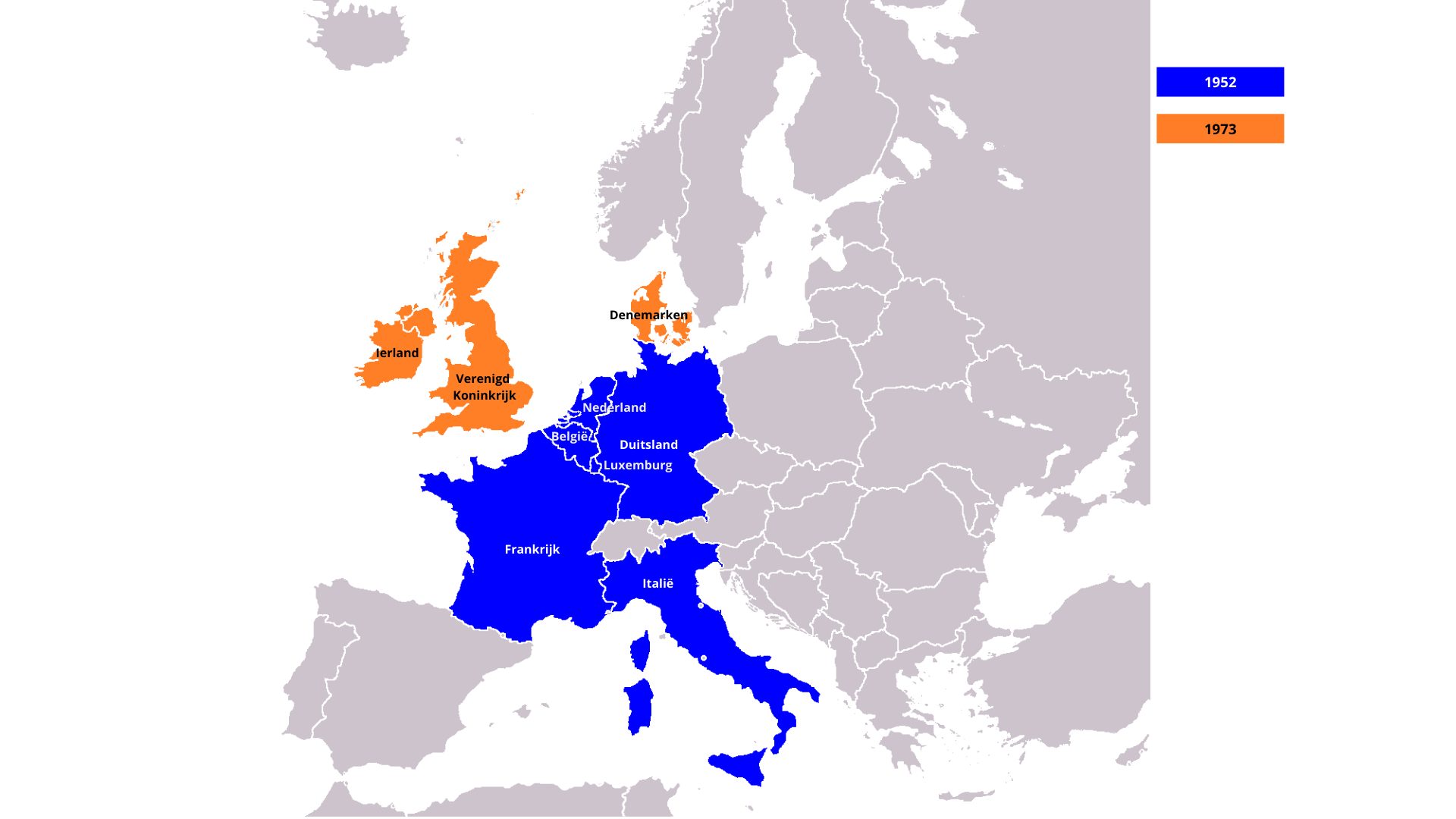 3
Van 6 
naar 28 
lidstaten
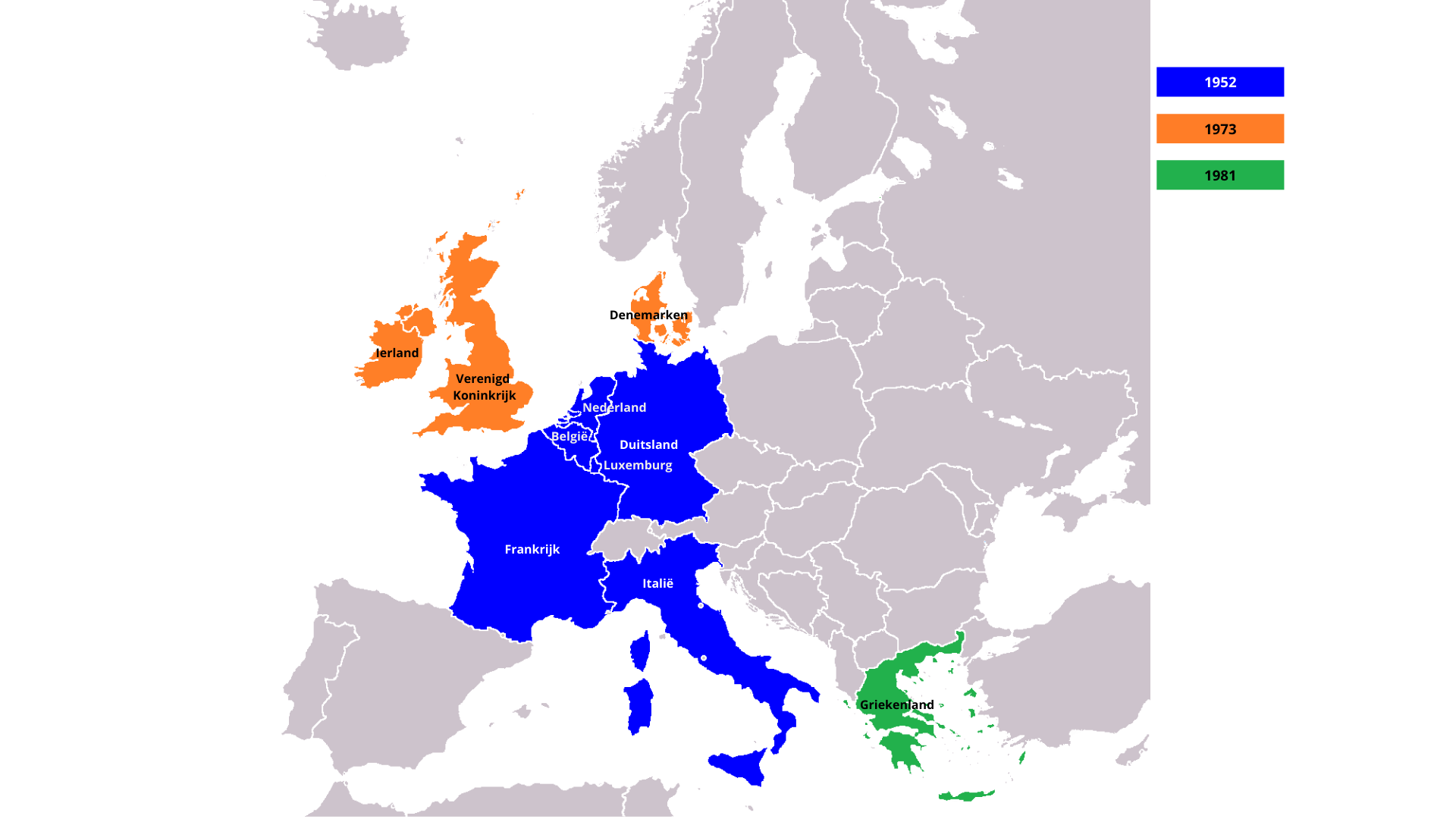 3
Van 6 
naar 28 
lidstaten
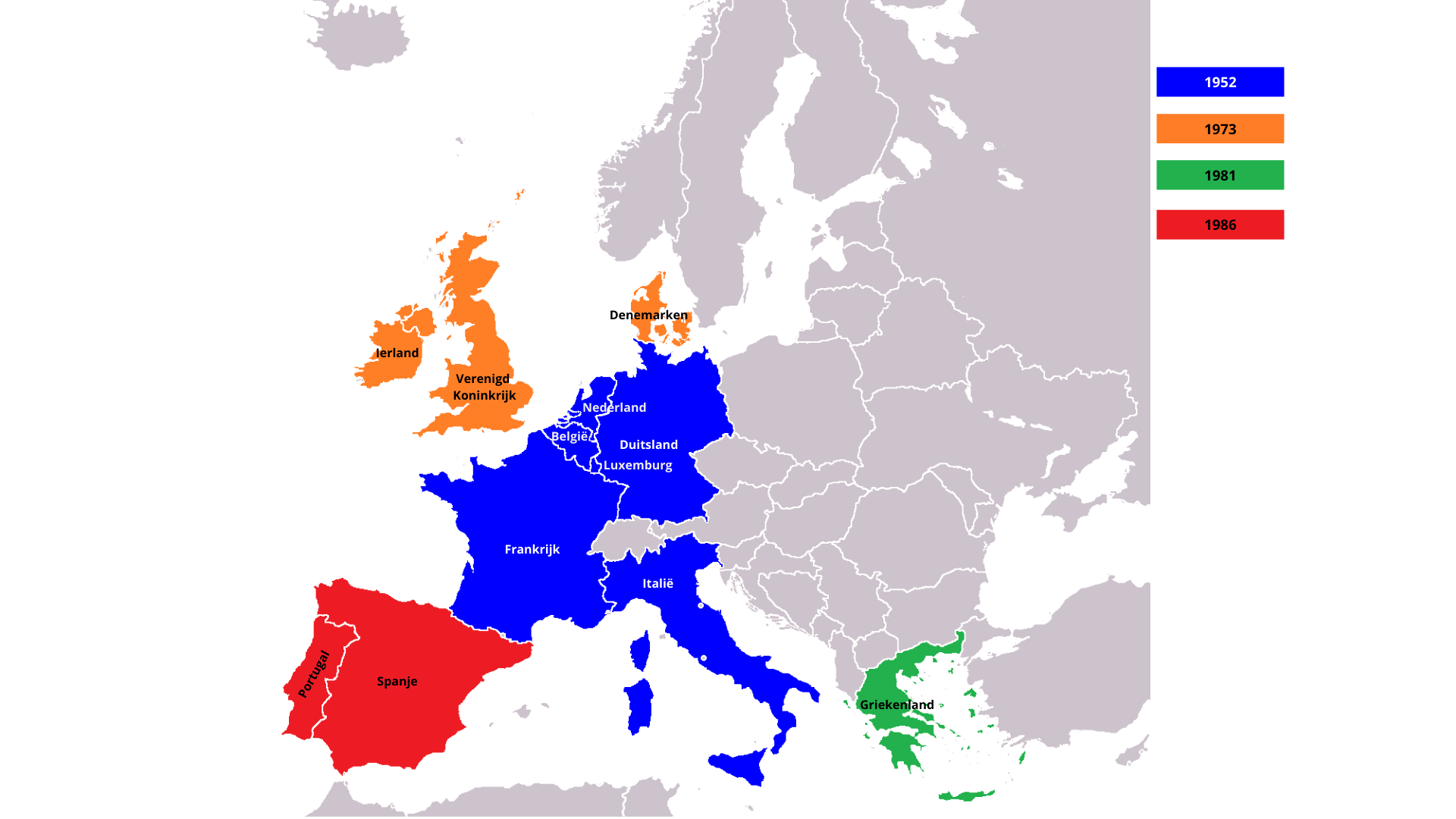 3
Van 6 
naar 28 
lidstaten
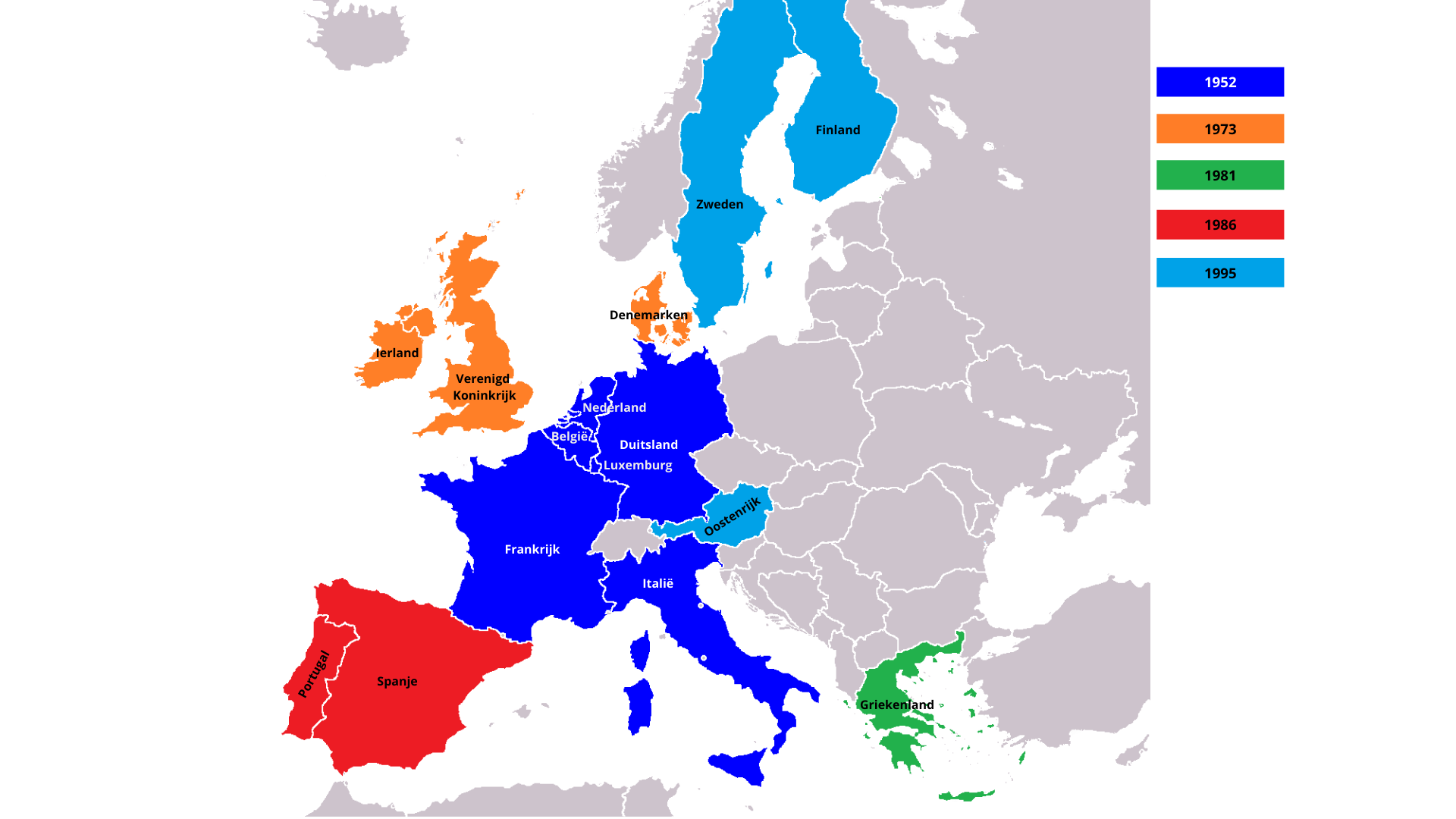 3
Van 6 
naar 28 
lidstaten
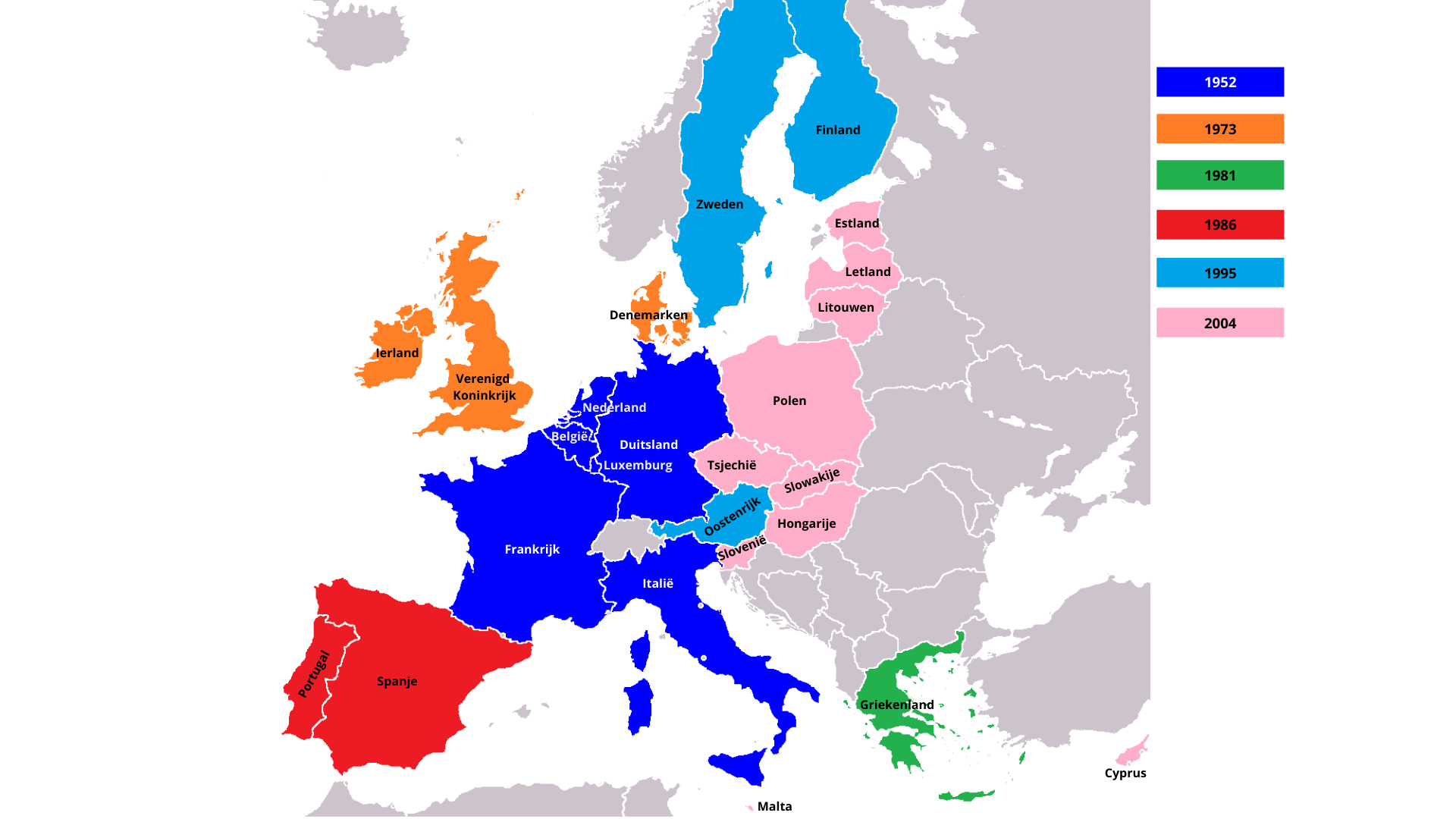 3
Van 6 
naar 28 
lidstaten
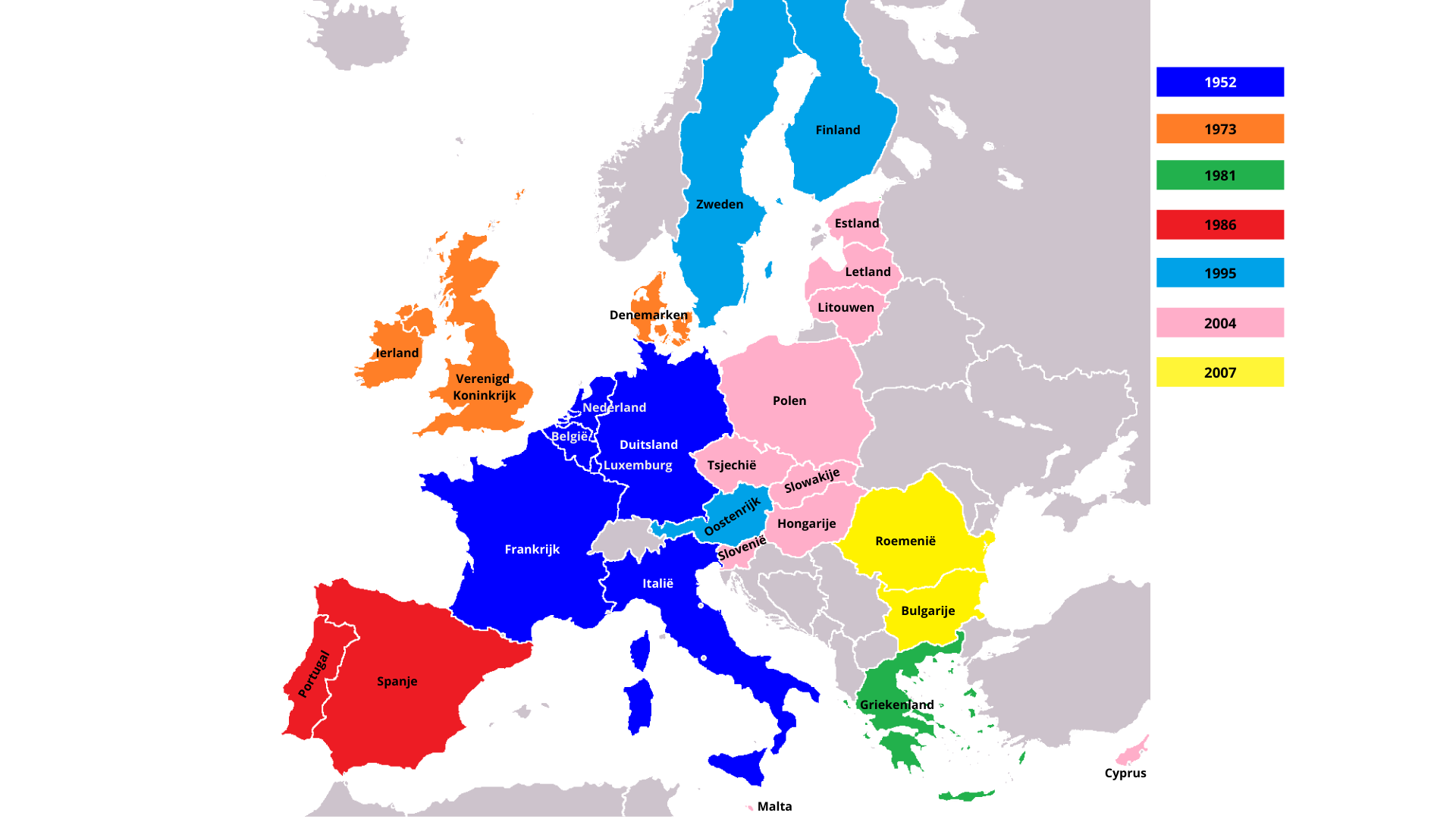 3
Van 6 
naar 28 
lidstaten
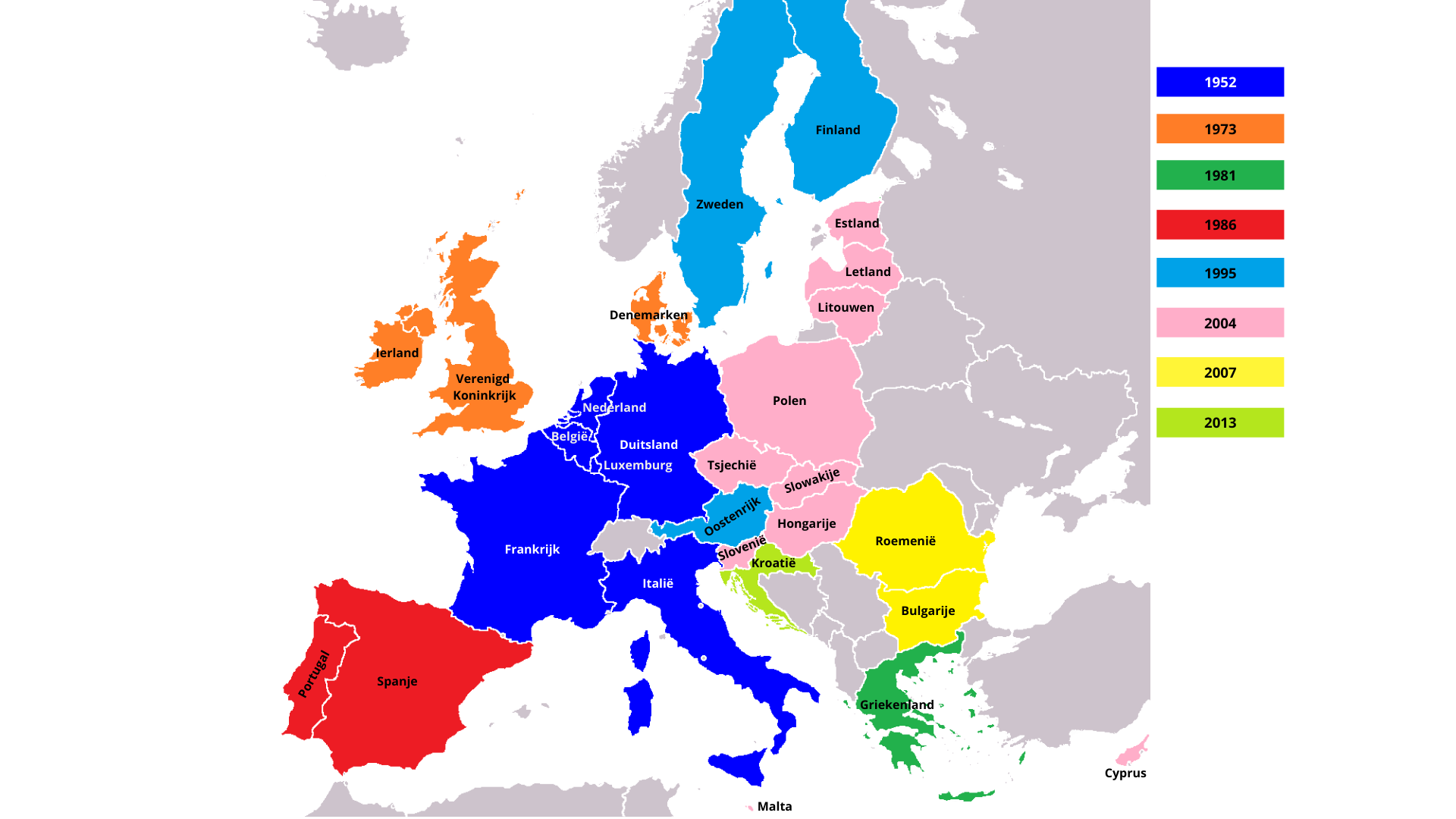 3
Van 6 
naar 28 
lidstaten
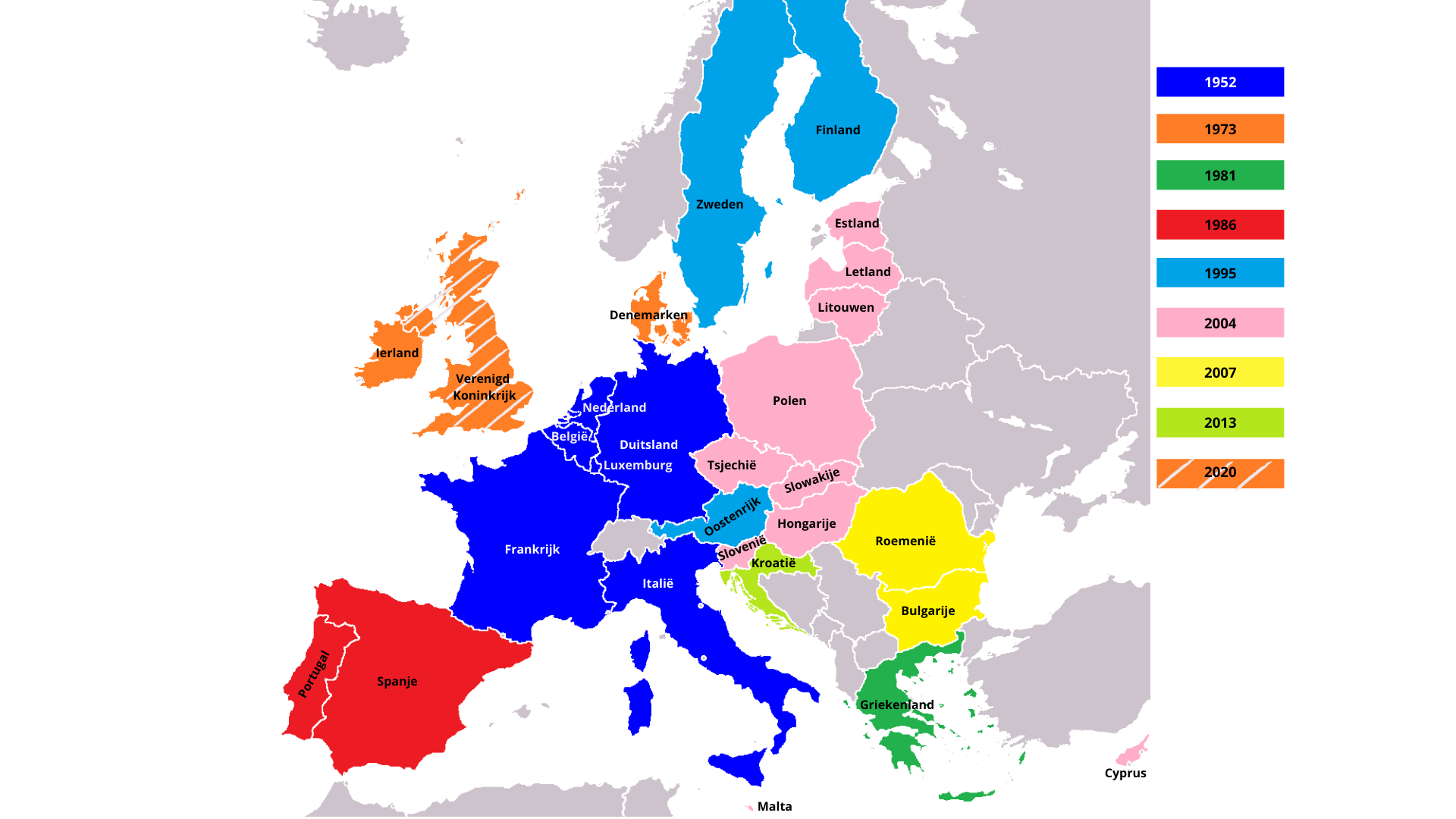 3
Van 28 
naar 27 
lidstaten
Hoeveel mensen wonen er in de EU?
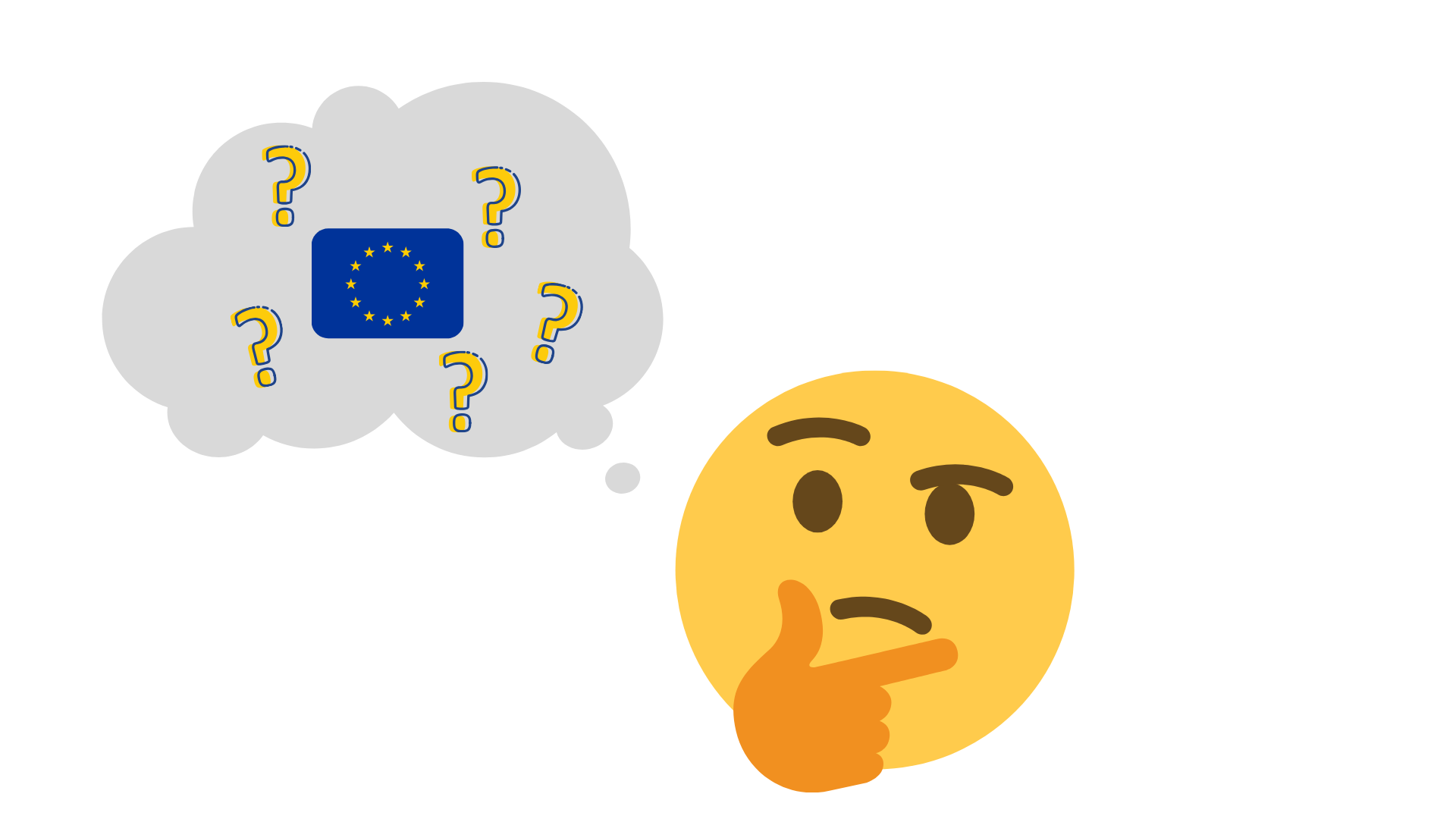 3
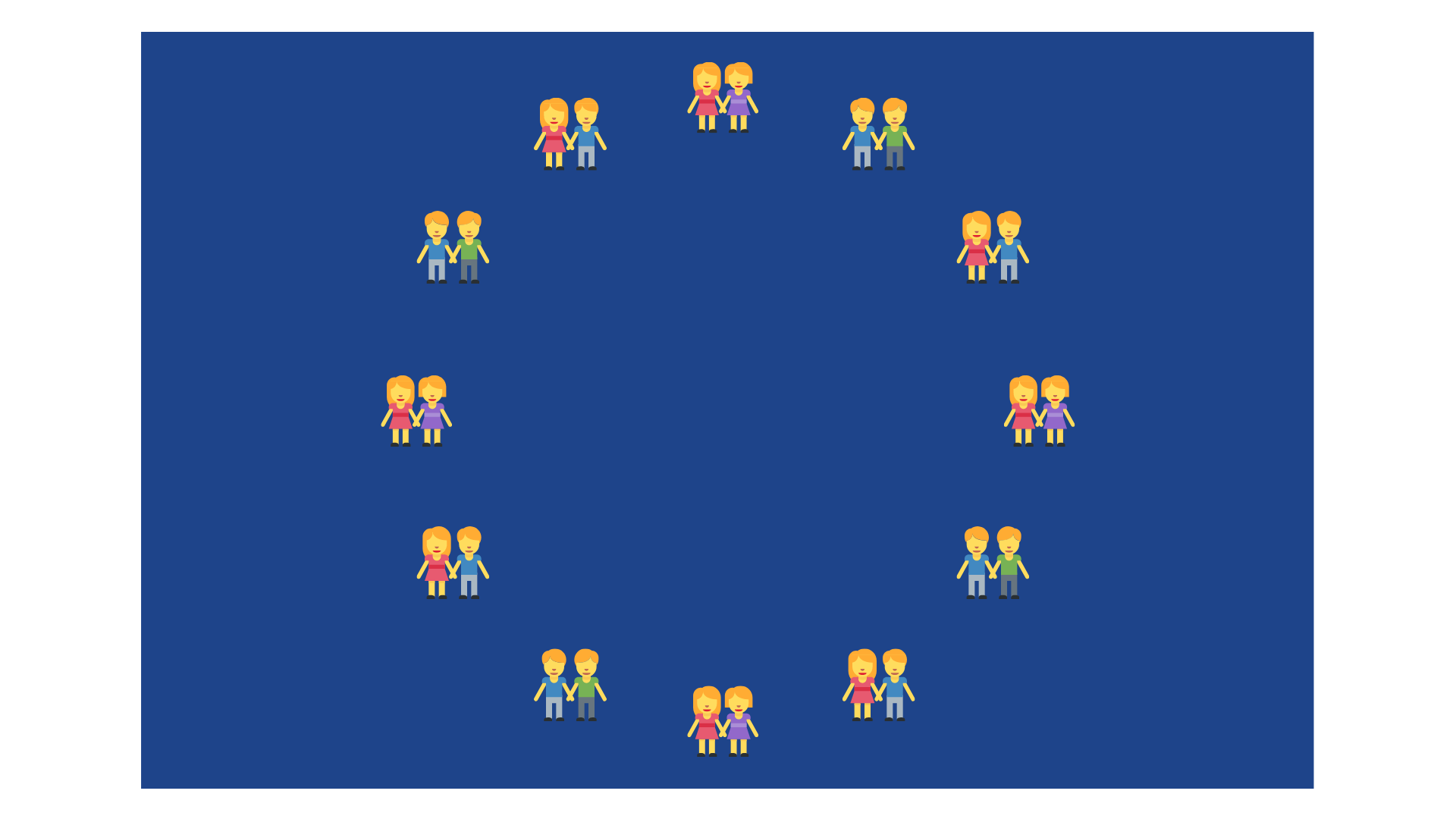 > 445 miljoen!
3
Wie zit er in de EU?
Kleiner én groter
Een land is uit de EU gestapt, 
maar nieuwe landen willen erbij
4
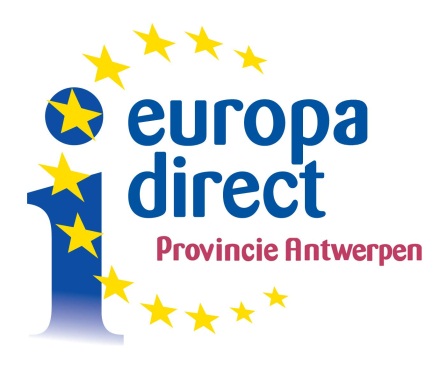 4
De EU werd kleiner:
“Brexit”…
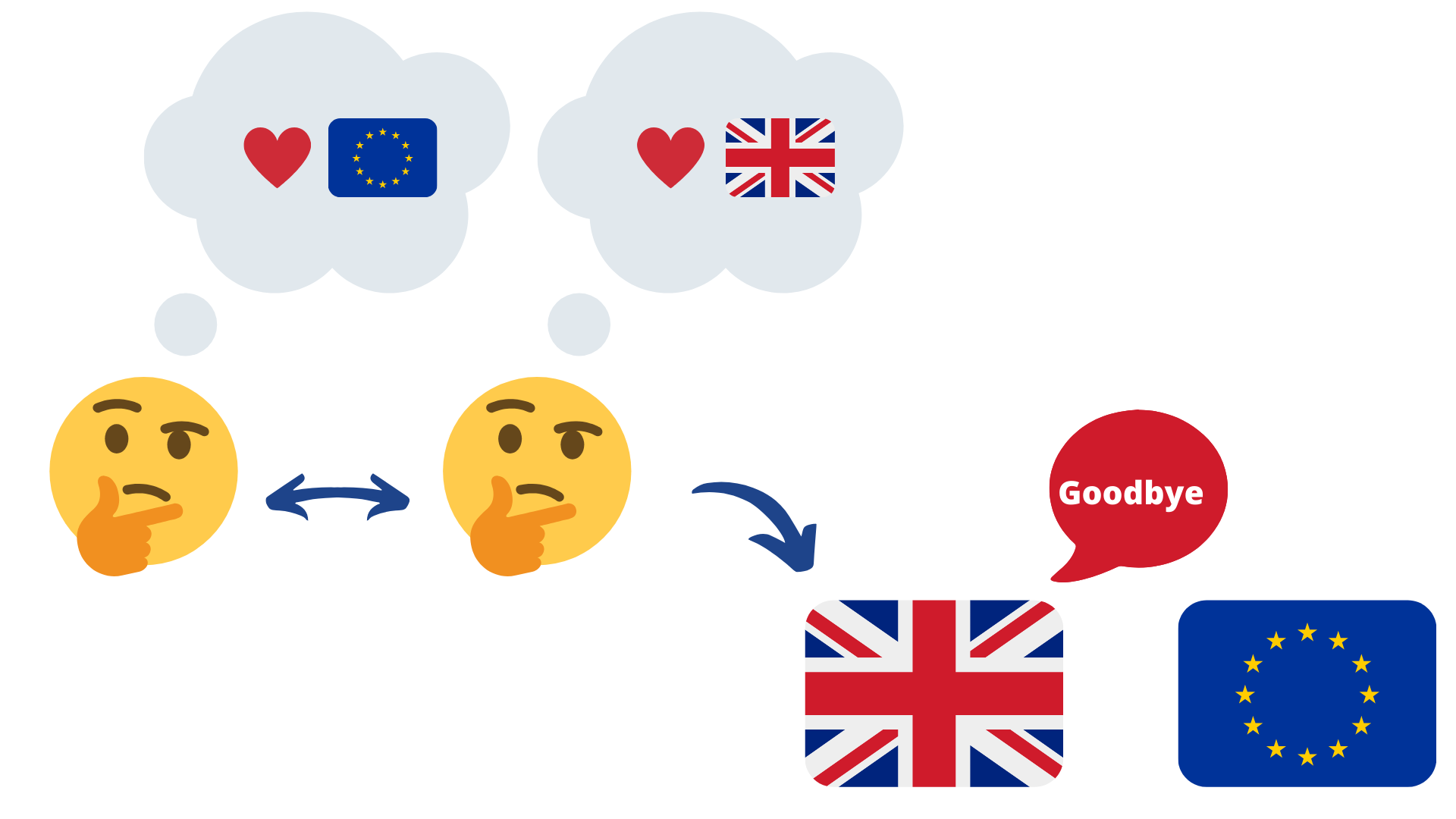 48%
52%
Brexit
4
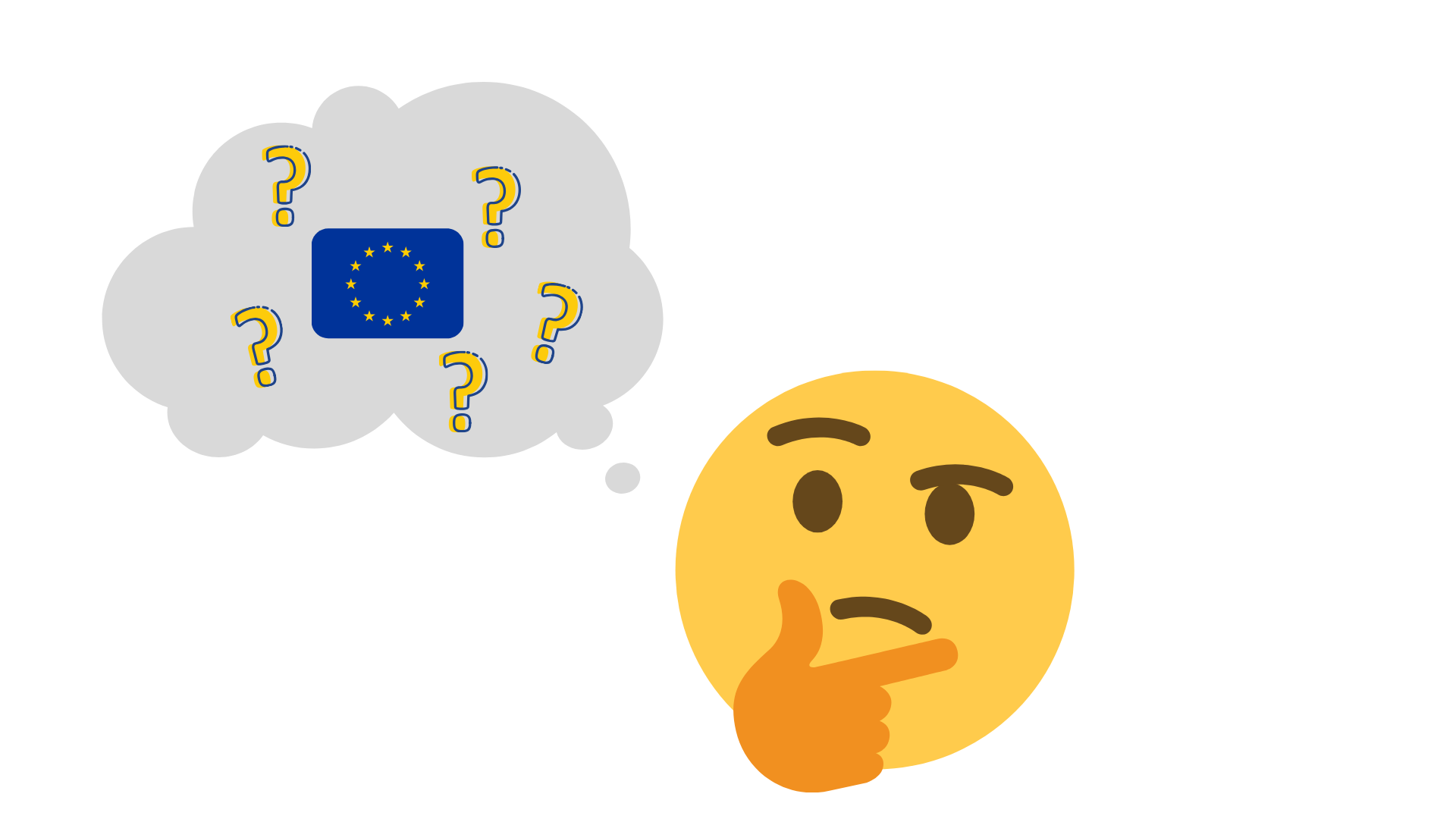 Wat verandert er door Brexit? Kan je een voorbeeld geven?
4
De EU wordt groter:
5 landen zijn kandidaat om erbij te komen
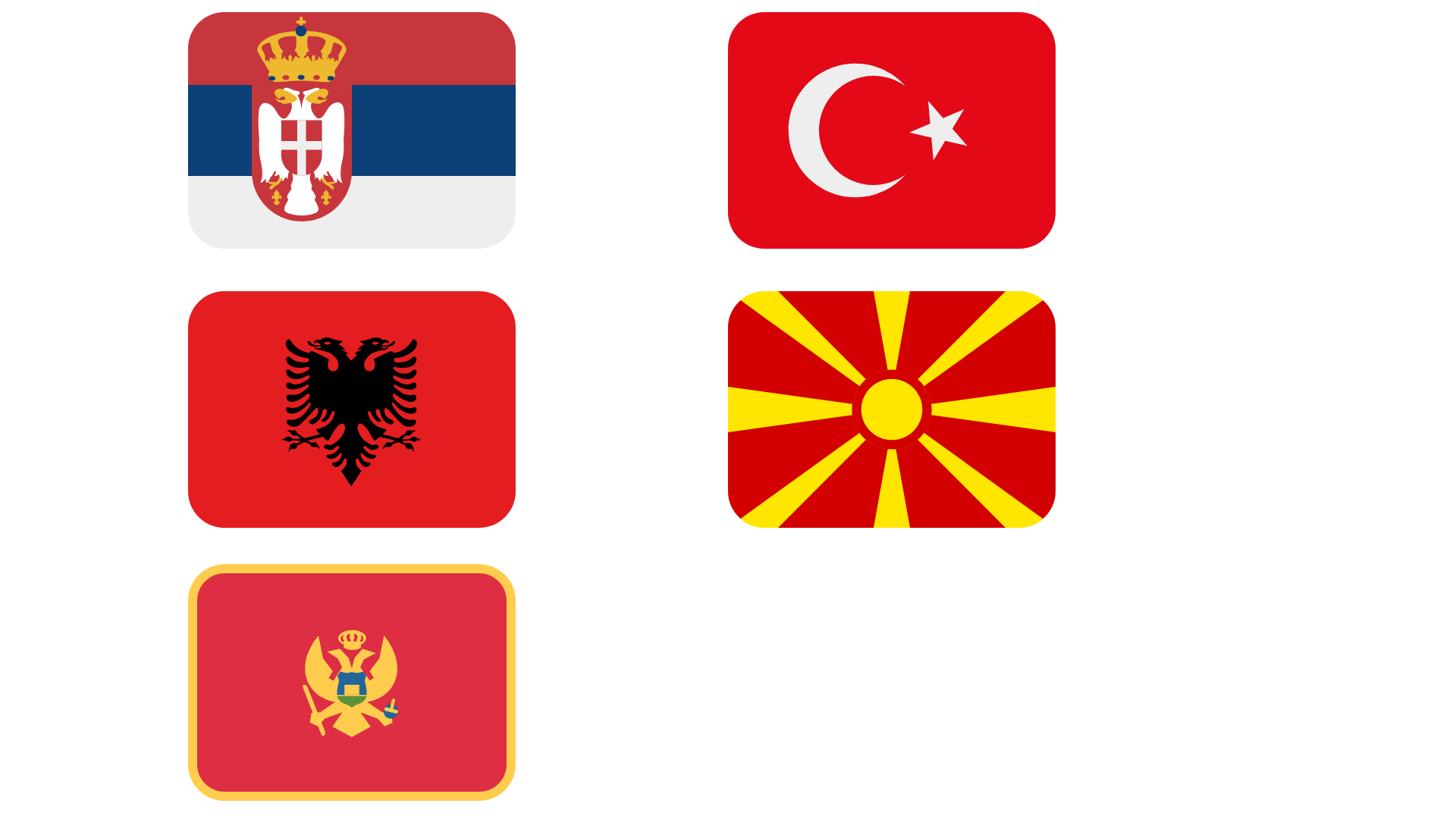 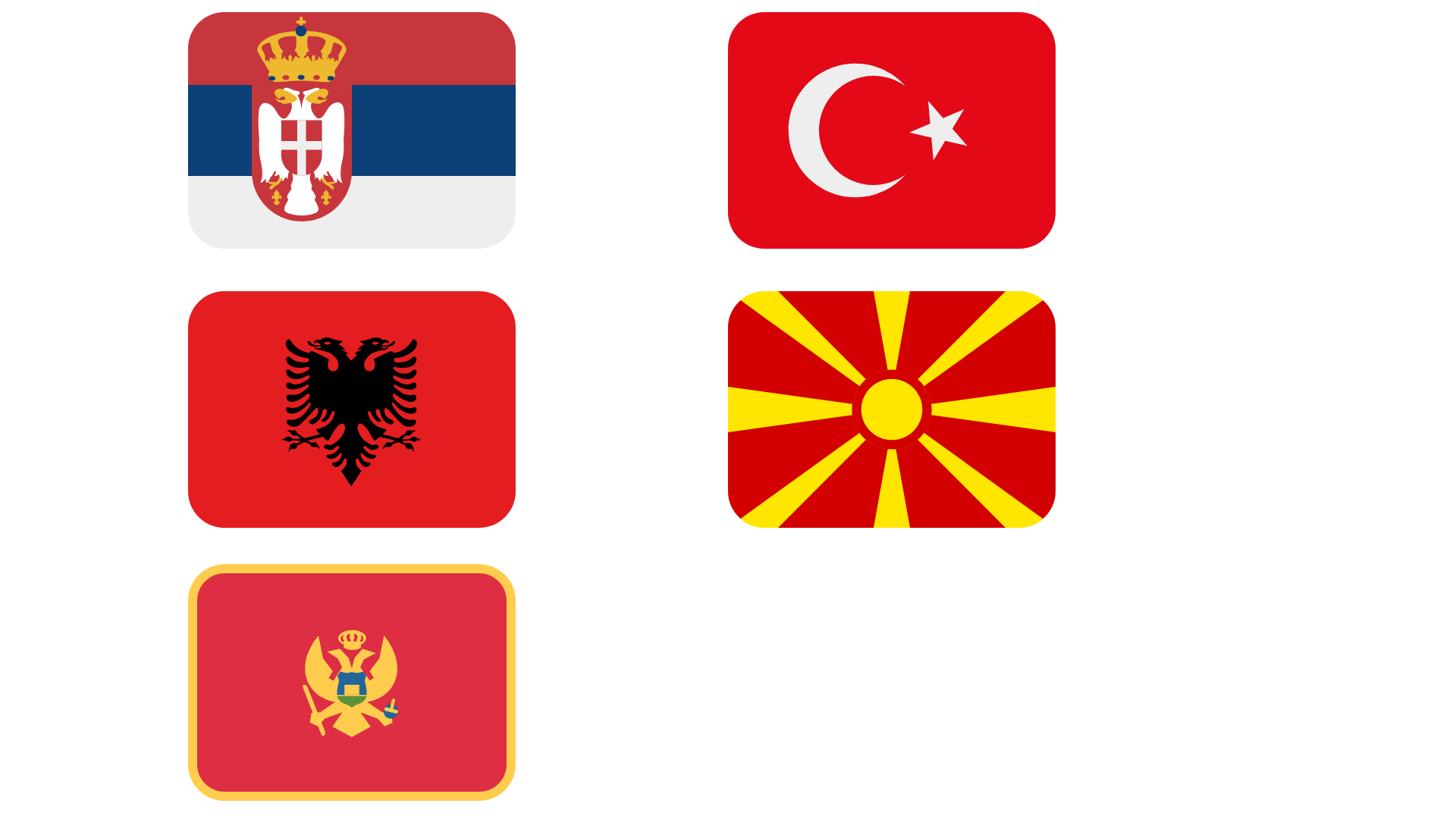 Servië
Turkije
Noord-Macedonië
Albanië
Montenegro
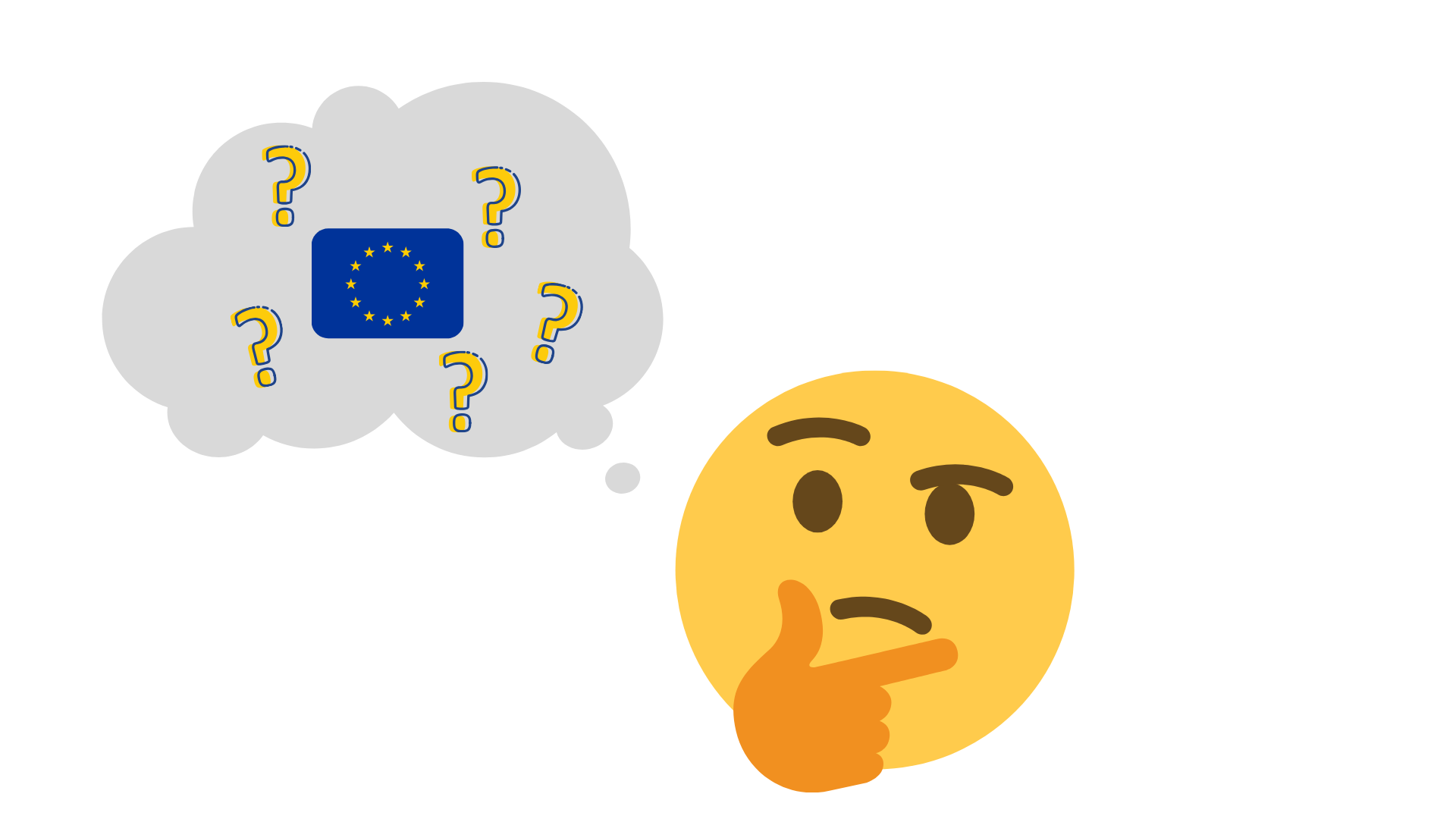 Wat moeten deze landen doen?
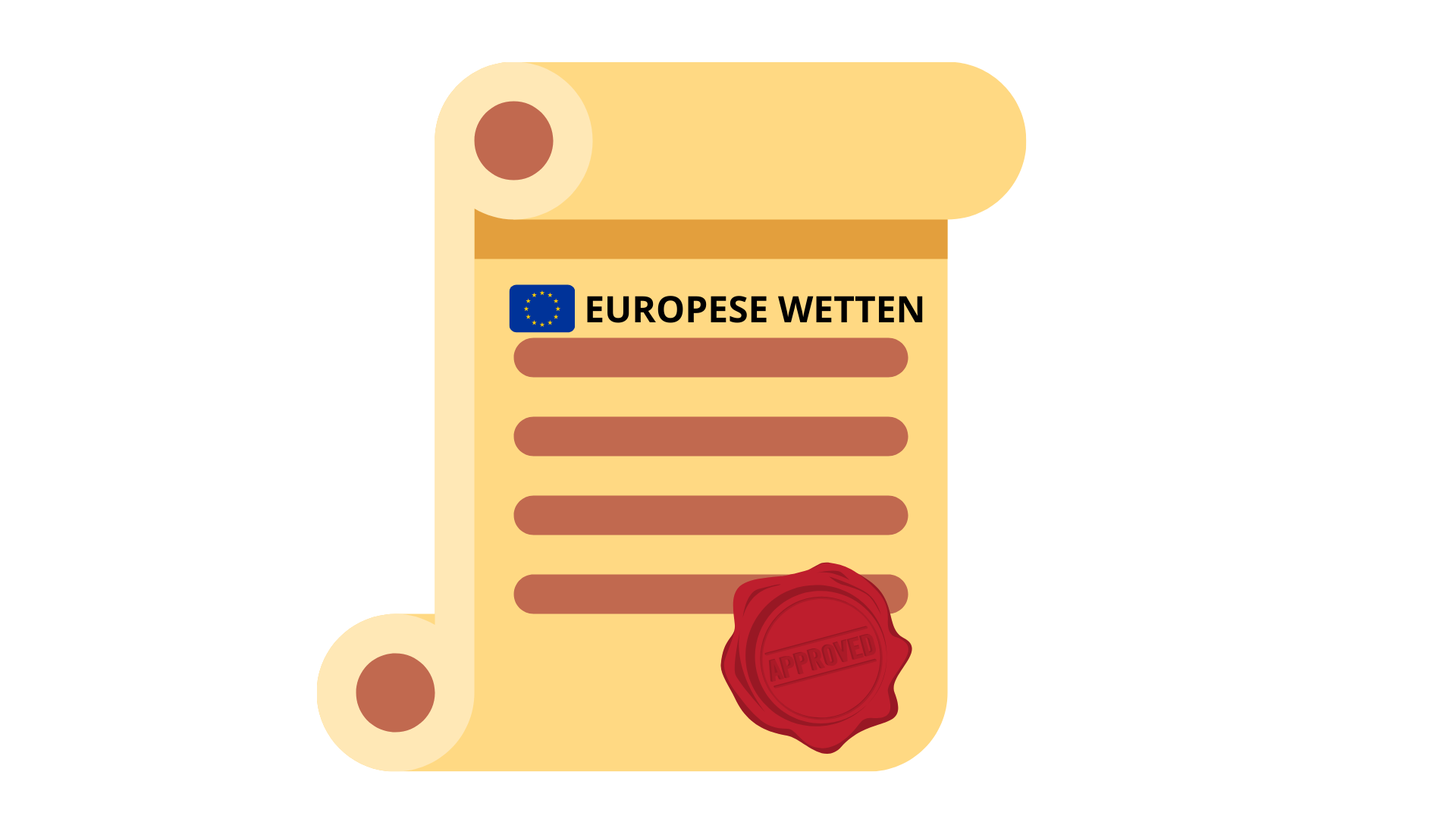 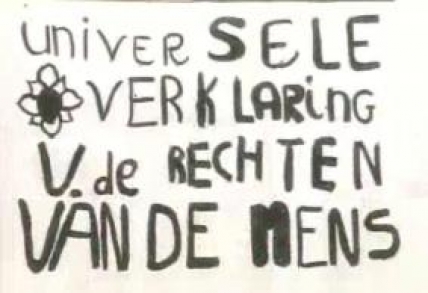 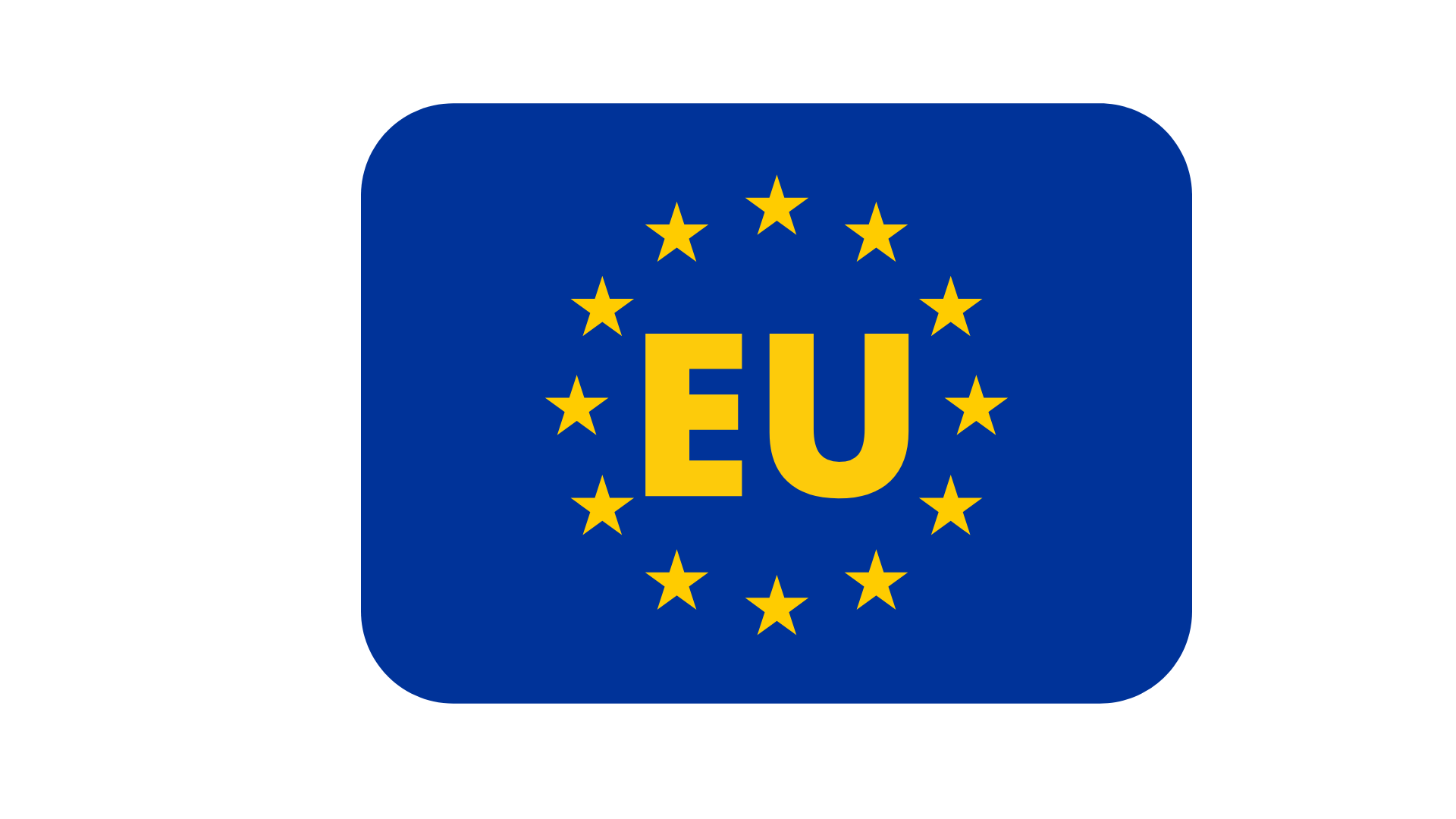 4
Kleiner 
én 
groter
Ministerraad!
Jullie zijn nu Europese ministers…
5
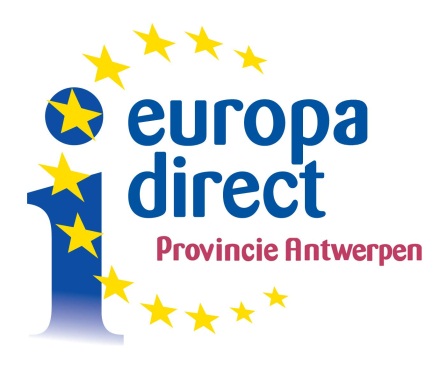 Zet je handtekening in het Verdrag!
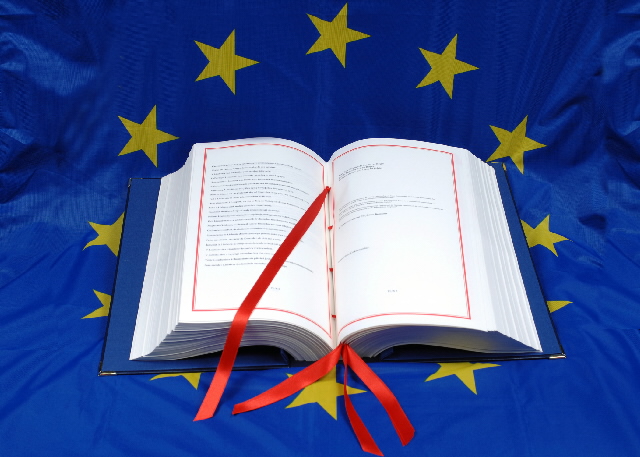 5
Europese ministerraad
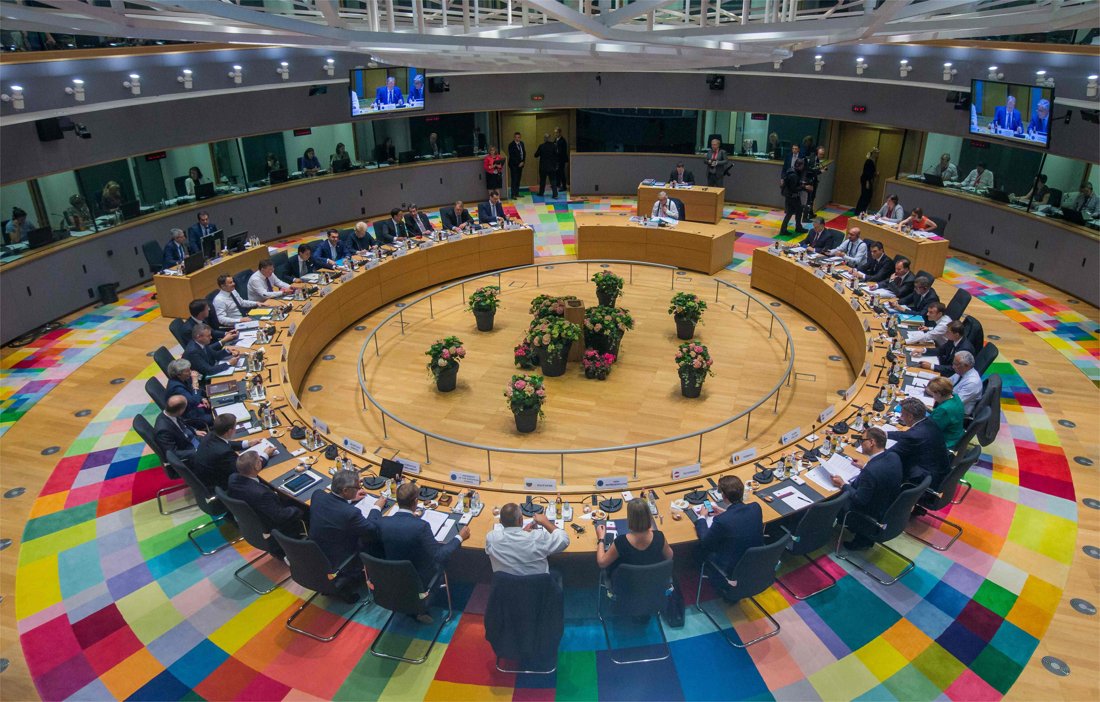 Raad van ministers voor milieuWetsvoorstel van de Europese Commissie:
5
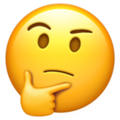 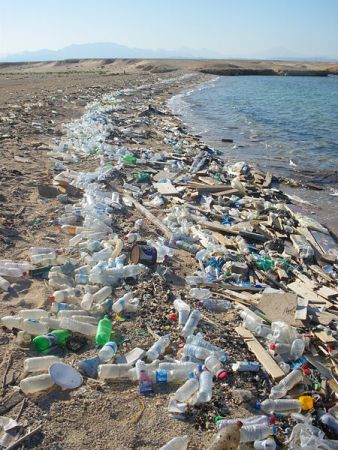 “In de hele Europese Unie moeten ​
plastic zakken verboden worden.”
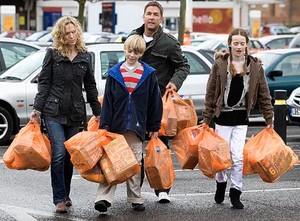 Nu ben jij minister van je land 
Wil jouw land deze Europese wet?
5
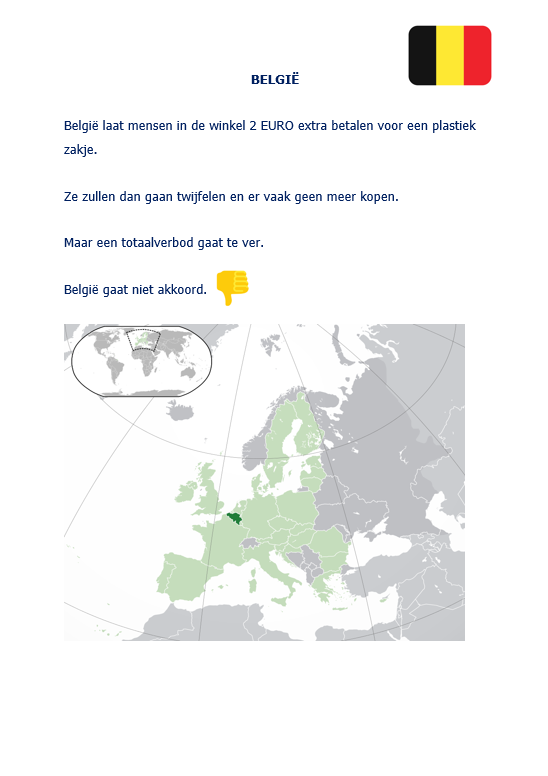 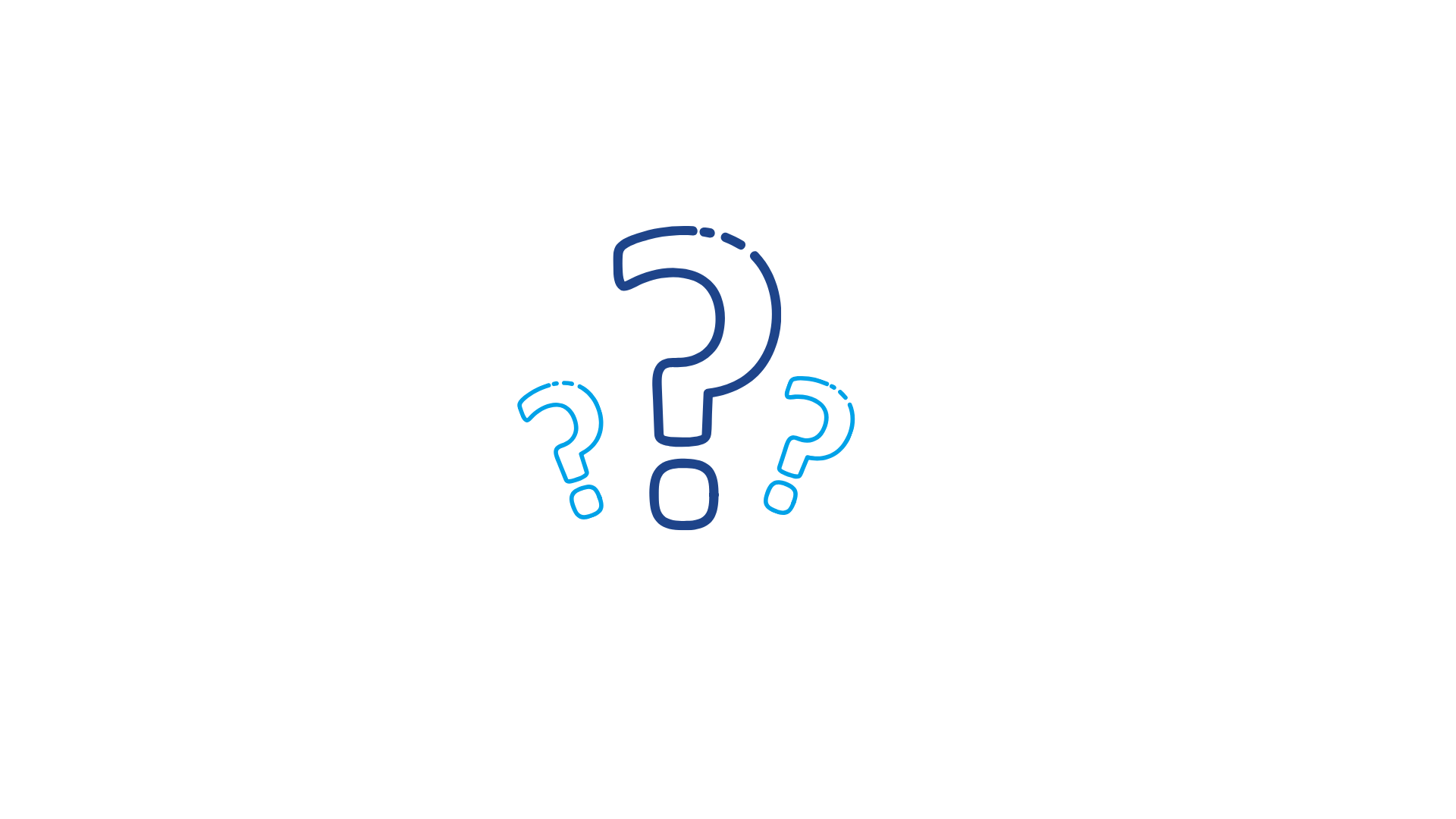 Wat is de mening van je land?
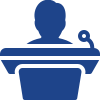 Lees de tekst voor
terwijl iedereen luistert
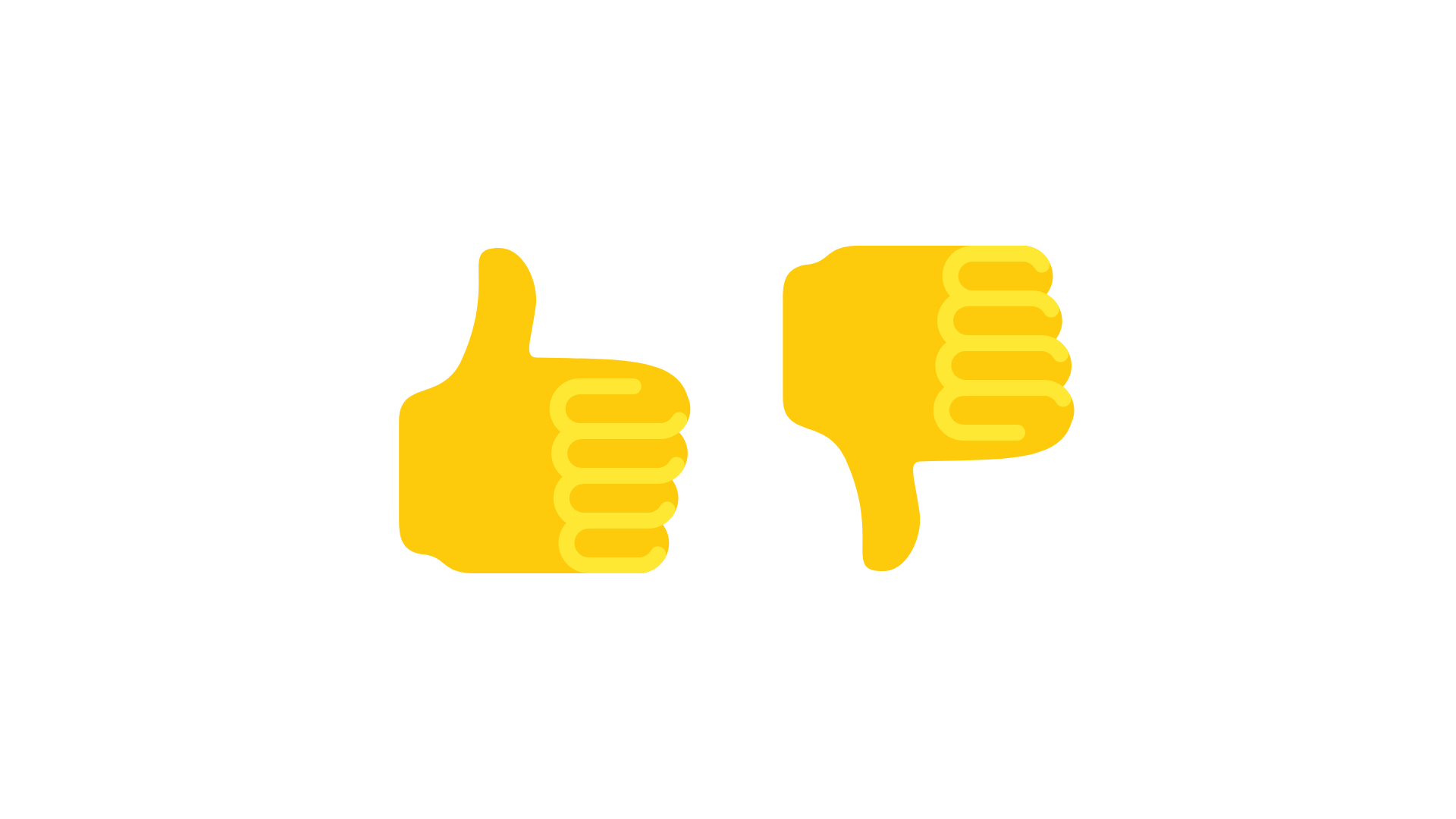 Wordt de wet goedgekeurd of afgekeurd?
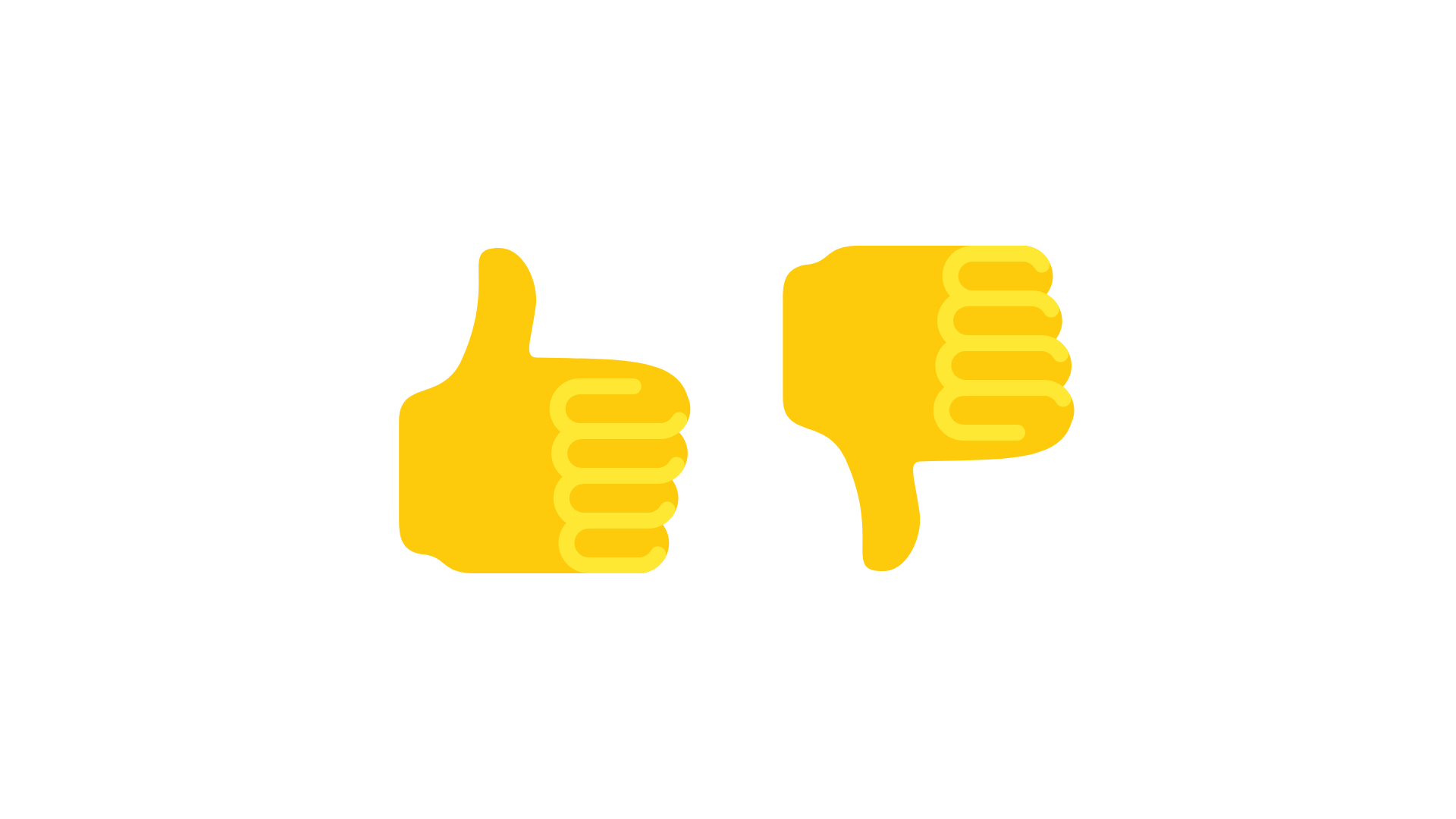 Stemgewicht Raad van ministers
5
29
27
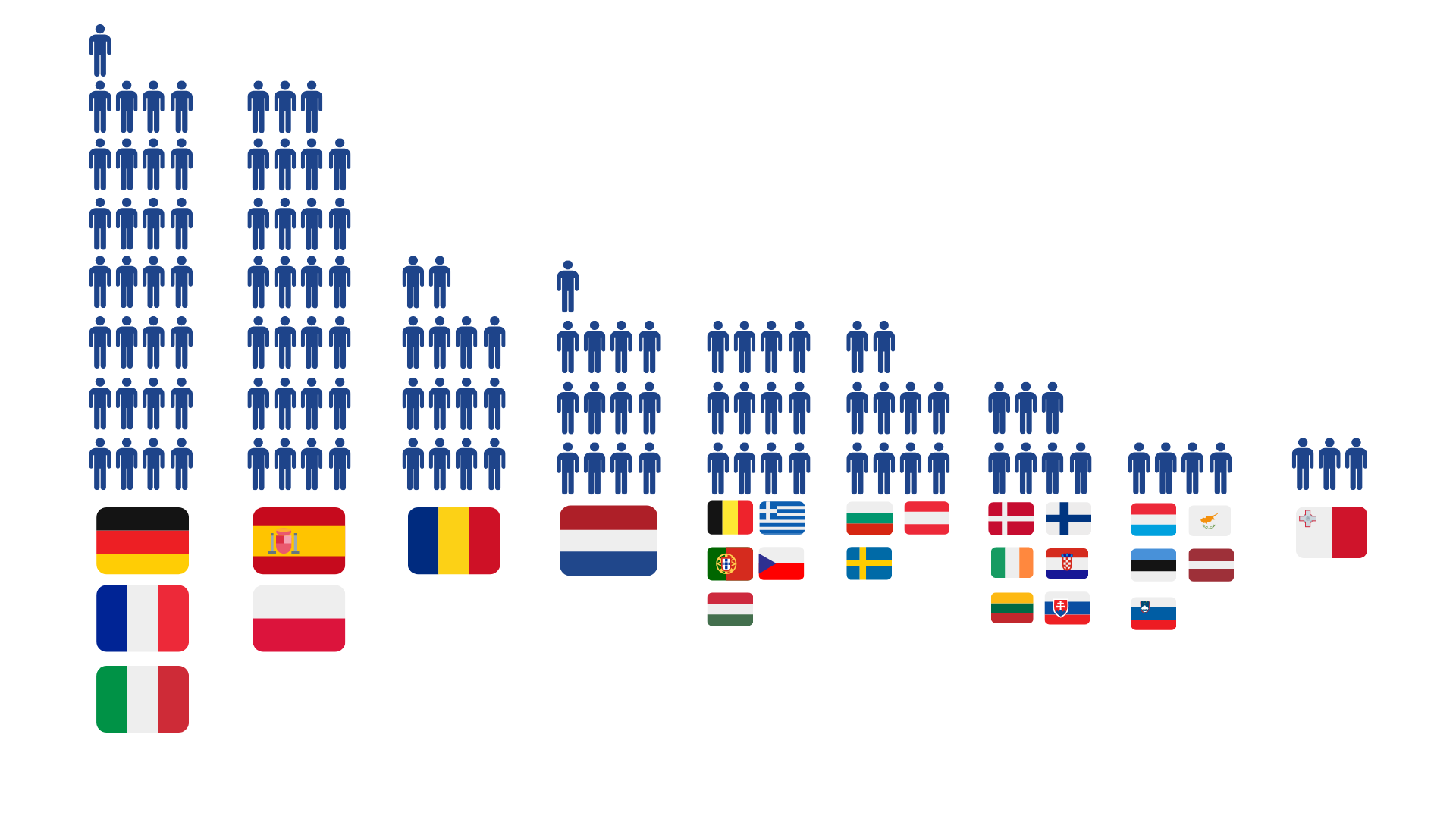 14
13
12
10
7
4
3
https://www.consilium.europa.eu/nl/council-eu/voting-system/voting-calculator/
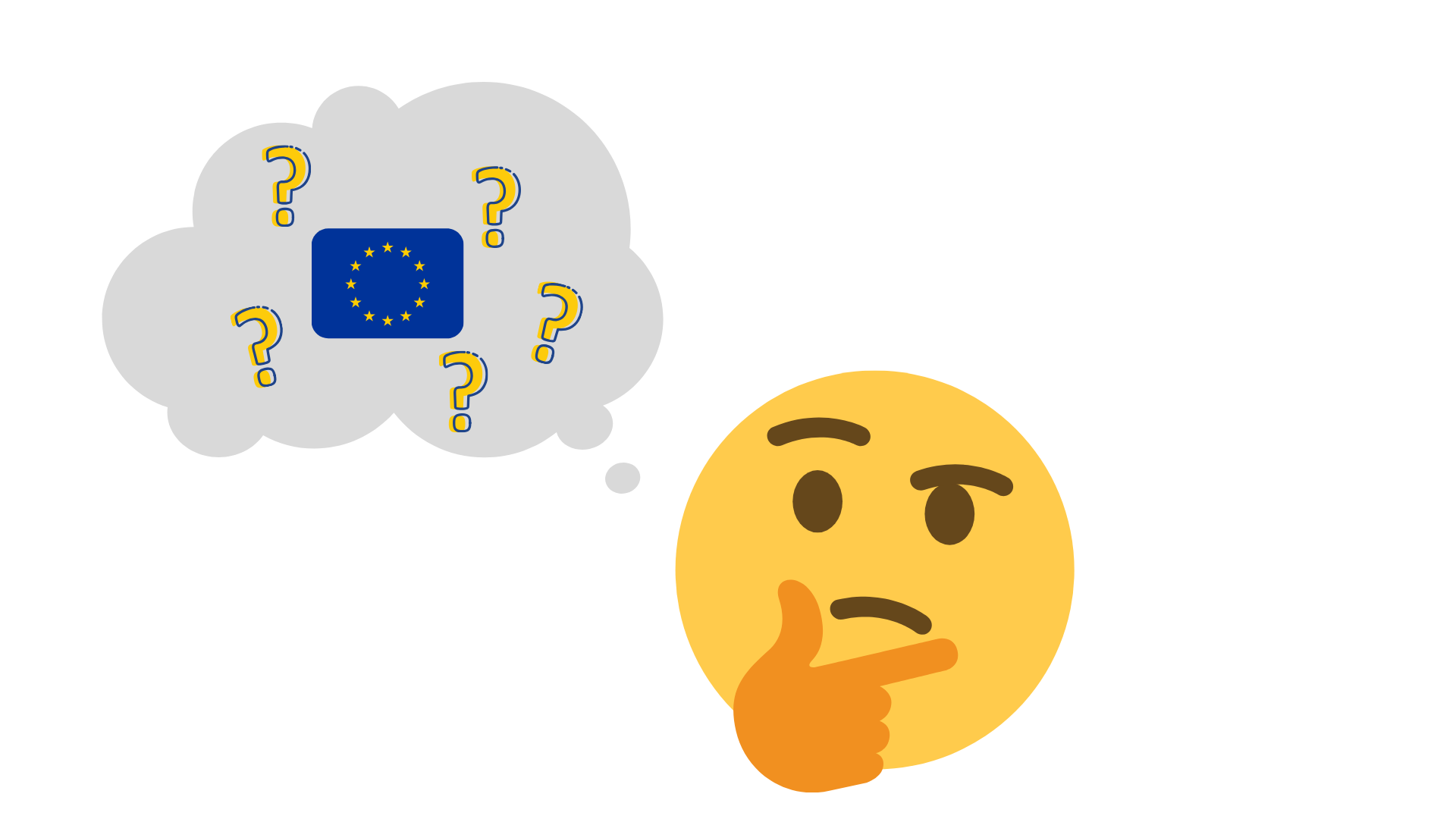 5
Welke talen worden hier gesproken?
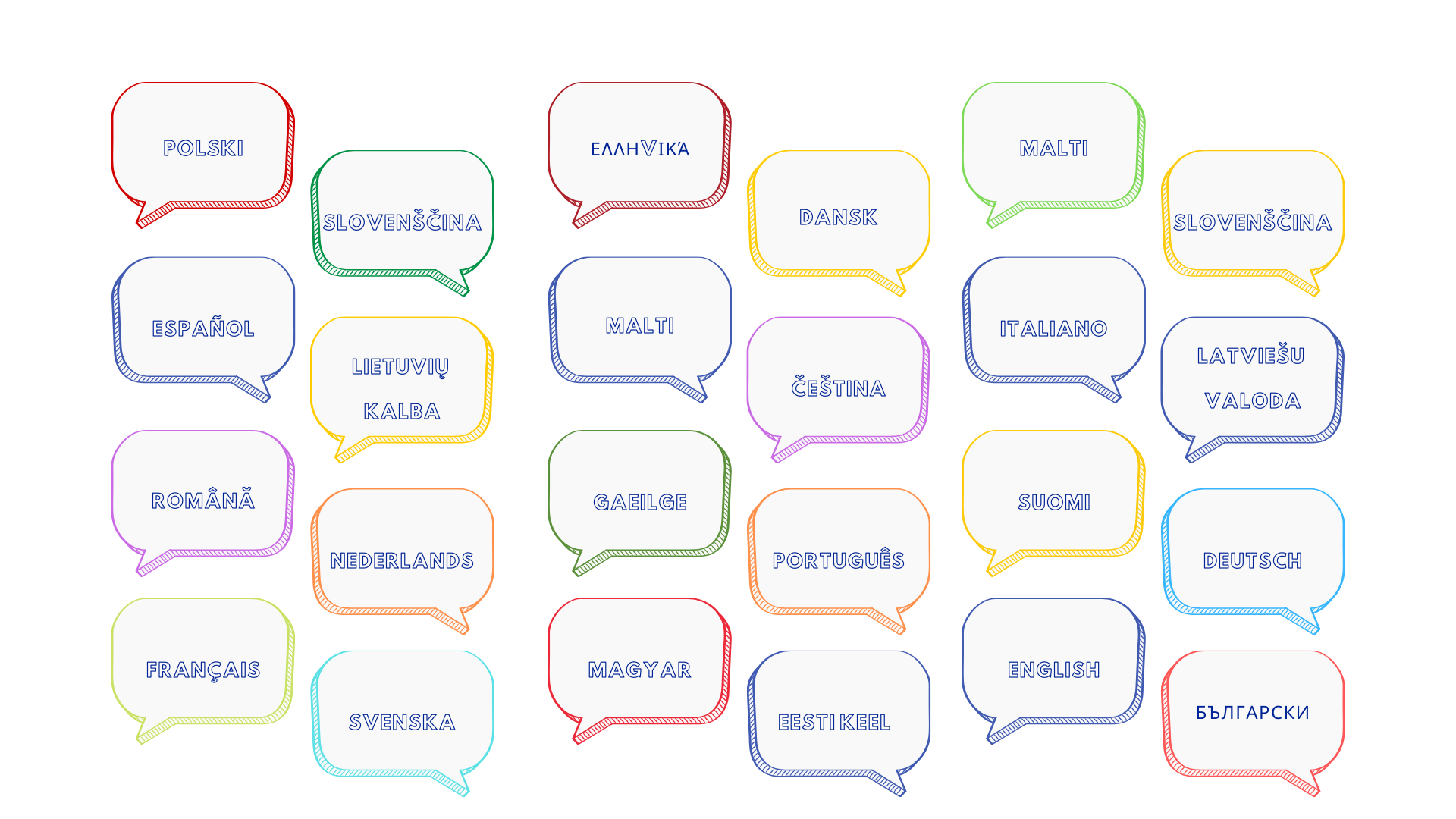 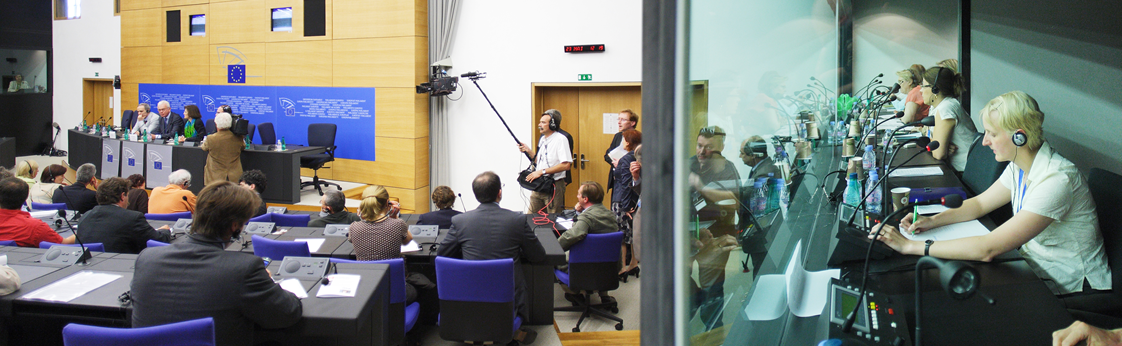 3 werktalen:Engels, Frans & Duits
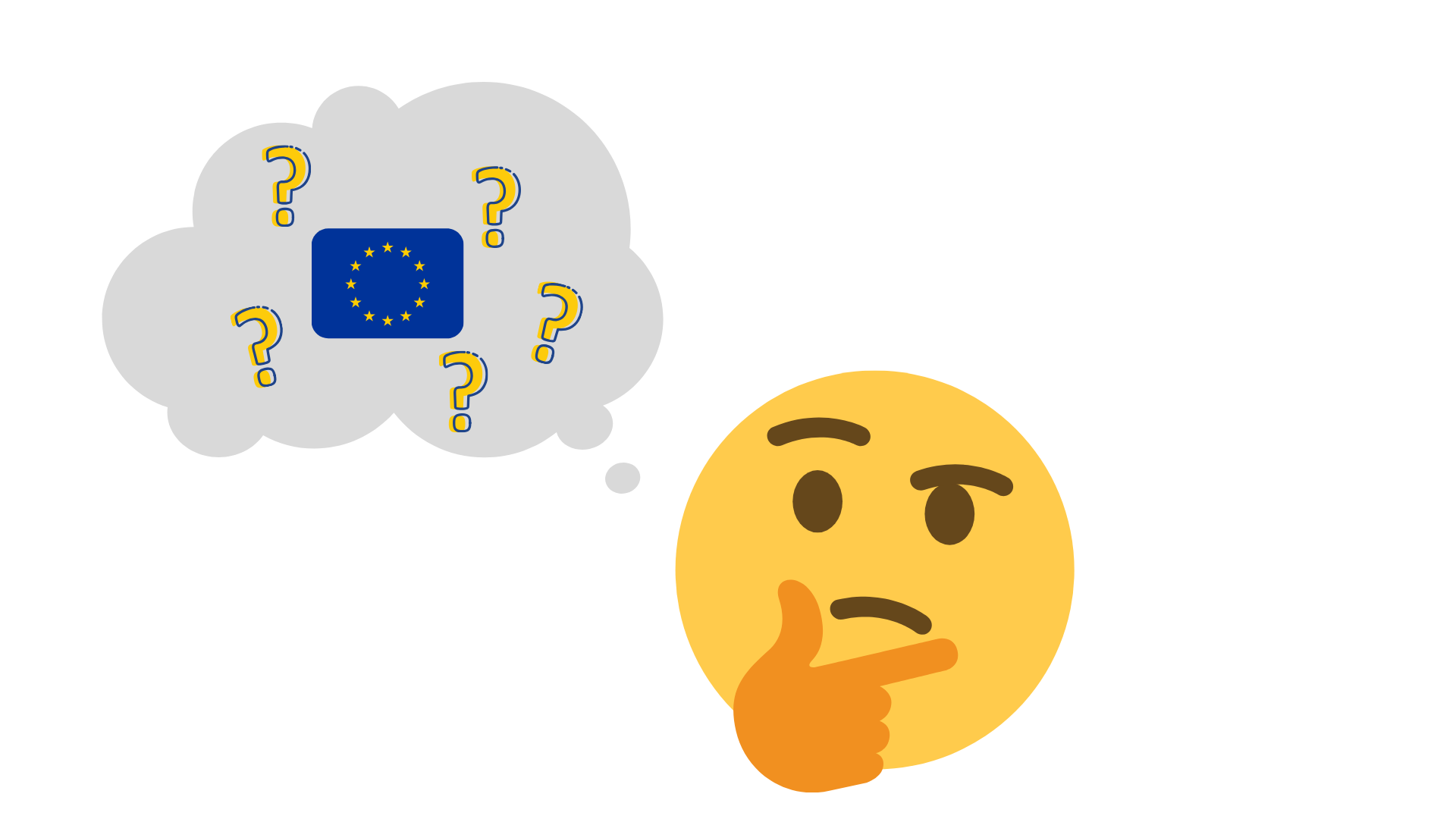 5
Hoe zeg je “hallo” in de taal van je land?
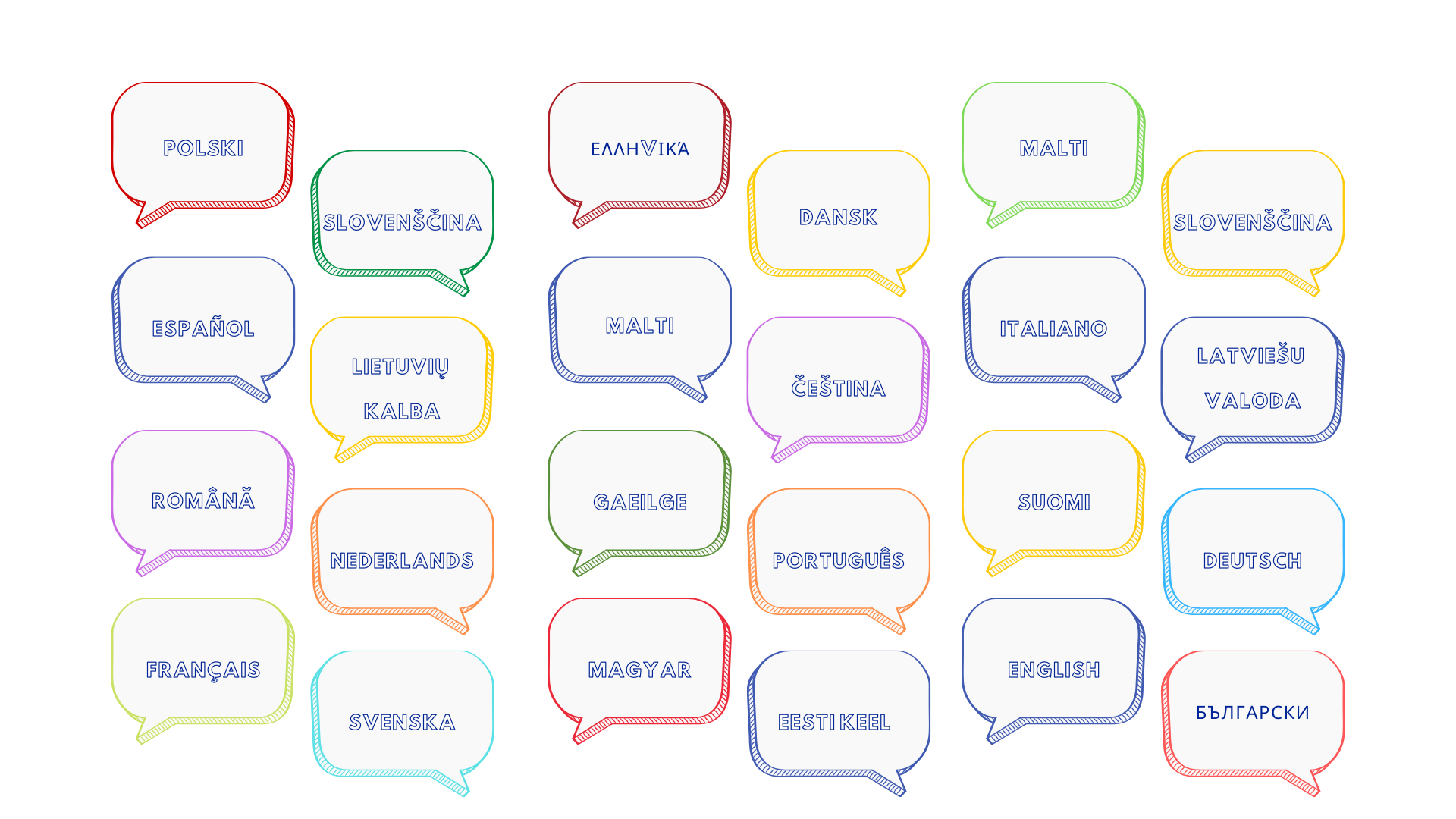 5
Ministerraad!
En je éigen mening?
We stemmen eens opnieuw…
6
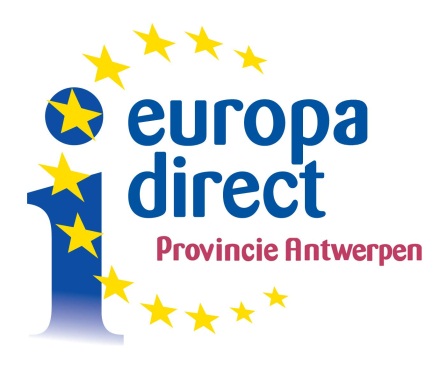 6
Wat is je eigen mening?
“In de hele Europese Unie moeten plastic zakken verboden worden.”
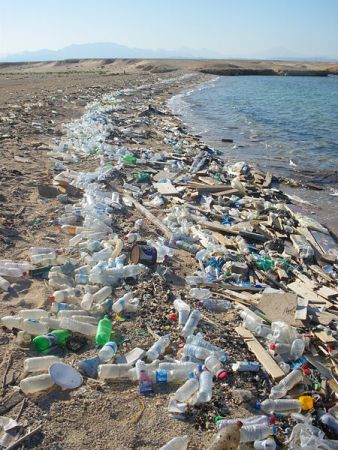 Wat heeft de EU in het echt beslist over plastic afval?
6
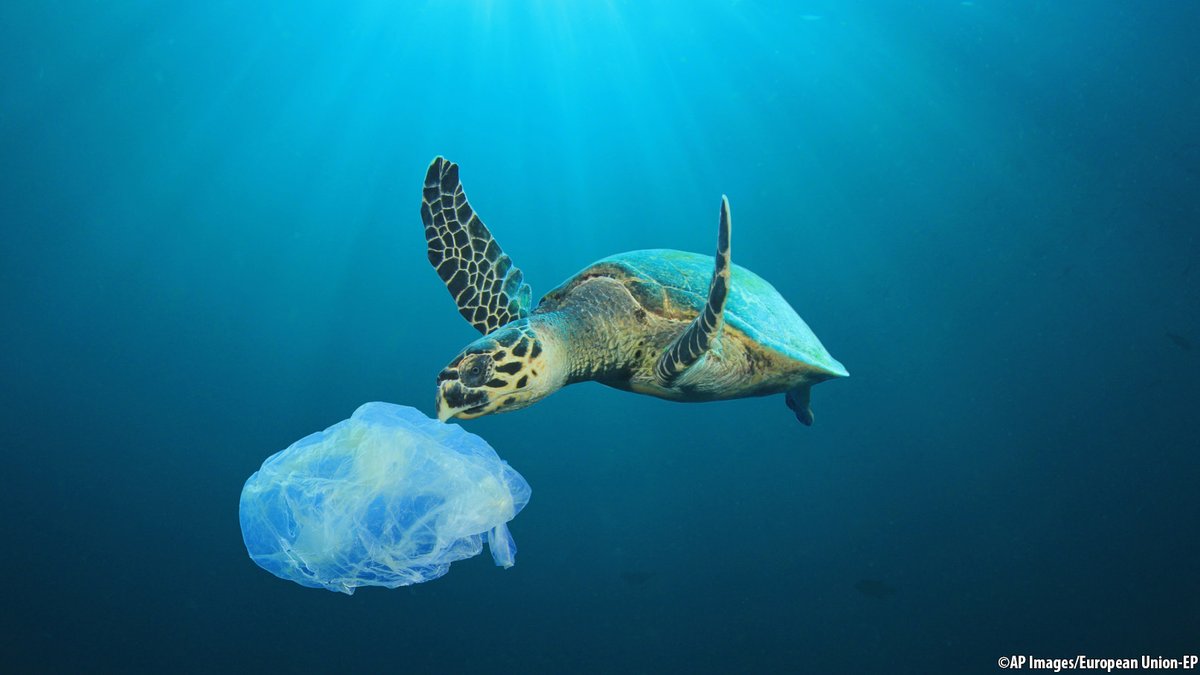 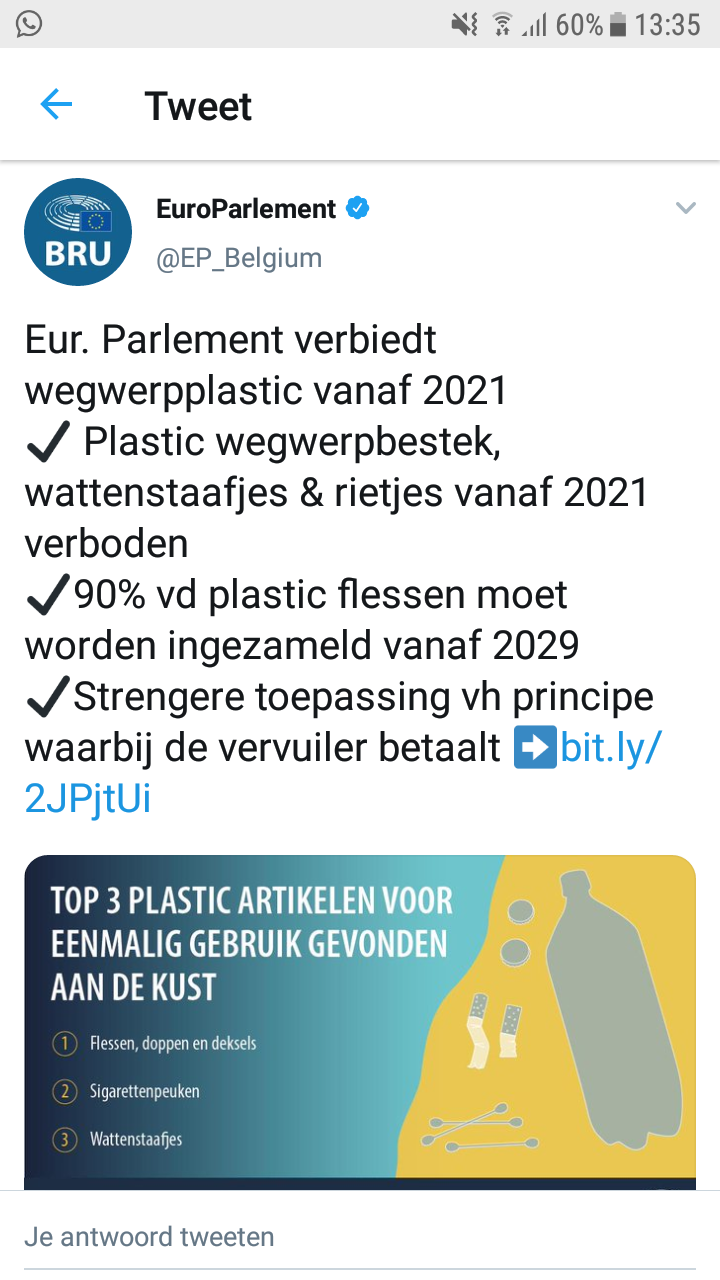 6
En je 
éigen mening?
PAUZE
7
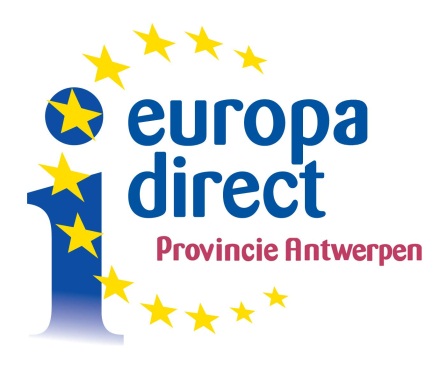 7
PAUZE
Symbolen
Hoe herken je de EU?
8
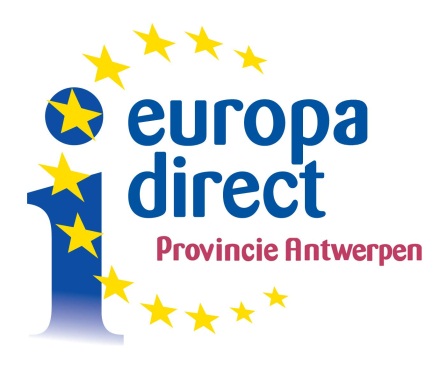 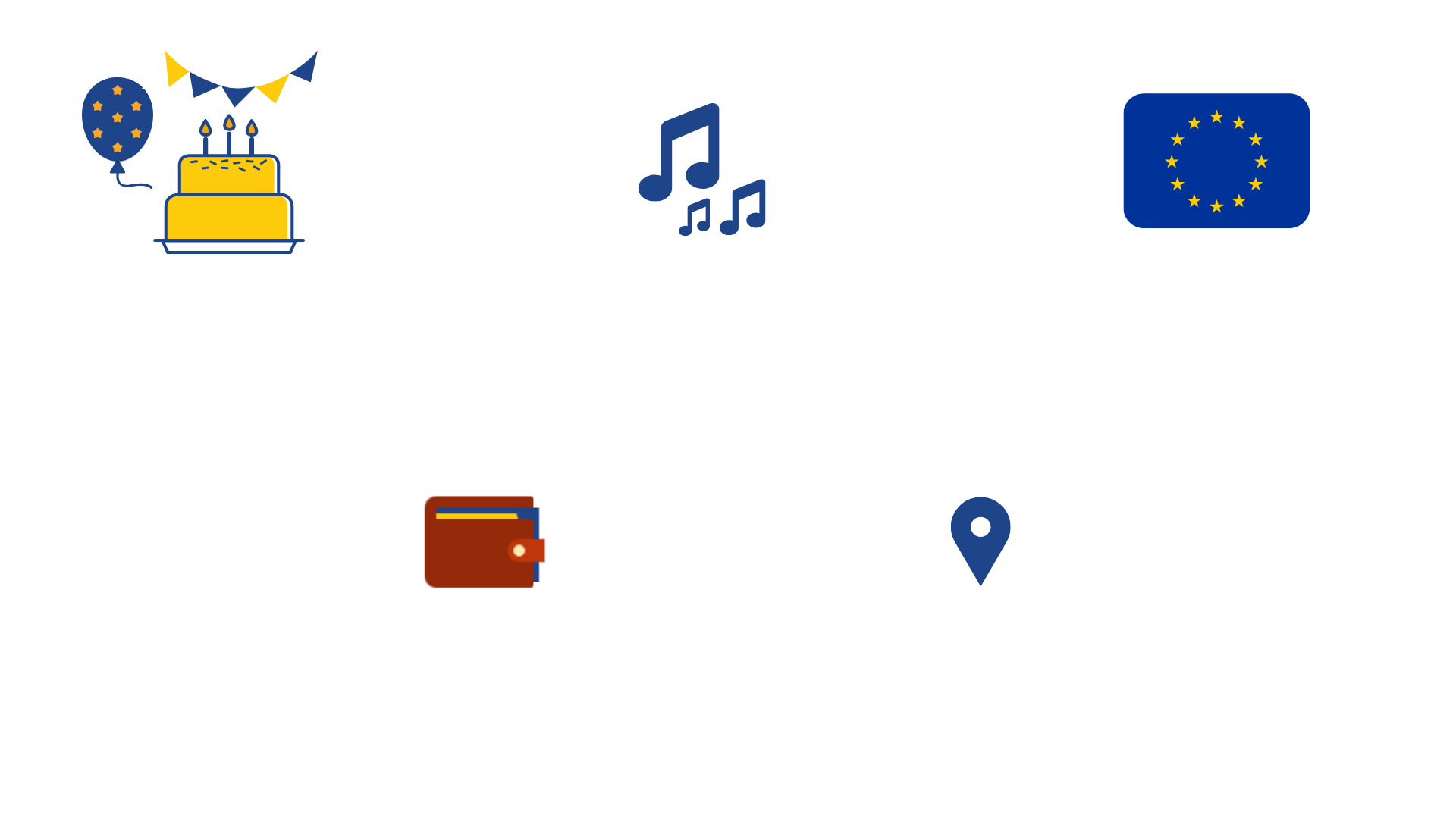 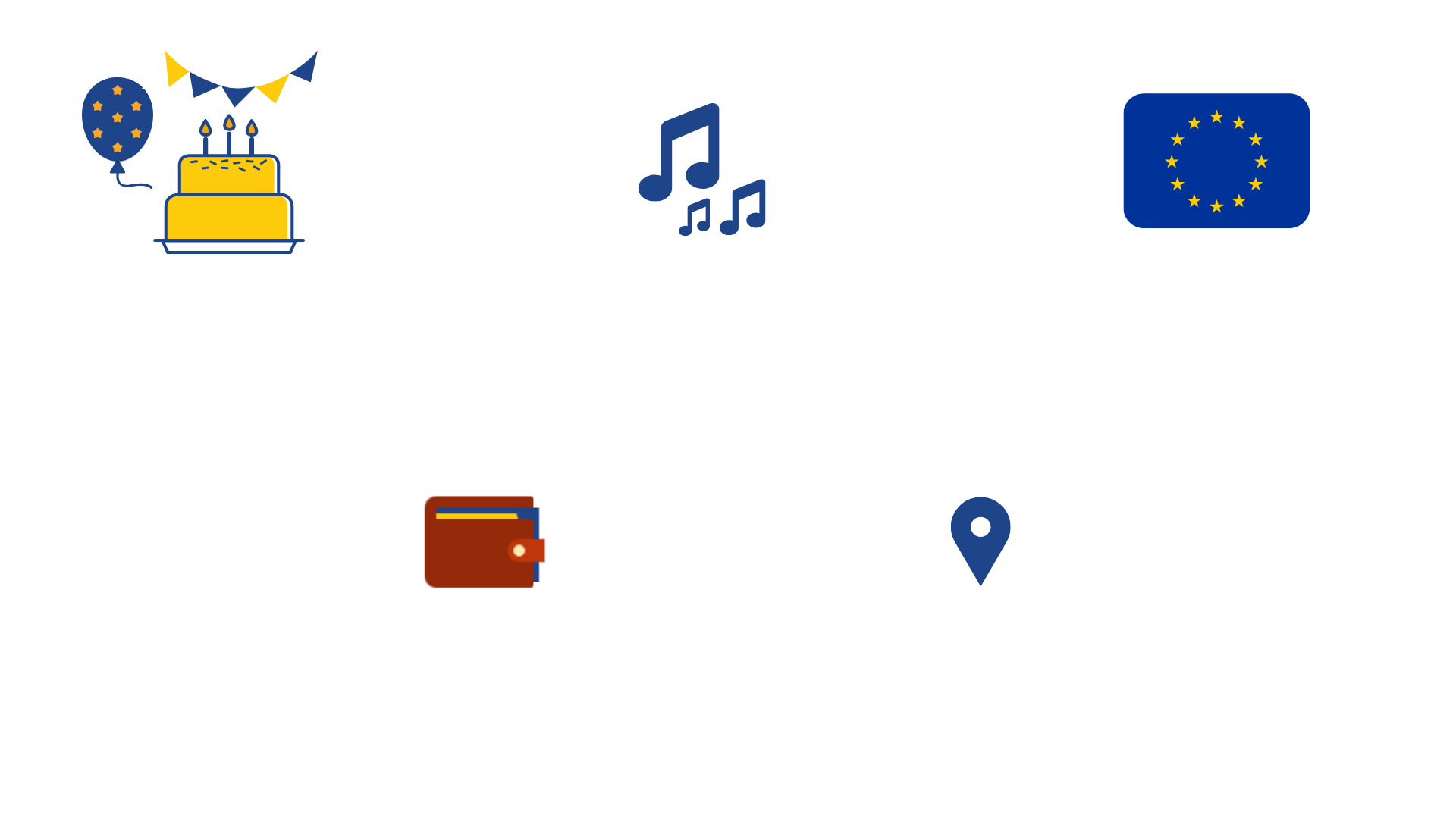 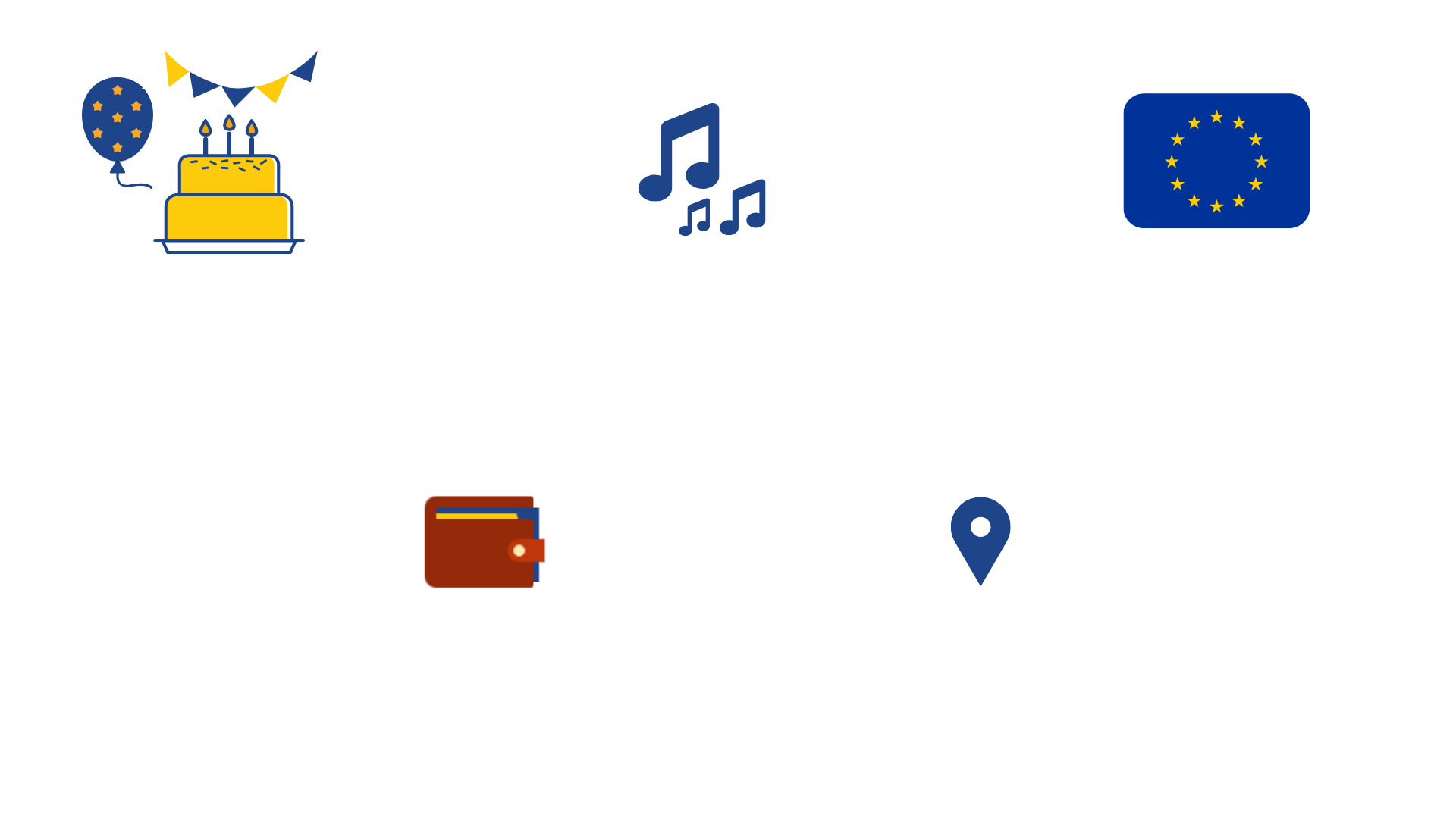 De Dag van Europa 
vieren we op …
De sterren op de vlag 
komen van …
Het Europese volkslied 
heet …
9 mei
Ode aan de Vrede
De oude Grieken, meer dan 2000 jaar geleden!
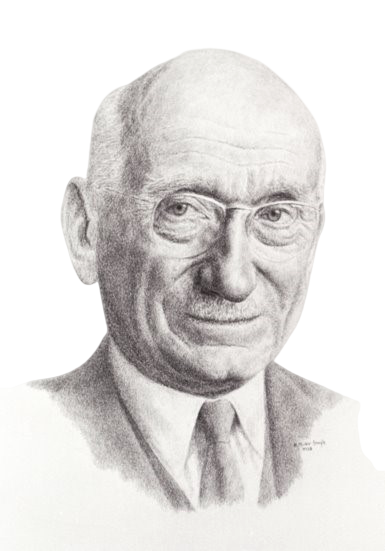 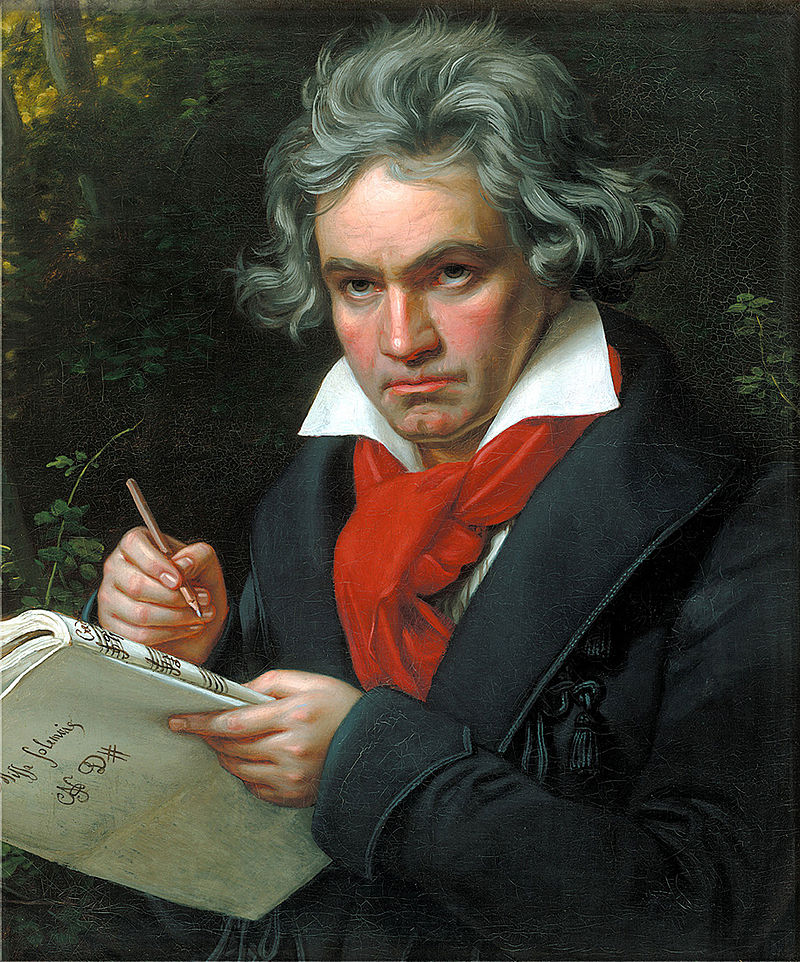 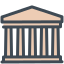 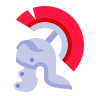 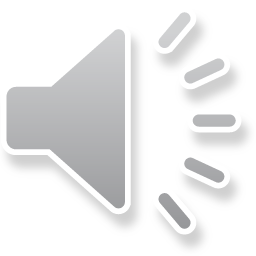 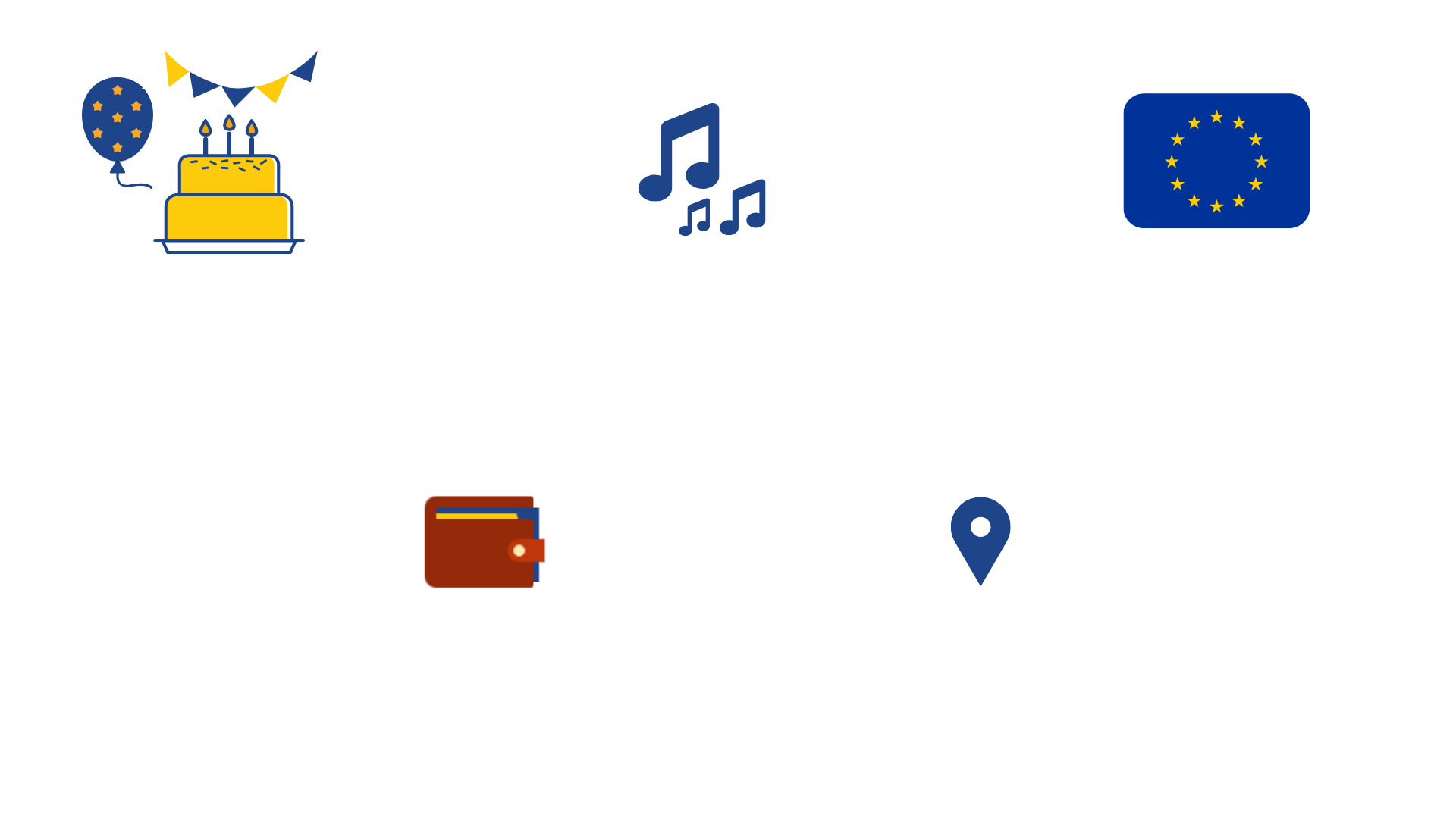 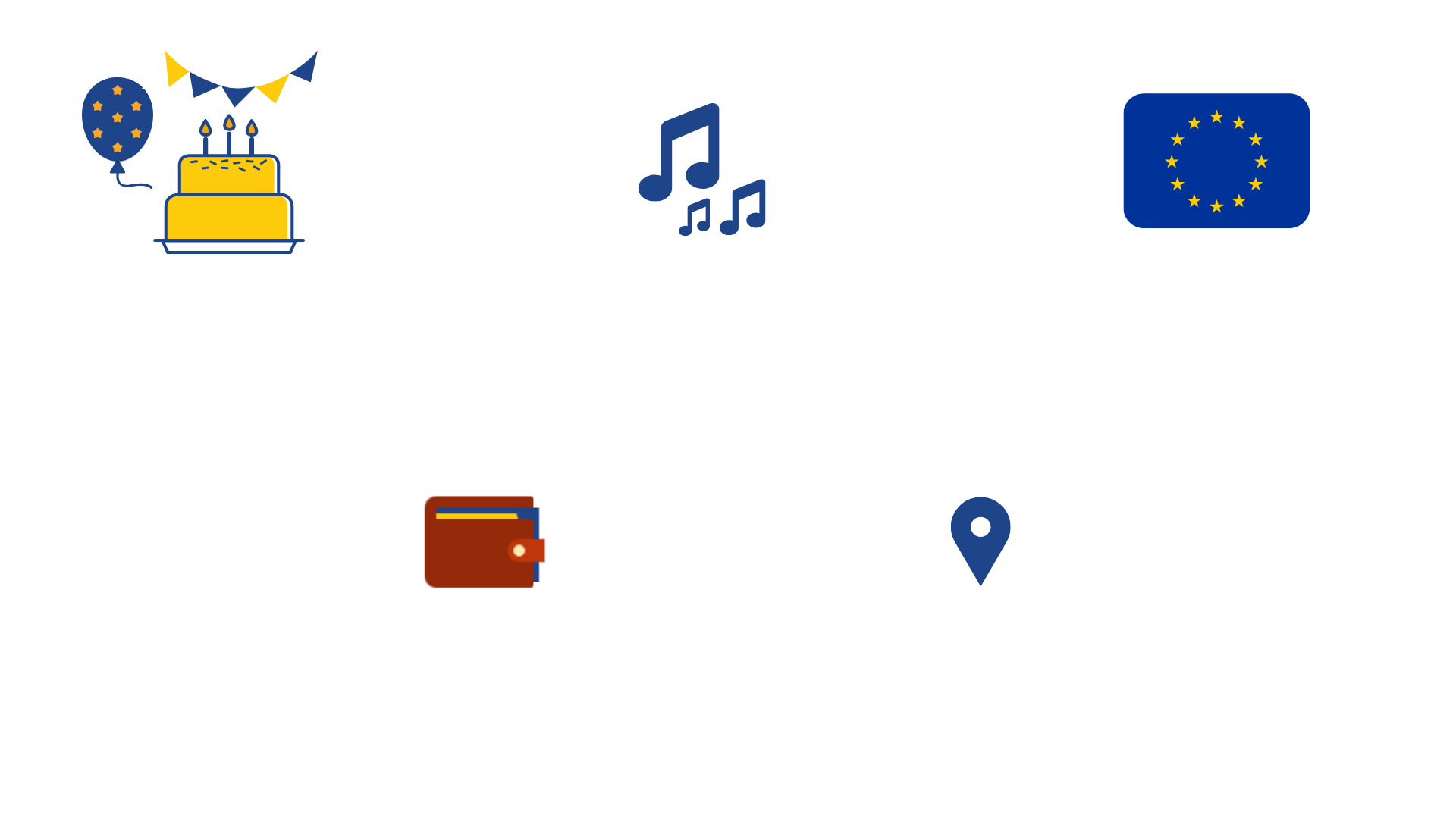 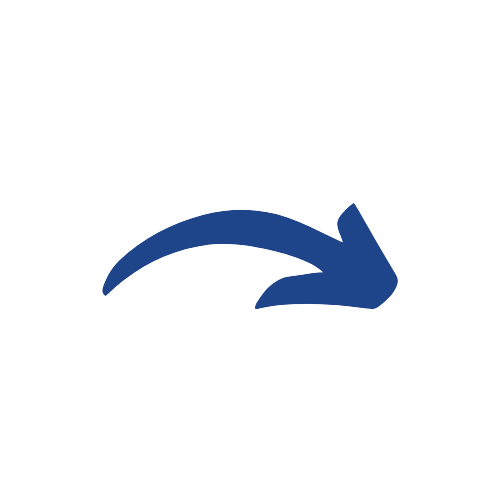 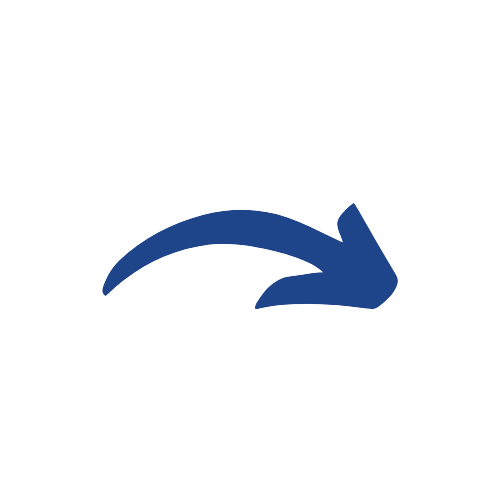 En we betalen met ...
De “hoofdstad” van de EU is …
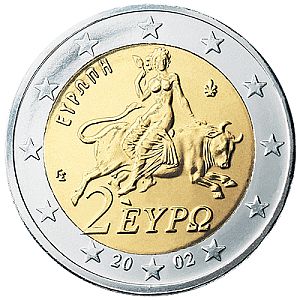 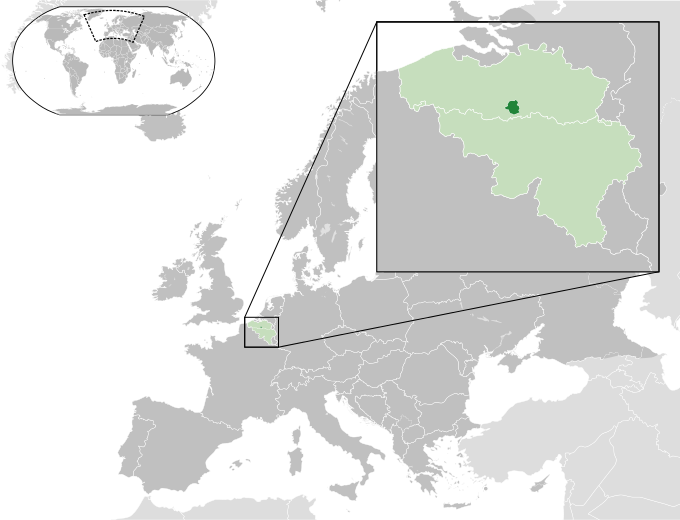 Brussel
De Griekse prinses ‘Europa’
De EURO
8
Symbolen
Hoe werkt de EU?
Wie maakt de Europese afspraken en de Europese wetten?
9
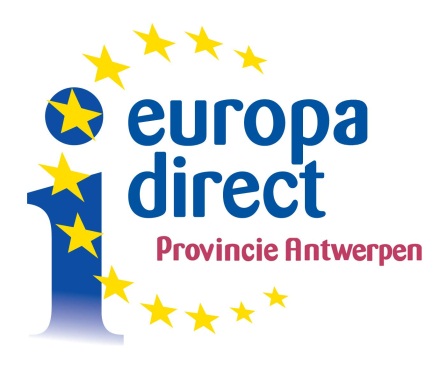 Even kijken in de ‘handleiding’ met de spelregels …
9
Het ‘VERDRAG’
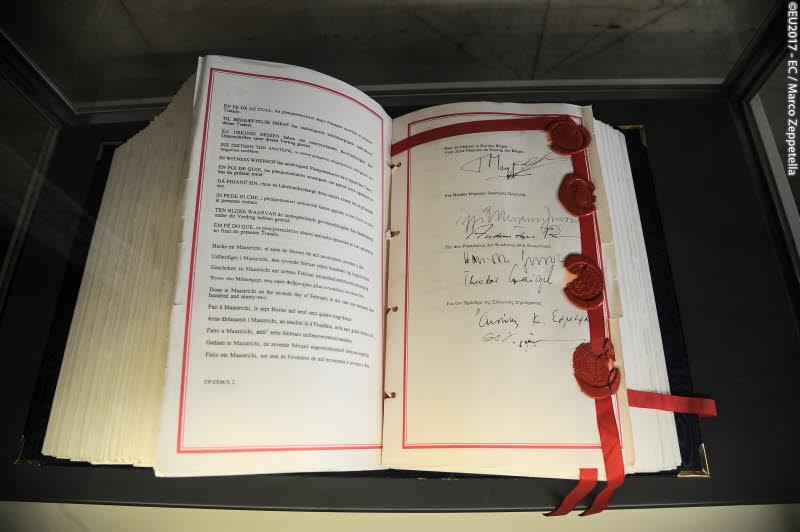 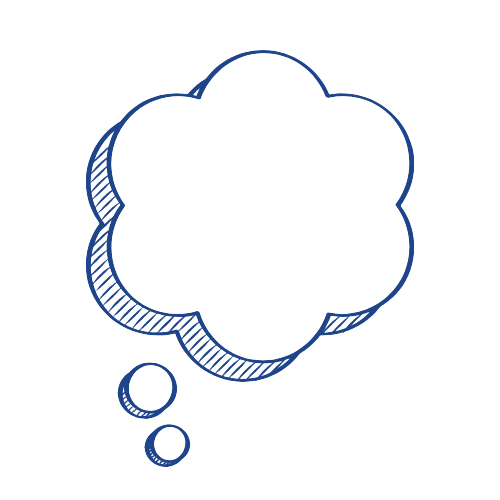 Hoe werkt de EU?
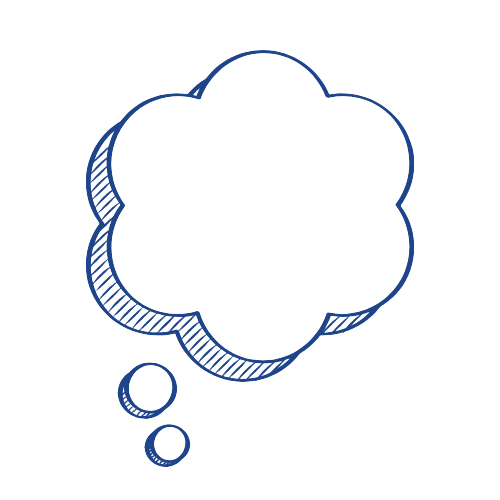 9
Dit is een Europees probleem
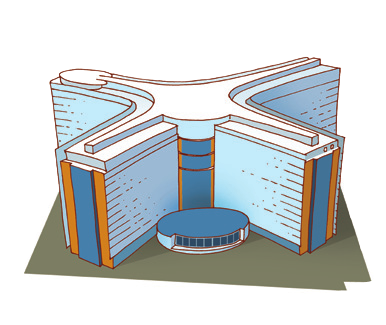 Oplossing
= 
wetsvoorstel
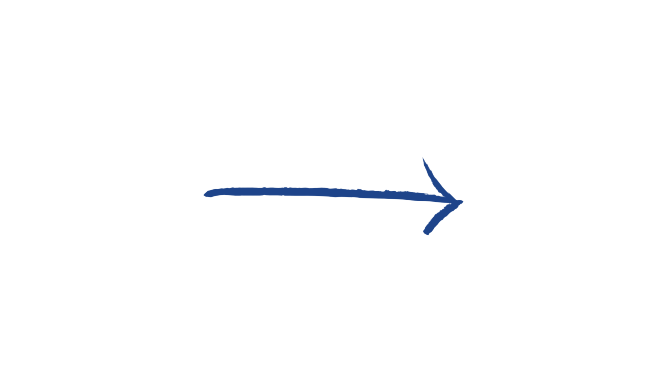 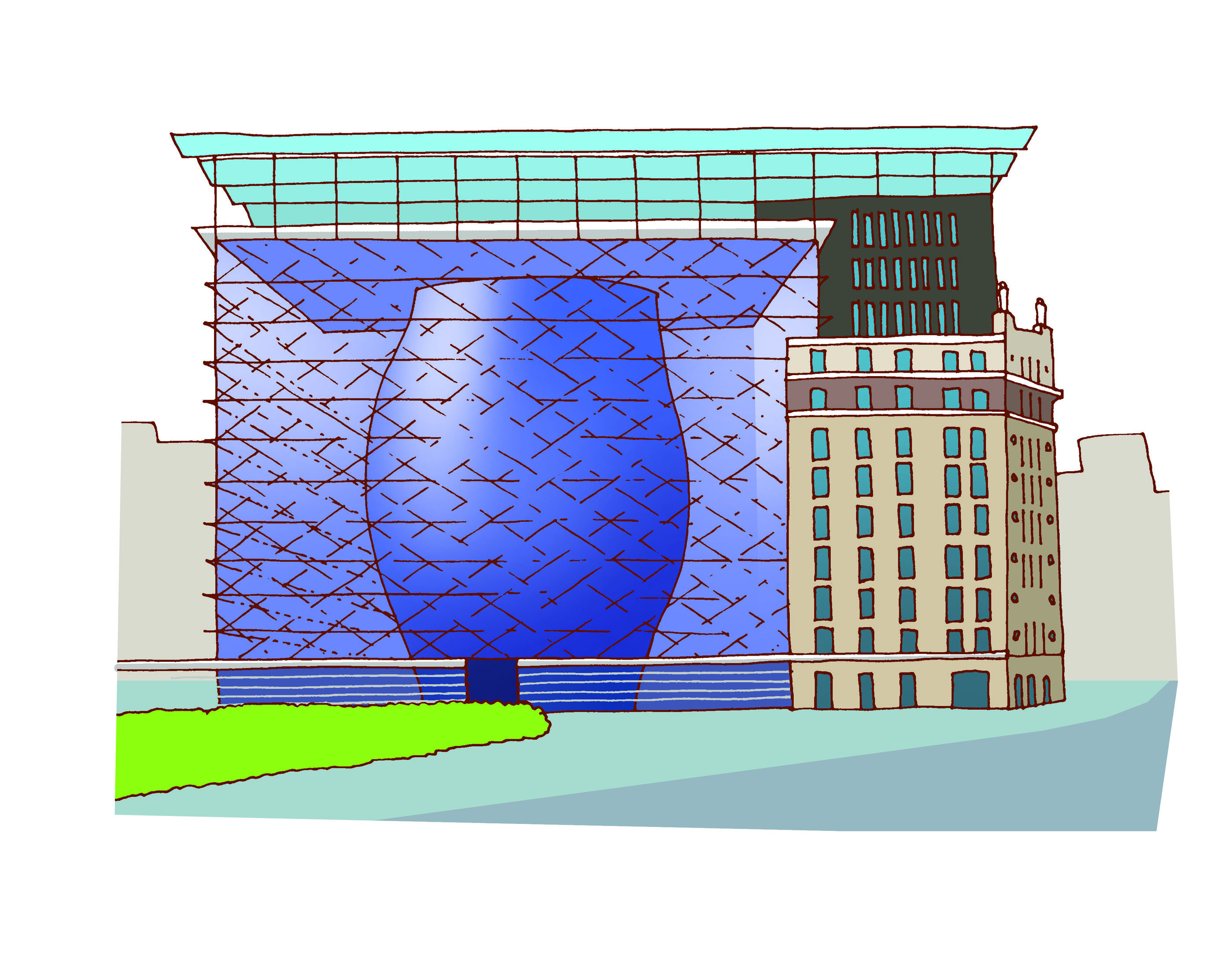 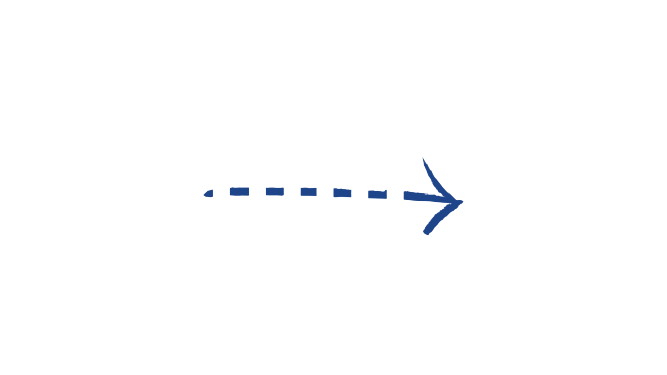 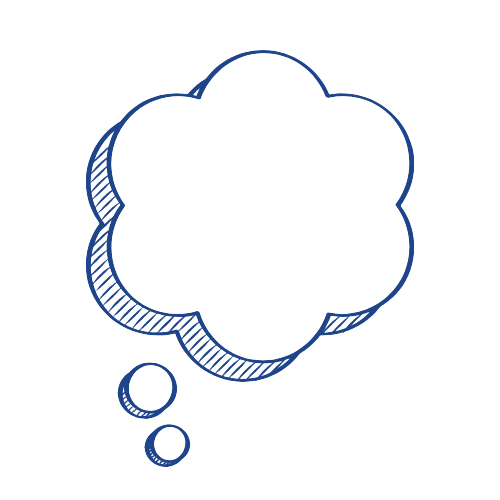 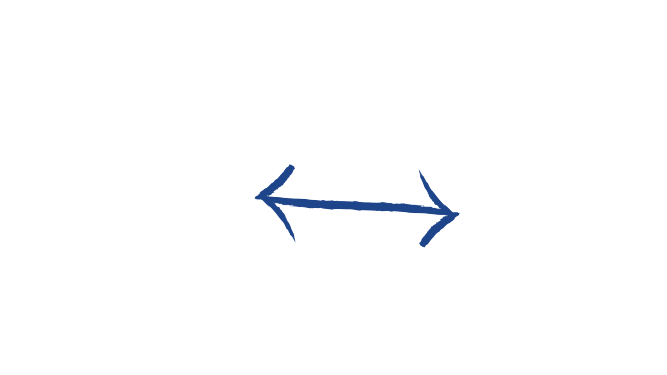 Europese Commissie
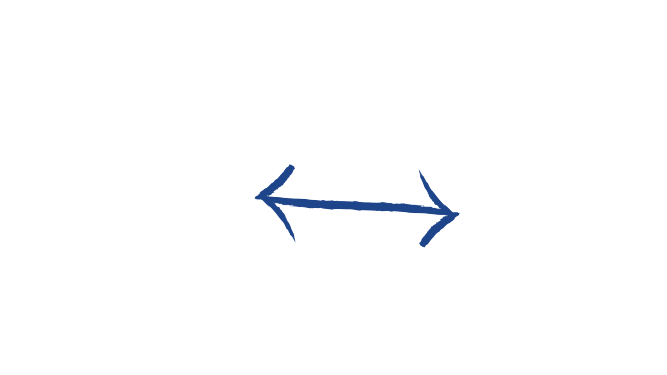 Europese Top
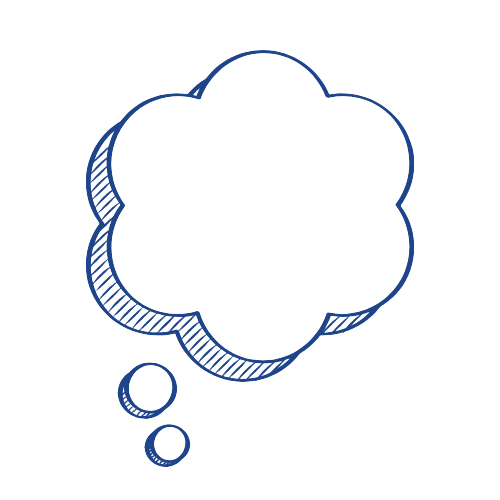 Wat is de mening van de landen?
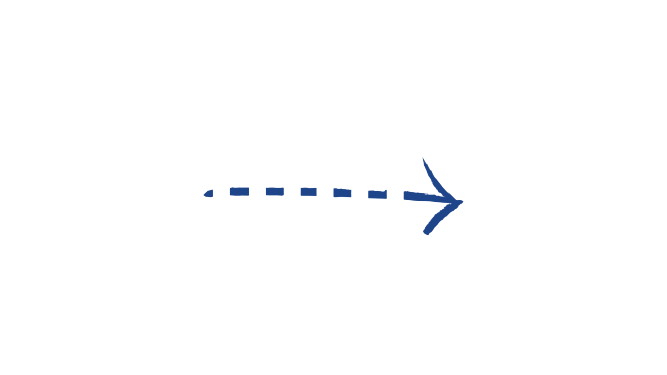 Wat is de 
mening van de Europeanen?
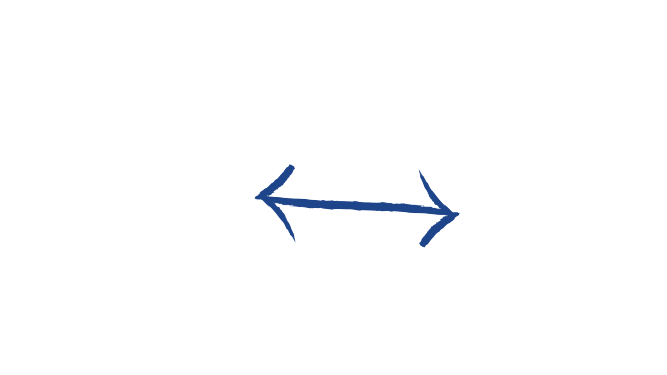 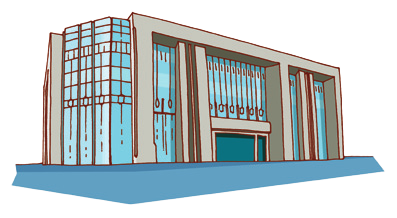 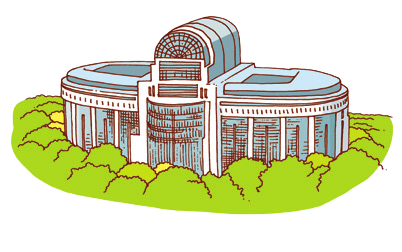 Europees Parlement
Raad van Ministers
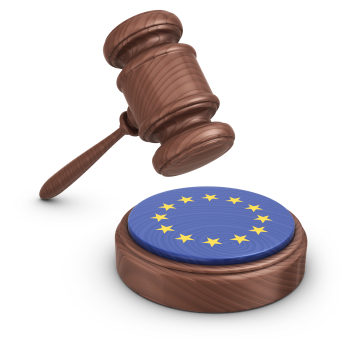 Europese wet
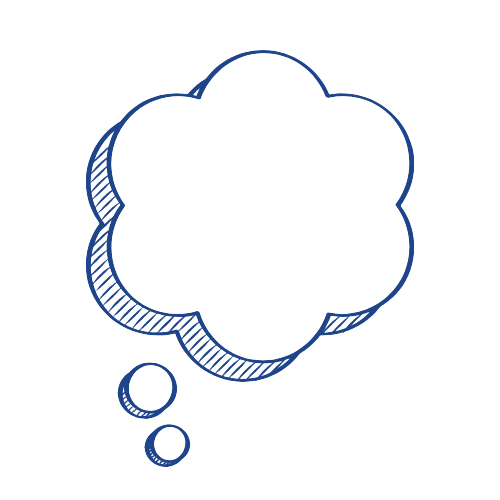 Hoe werkt de EU?
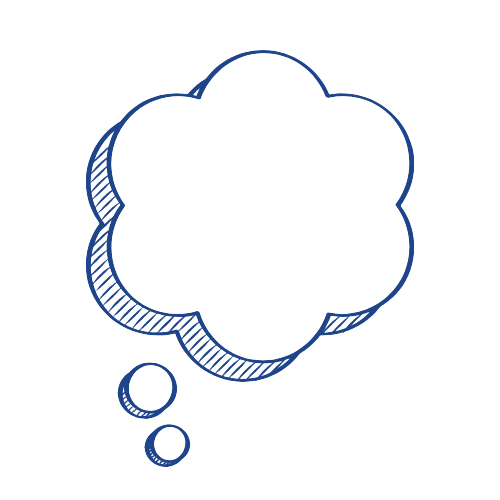 9
Dit is een Europees probleem
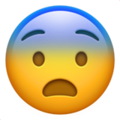 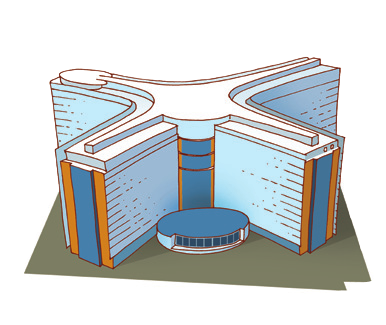 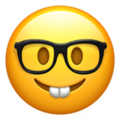 Oplossing
= 
wetsvoorstel
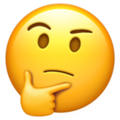 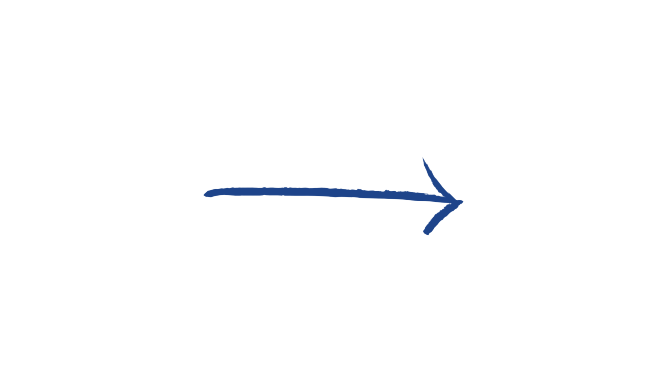 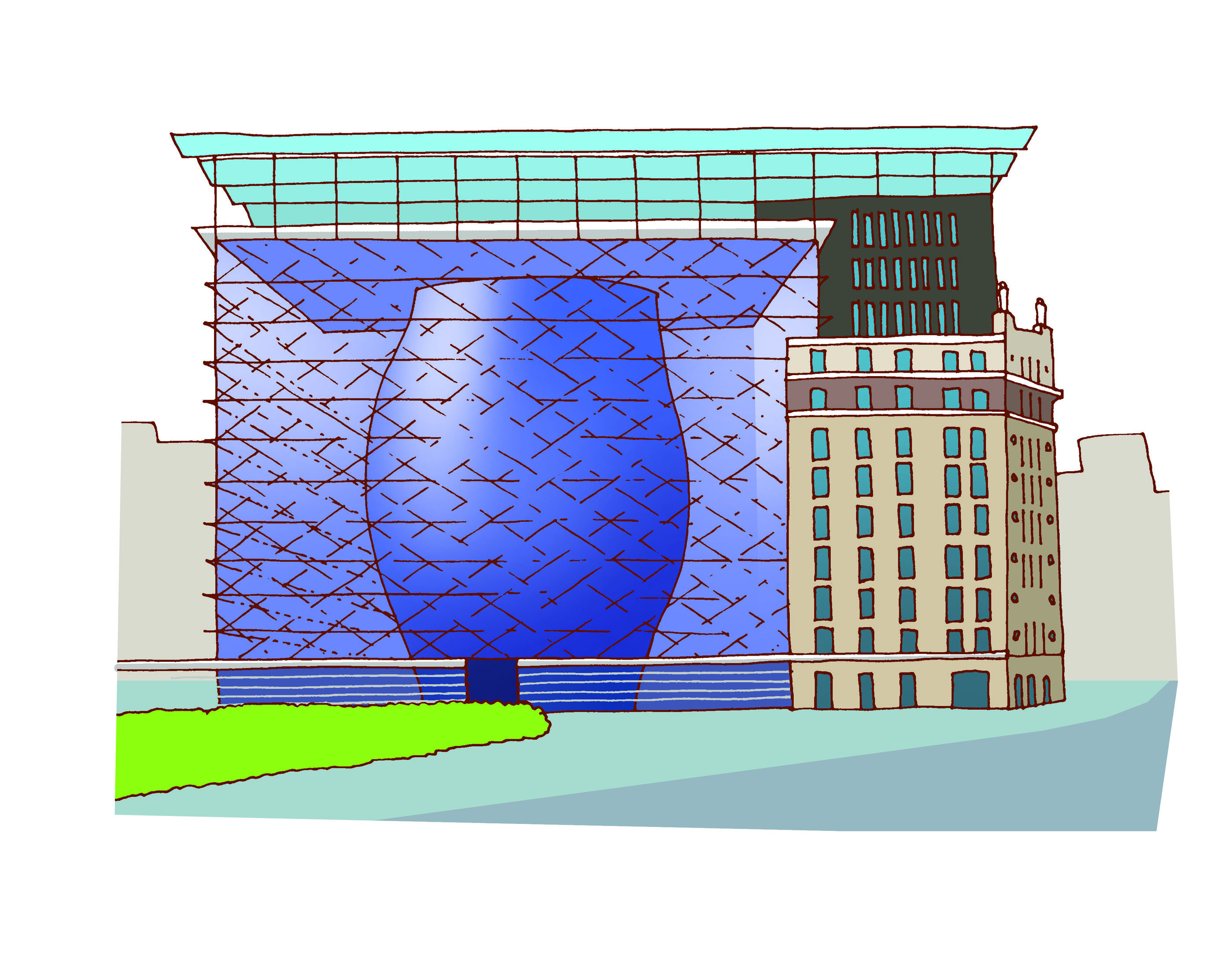 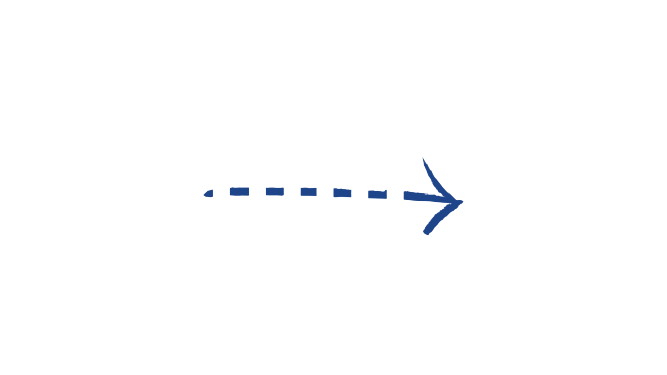 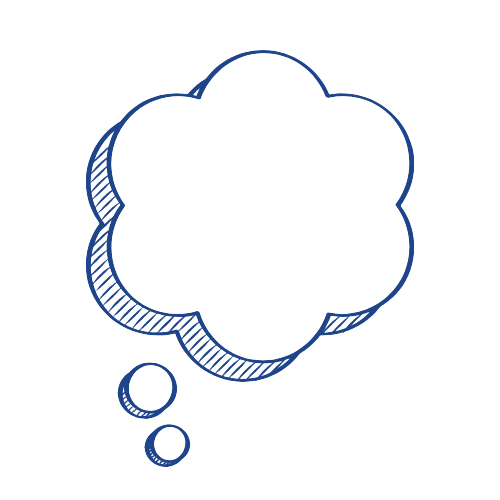 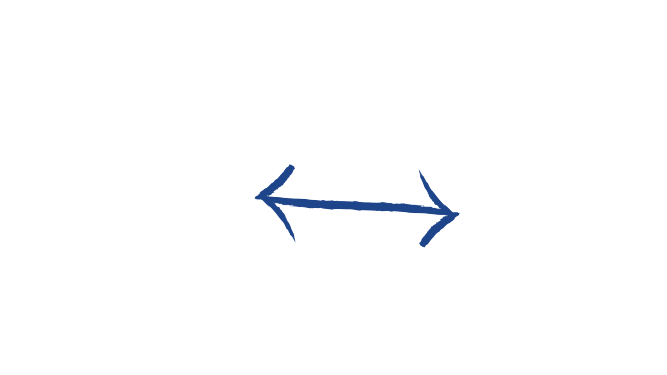 Europese Commissie
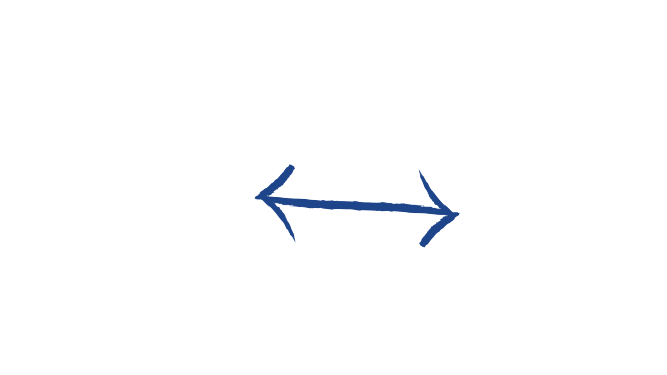 Europese Top
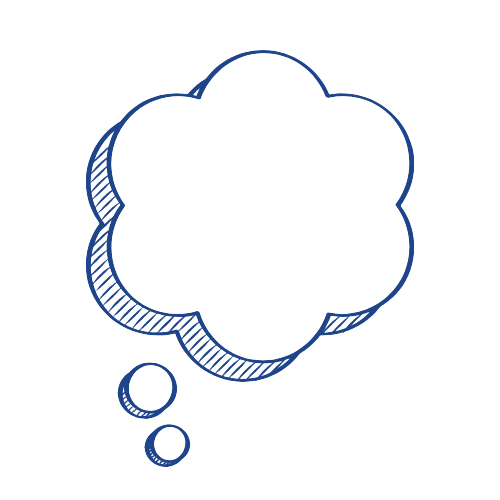 Wat is de mening van de landen?
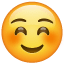 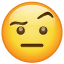 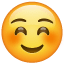 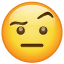 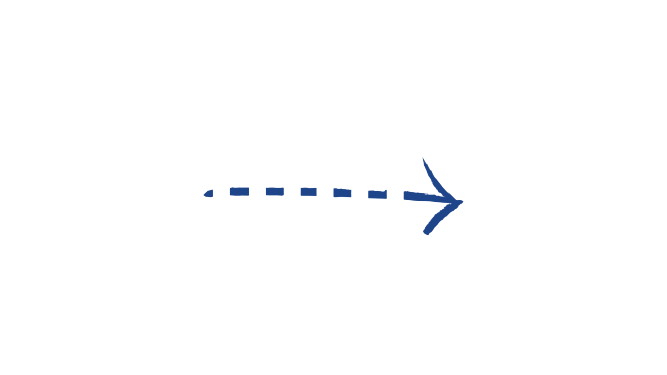 Wat is de 
mening van de Europeanen?
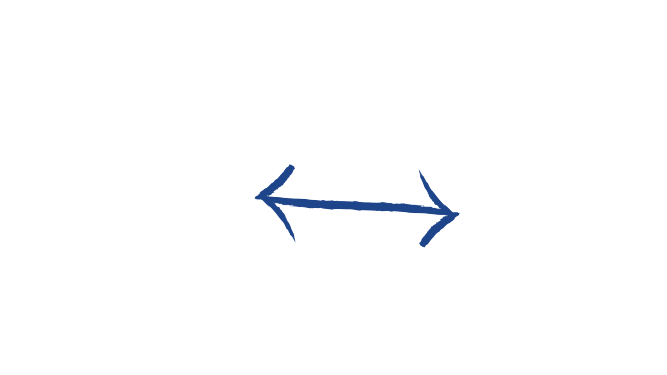 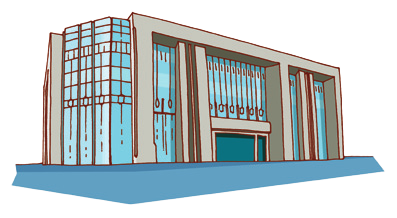 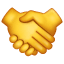 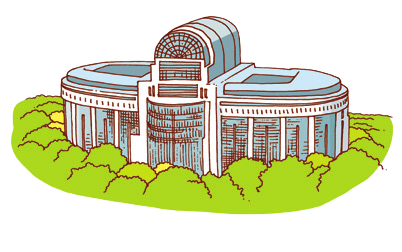 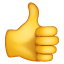 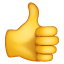 Europees Parlement
Raad van Ministers
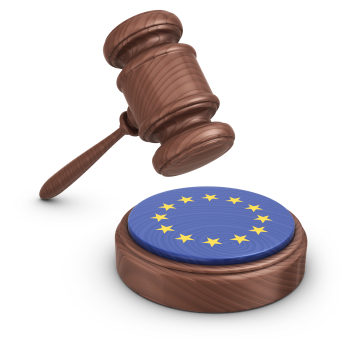 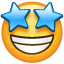 Europese wet
9
Voorbeeld
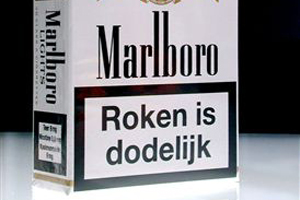 Wie is de Europese president?
9
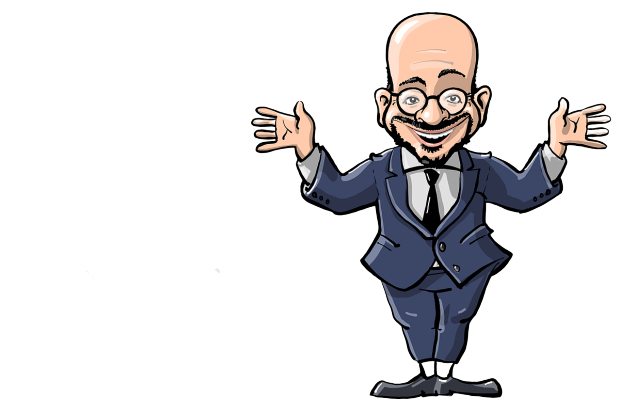 9
Hoe werkt de EU?
Europees Parlement!
Jullie zijn nu Europese parlementsleden…
10
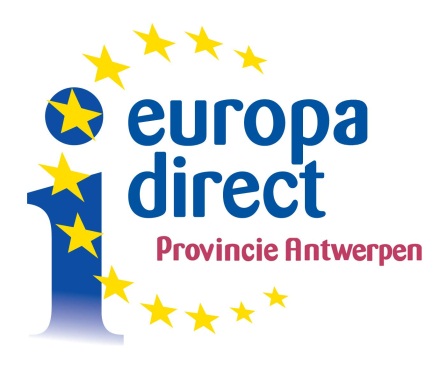 Het Europees Parlement
10
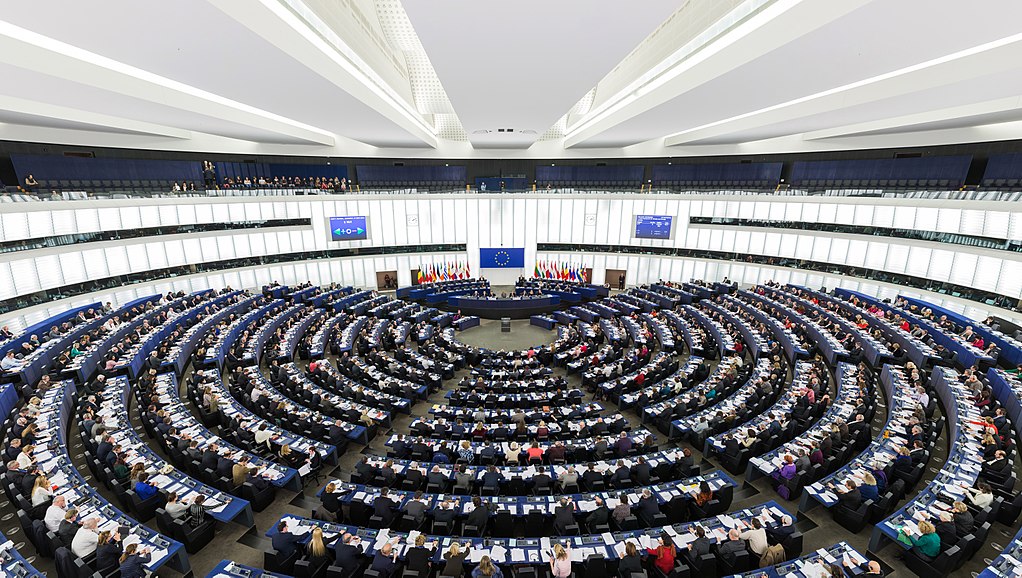 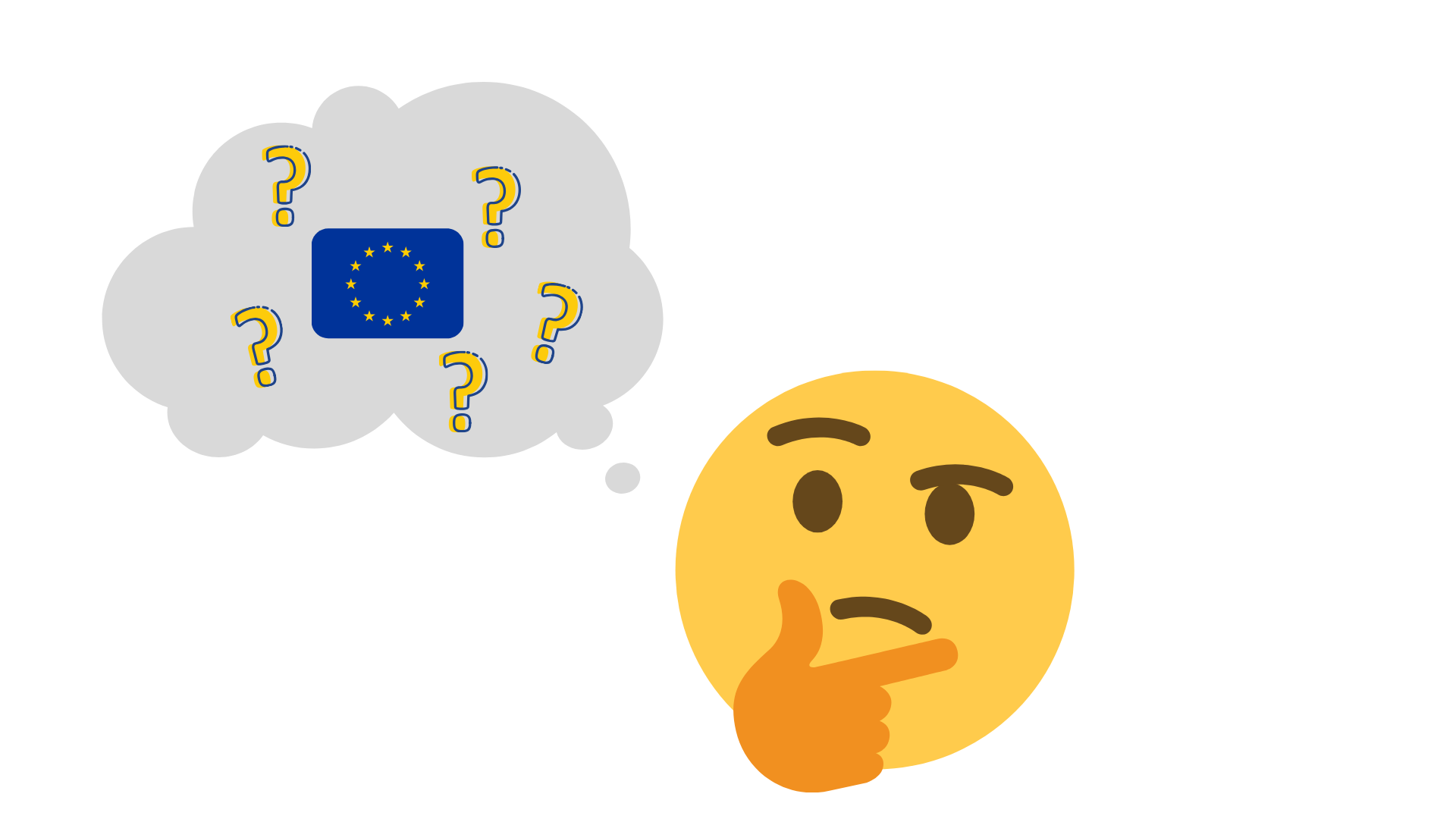 Wie kent er een politieke partij?
10
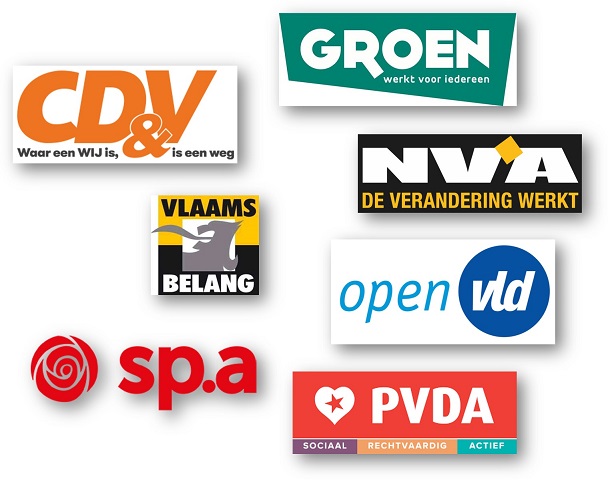 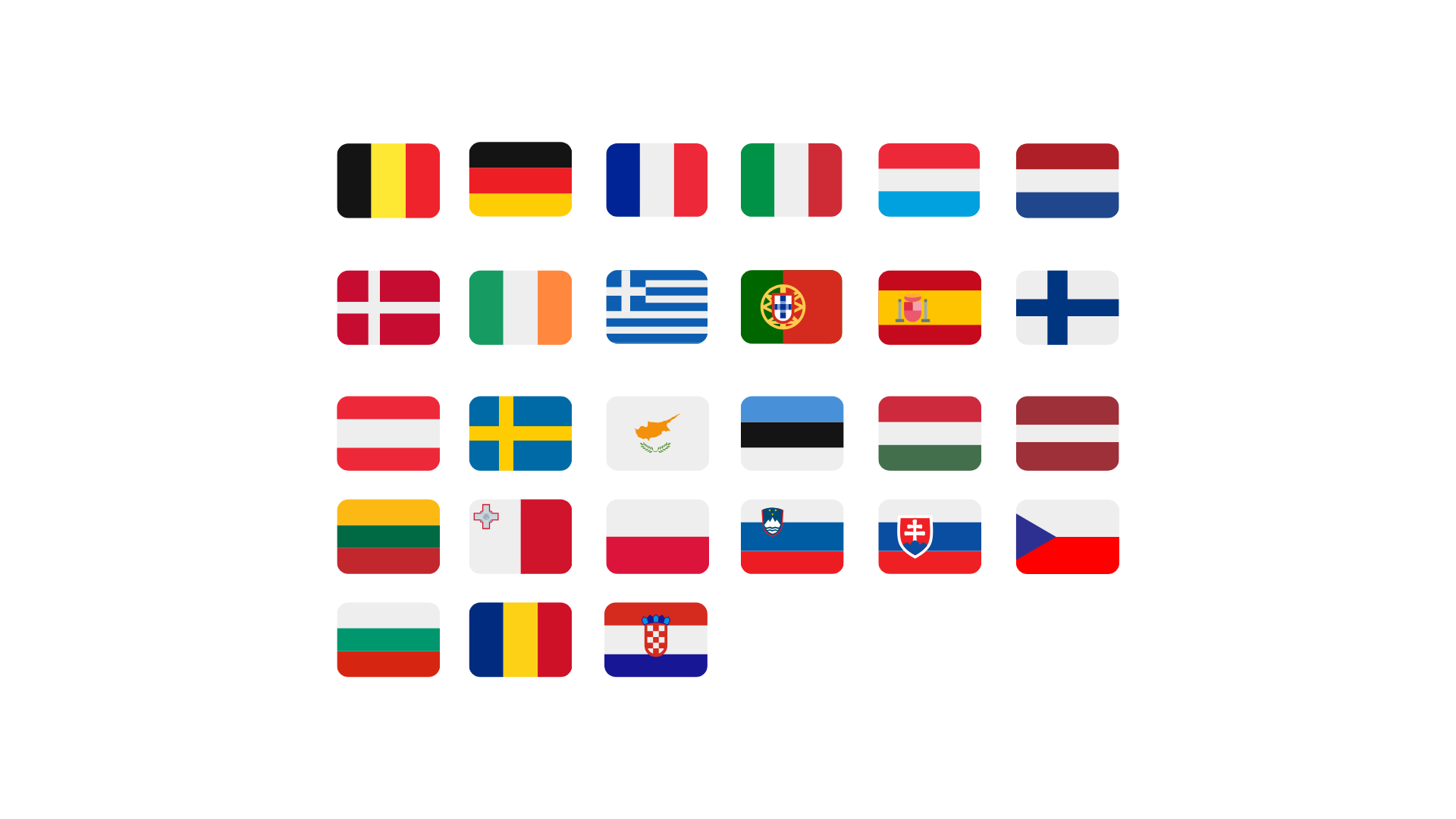 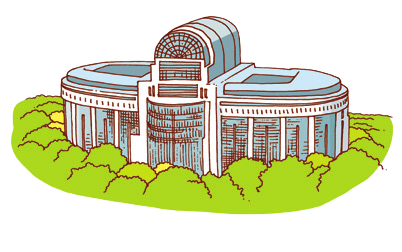 Wat doet het Europees Parlement?
10
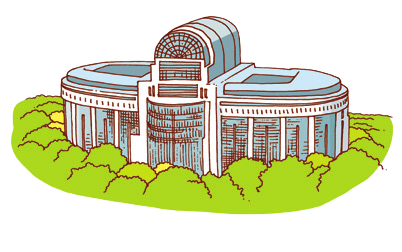 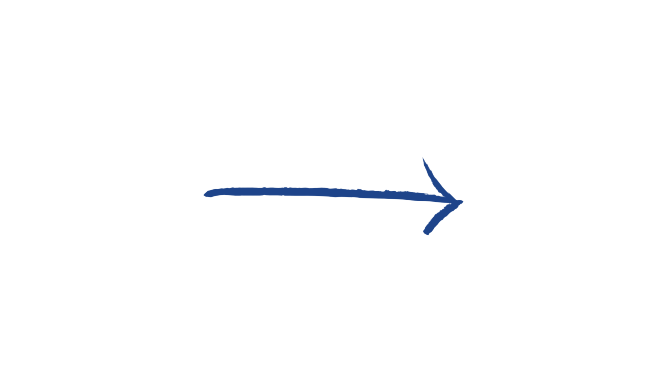 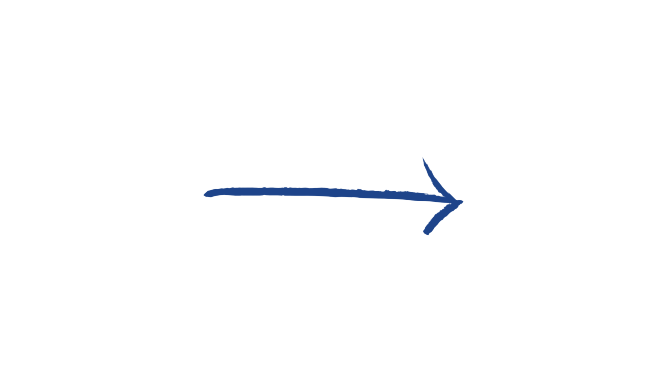 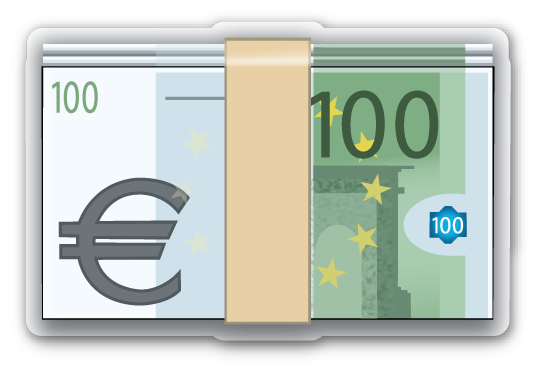 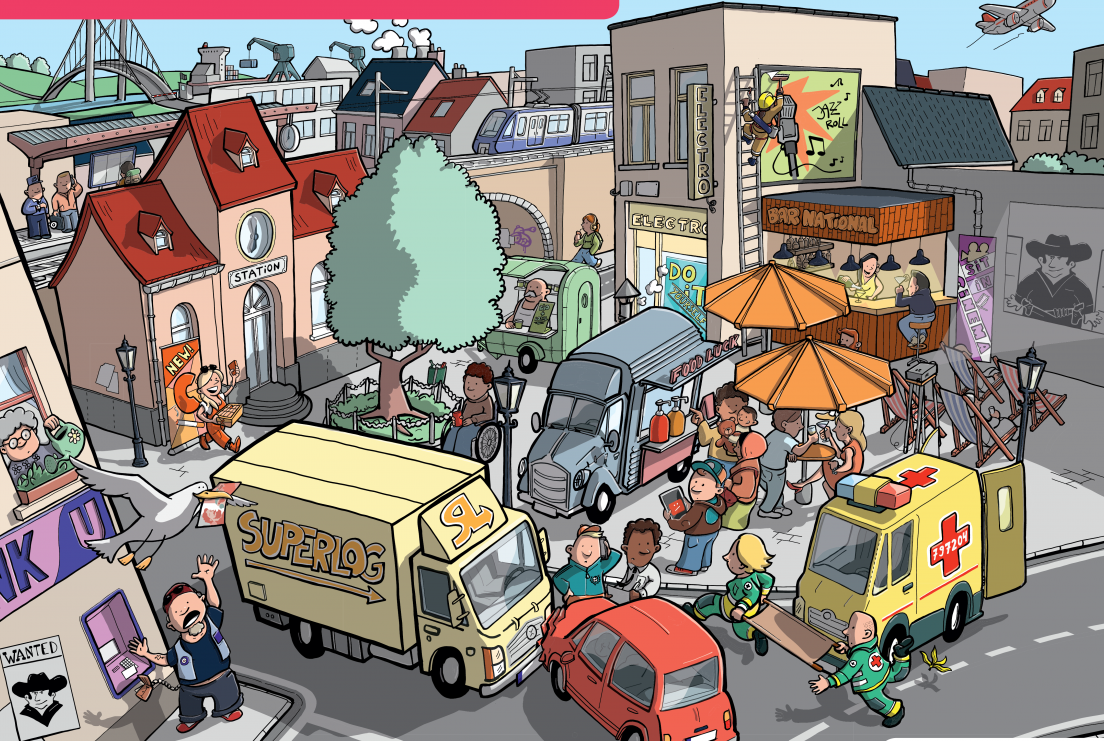 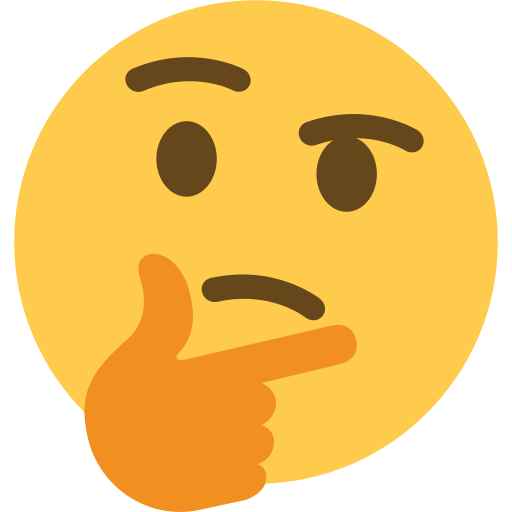 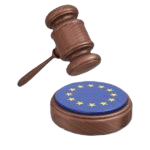 De EU heeft inkomsten en doet uitgaven
10
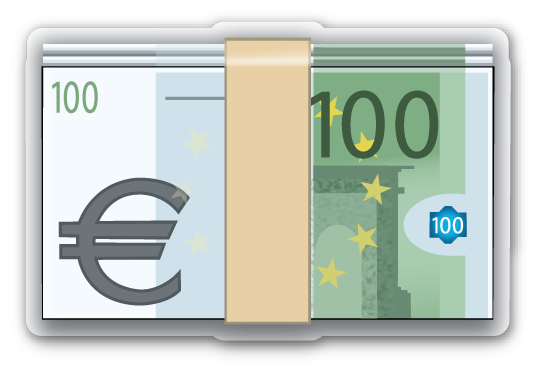 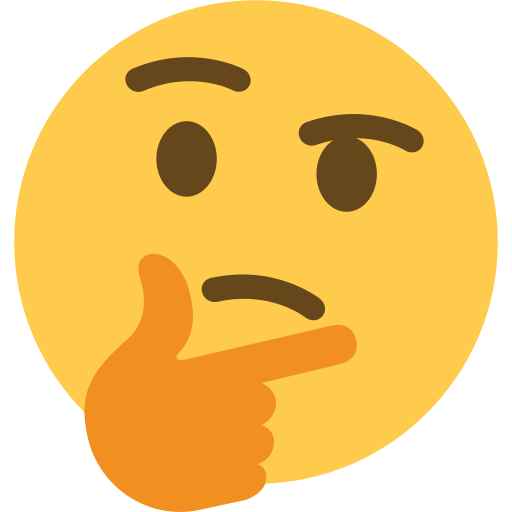 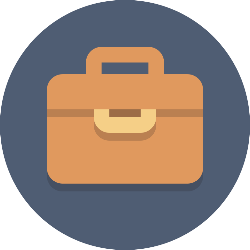 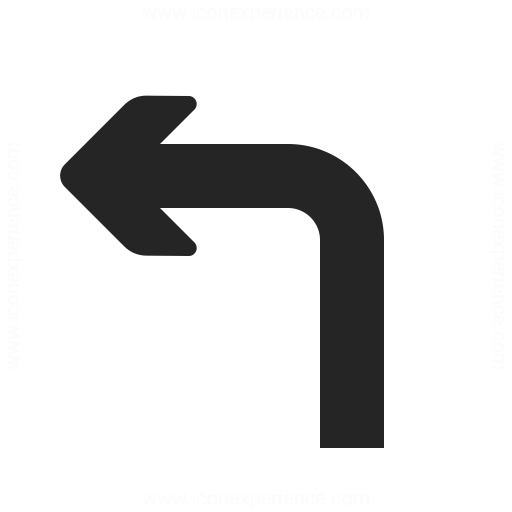 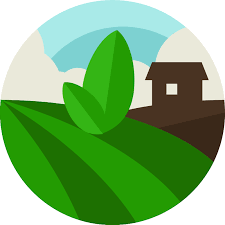 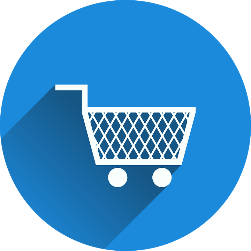 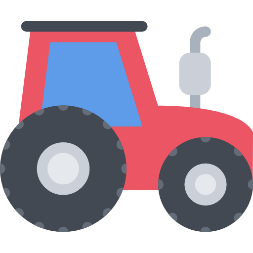 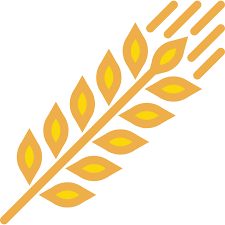 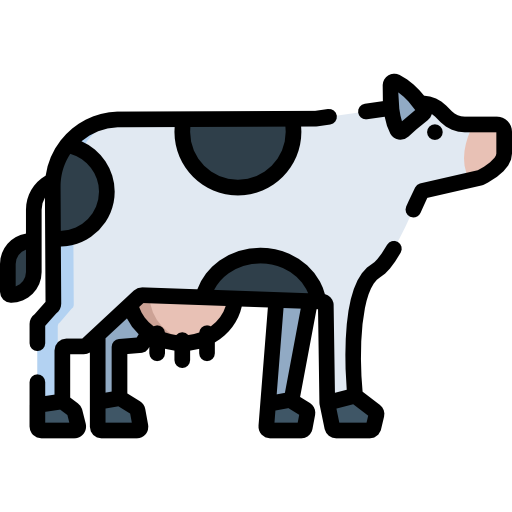 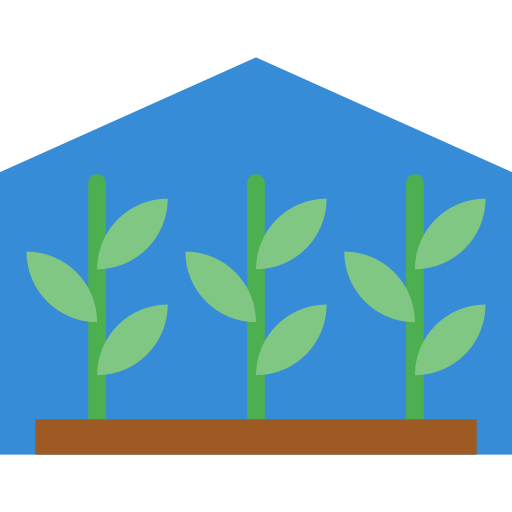 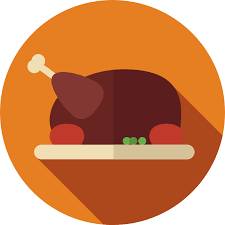 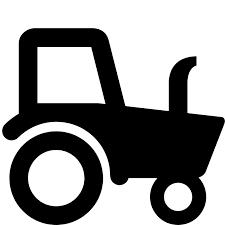 Landbouw
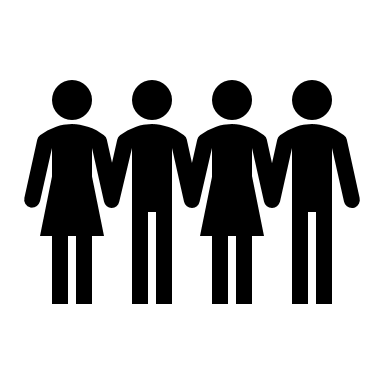 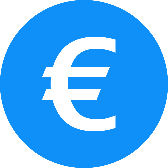 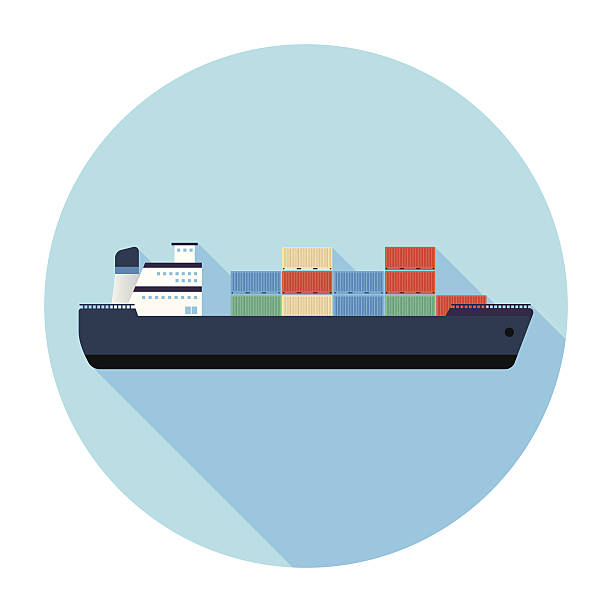 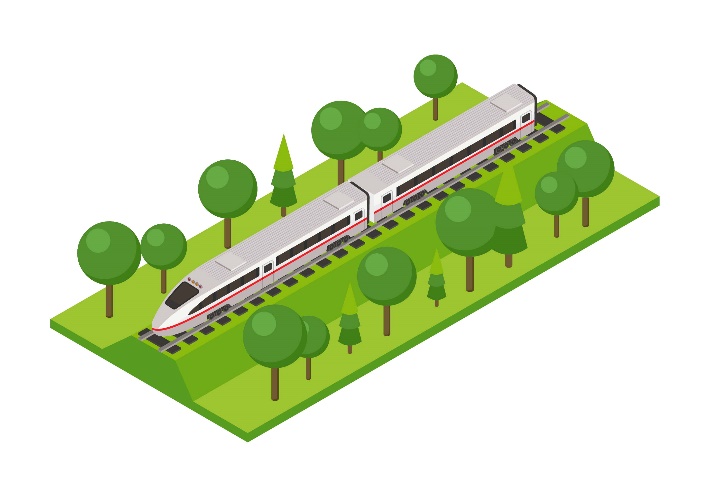 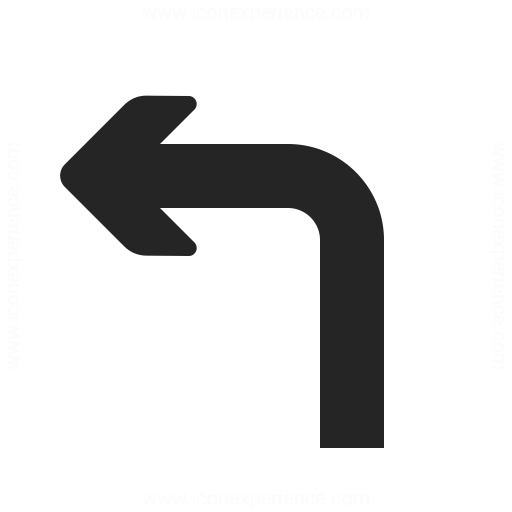 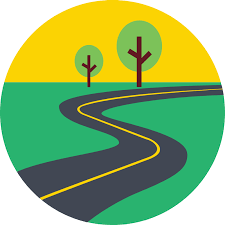 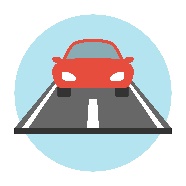 Transport
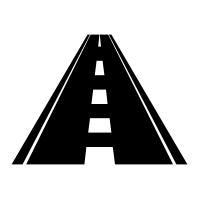 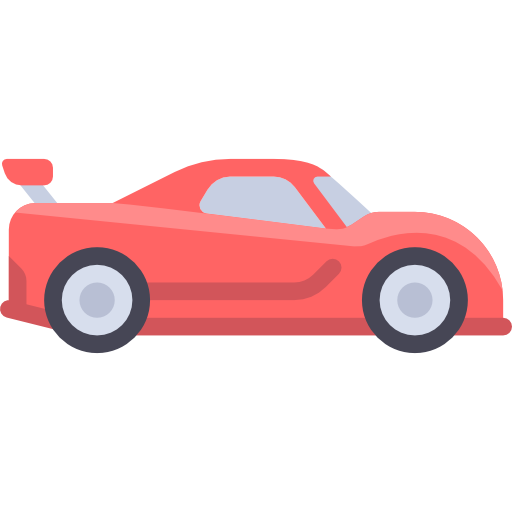 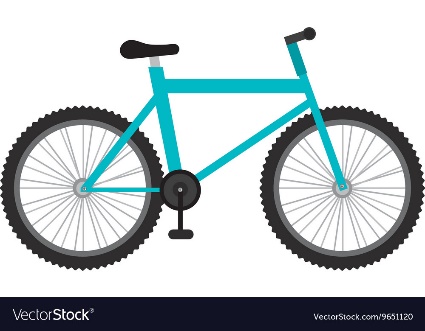 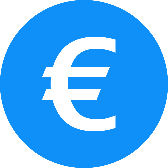 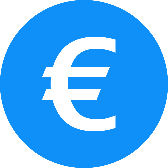 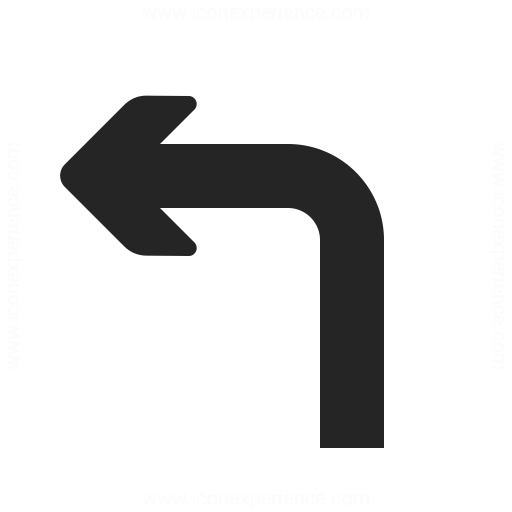 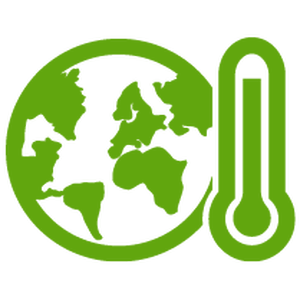 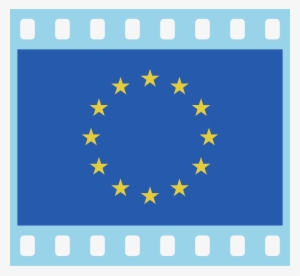 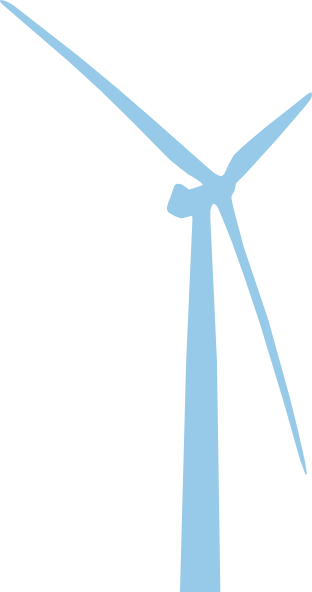 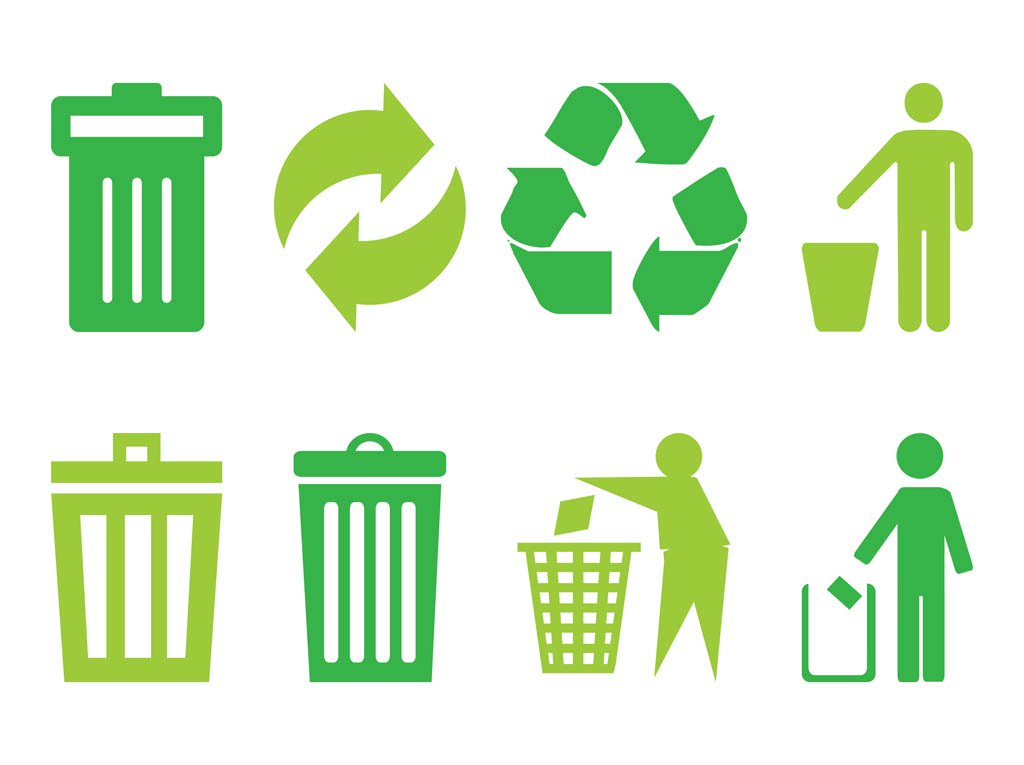 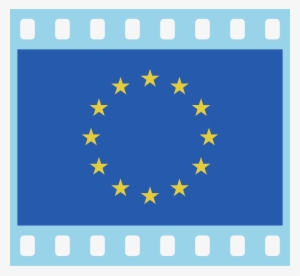 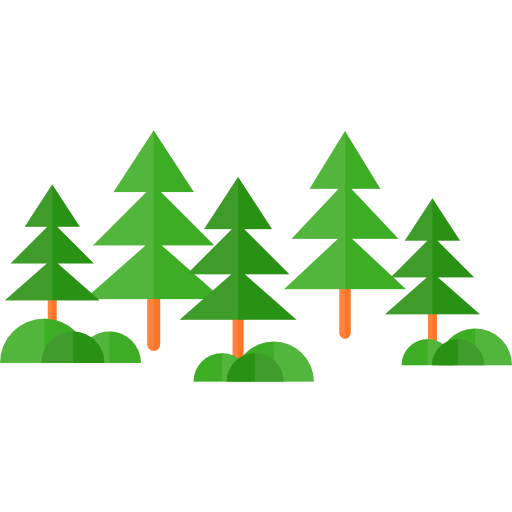 🌍
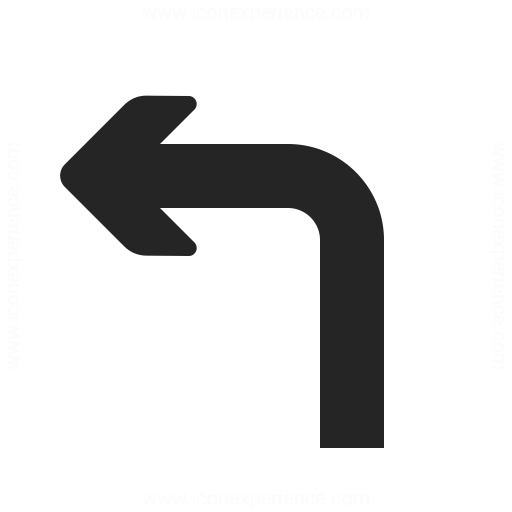 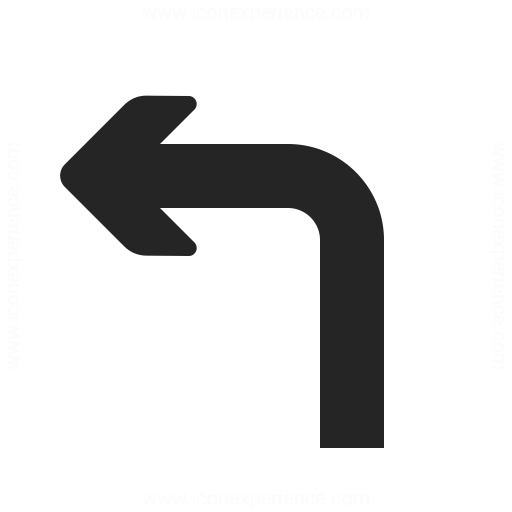 Milieu
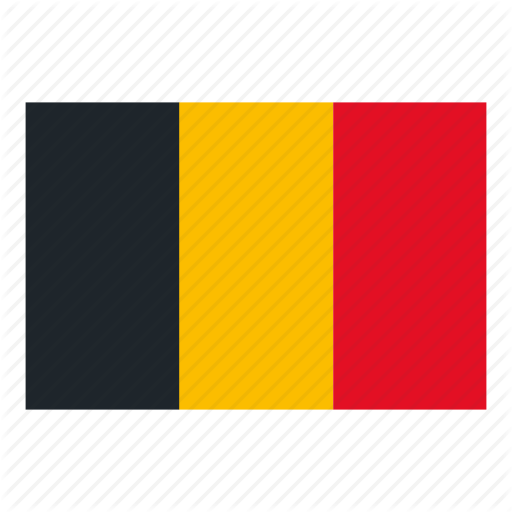 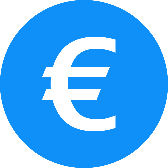 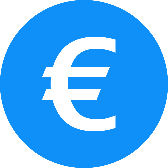 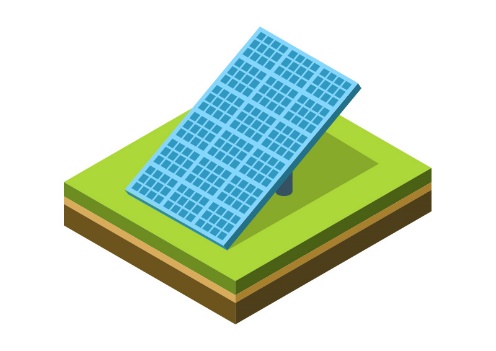 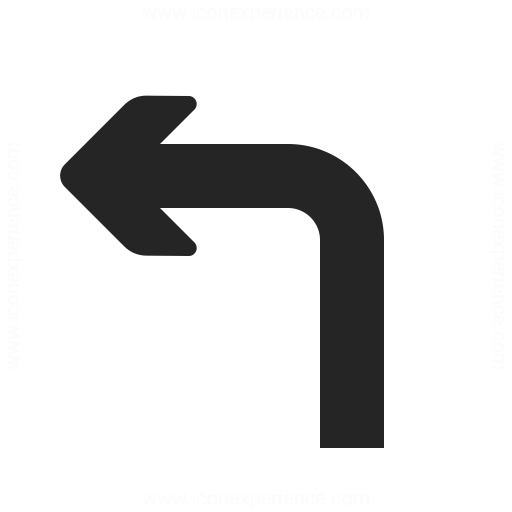 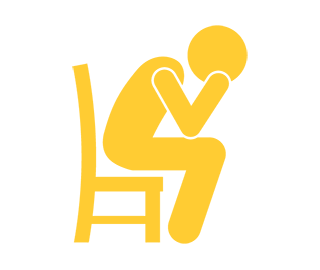 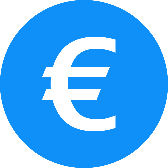 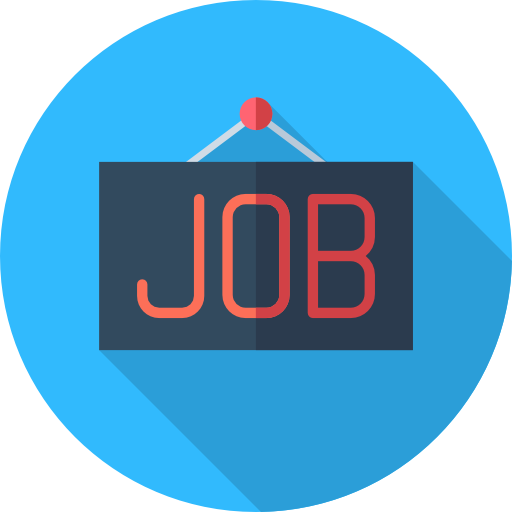 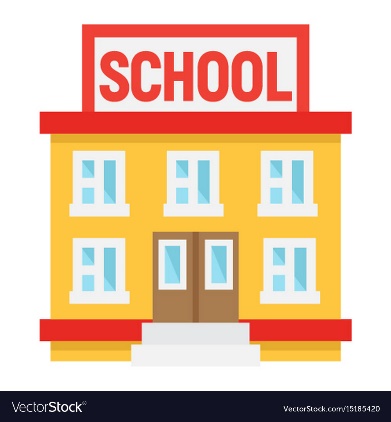 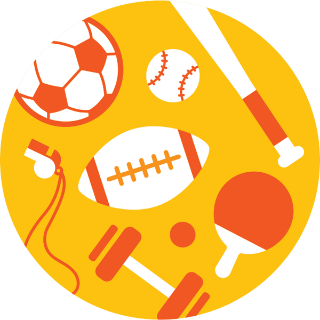 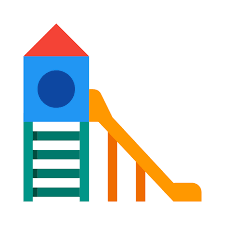 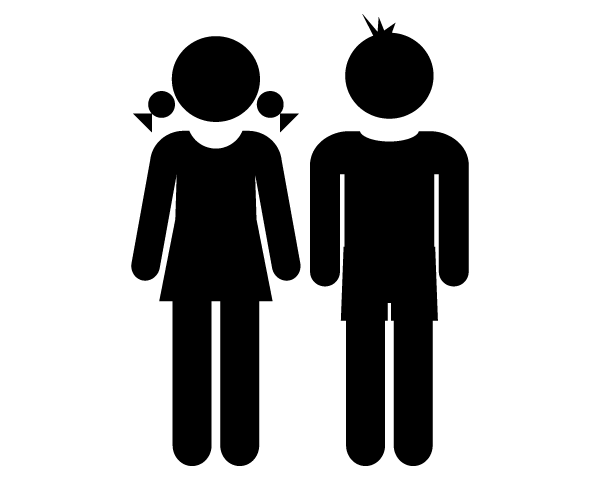 Jongeren
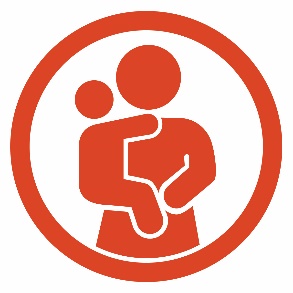 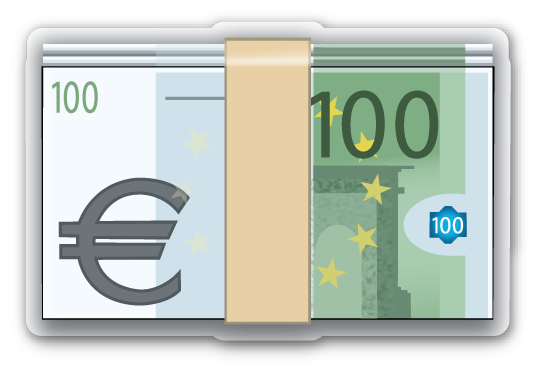 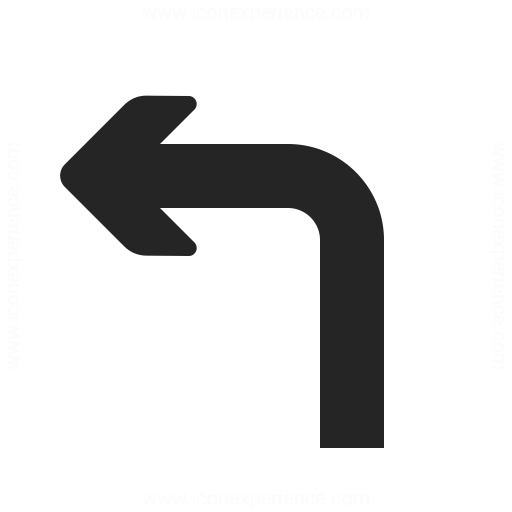 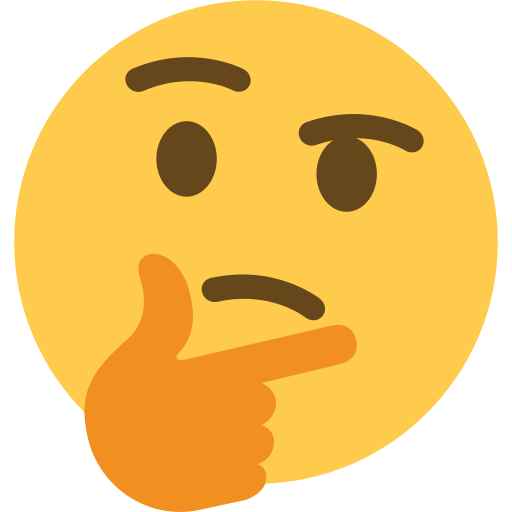 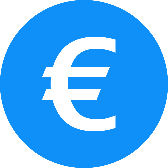 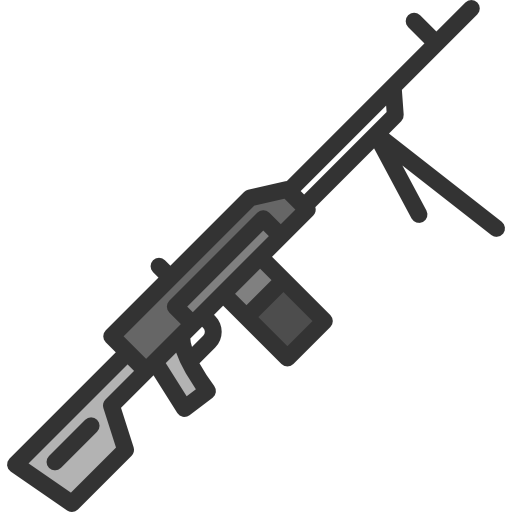 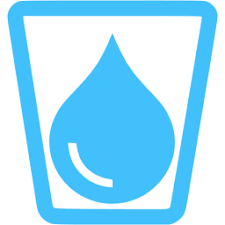 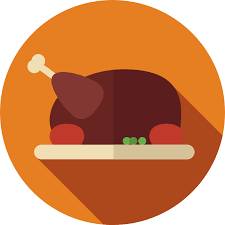 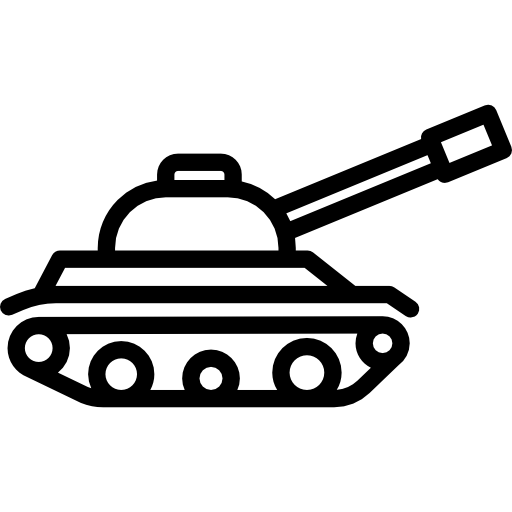 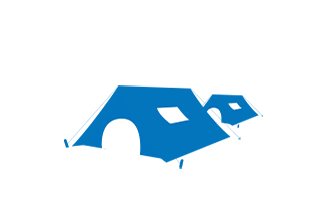 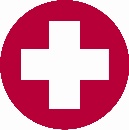 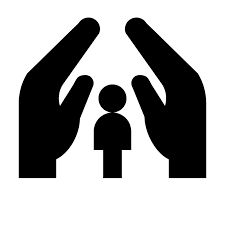 Vluchtelingen
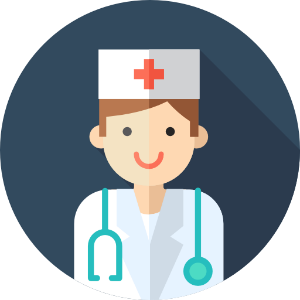 Hoe gaan jullie het geld van de EU verdelen?
10
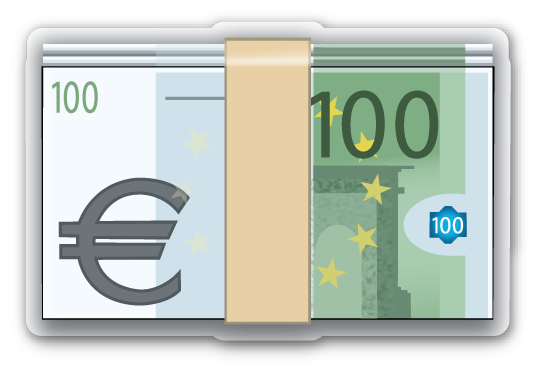 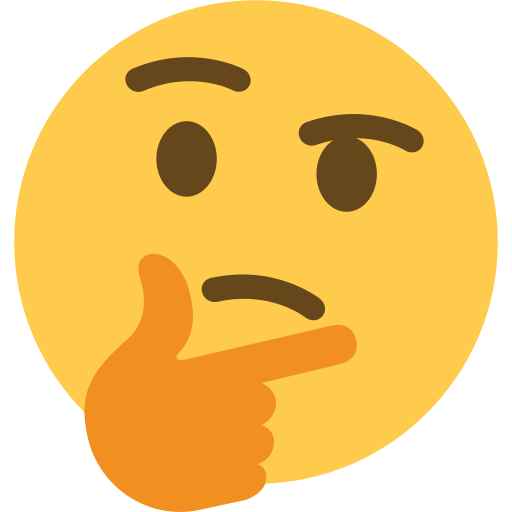 Hoe verdelen jullie als Europese parlementsleden 
het geld en waarom?
10
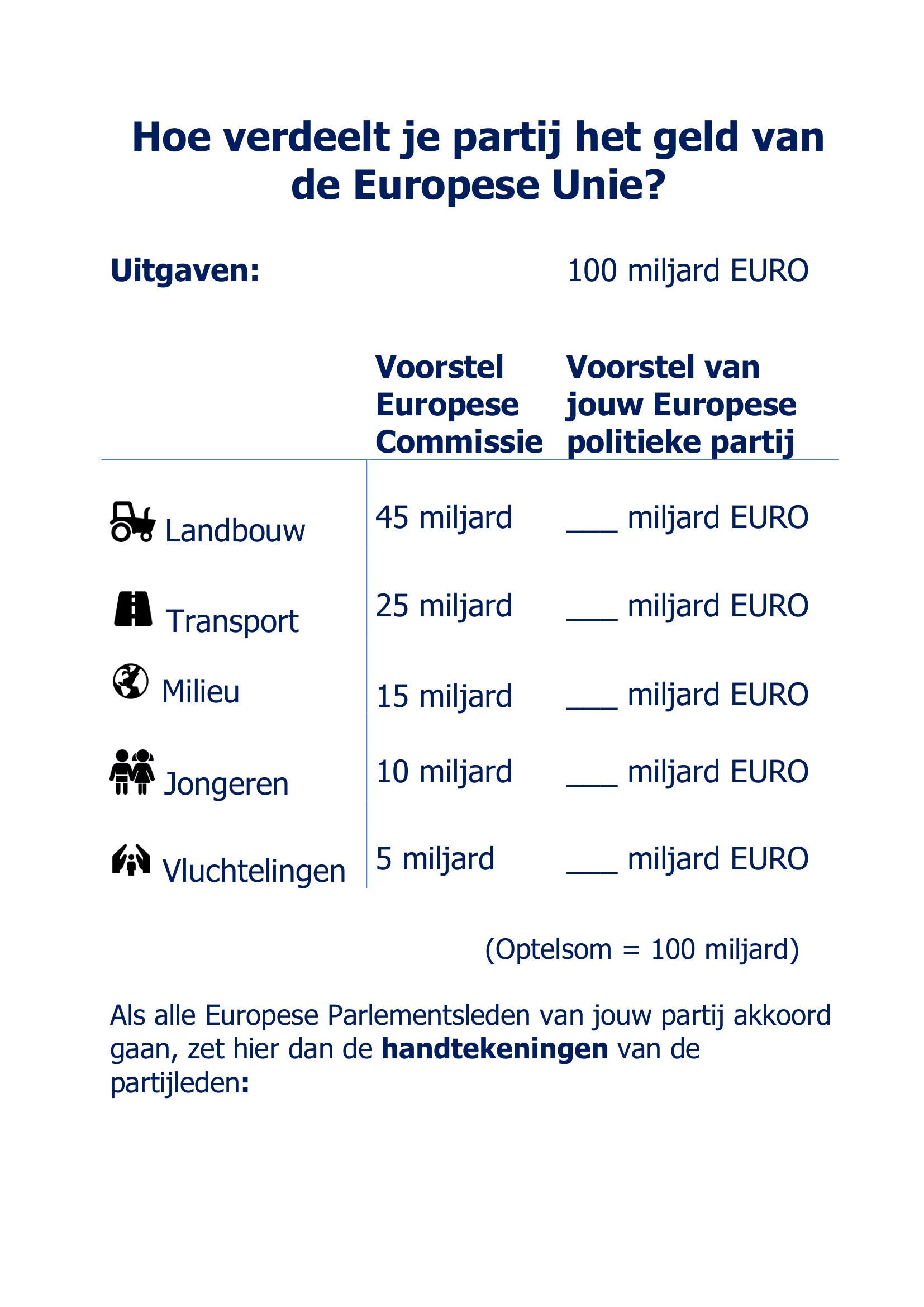 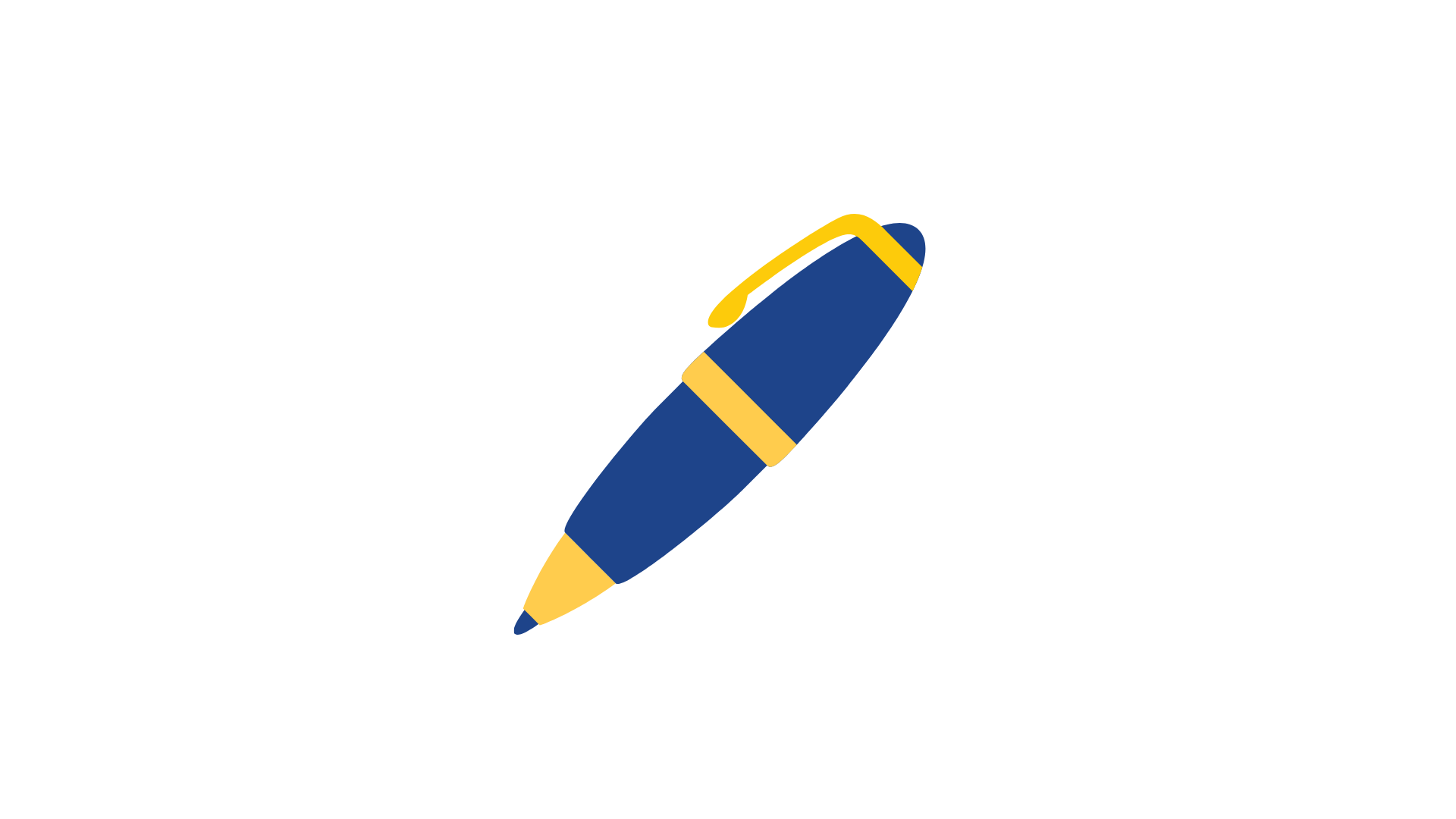 Maak je eigen verdeling
Kies je woordvoerder(s)=> max 2
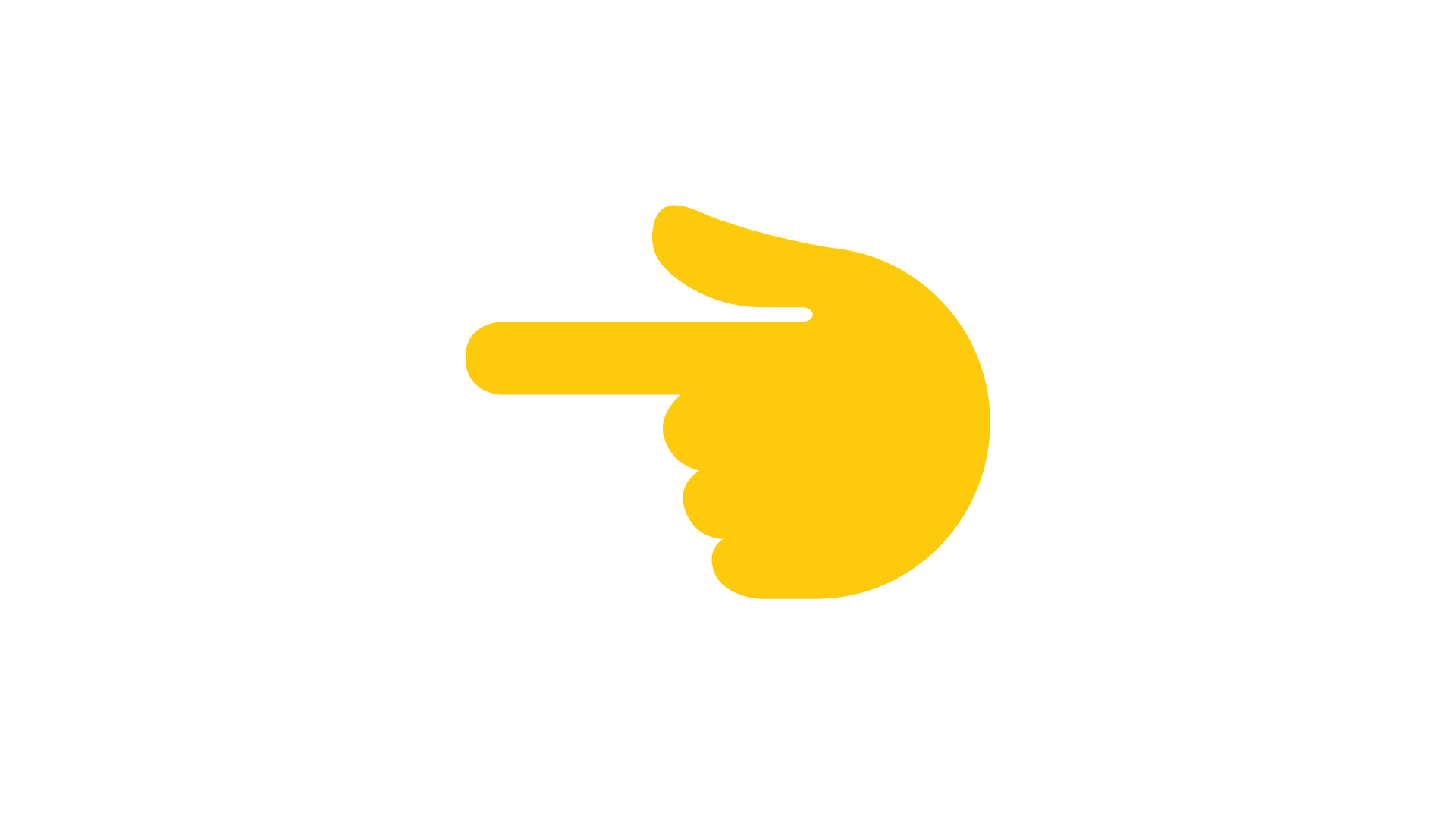 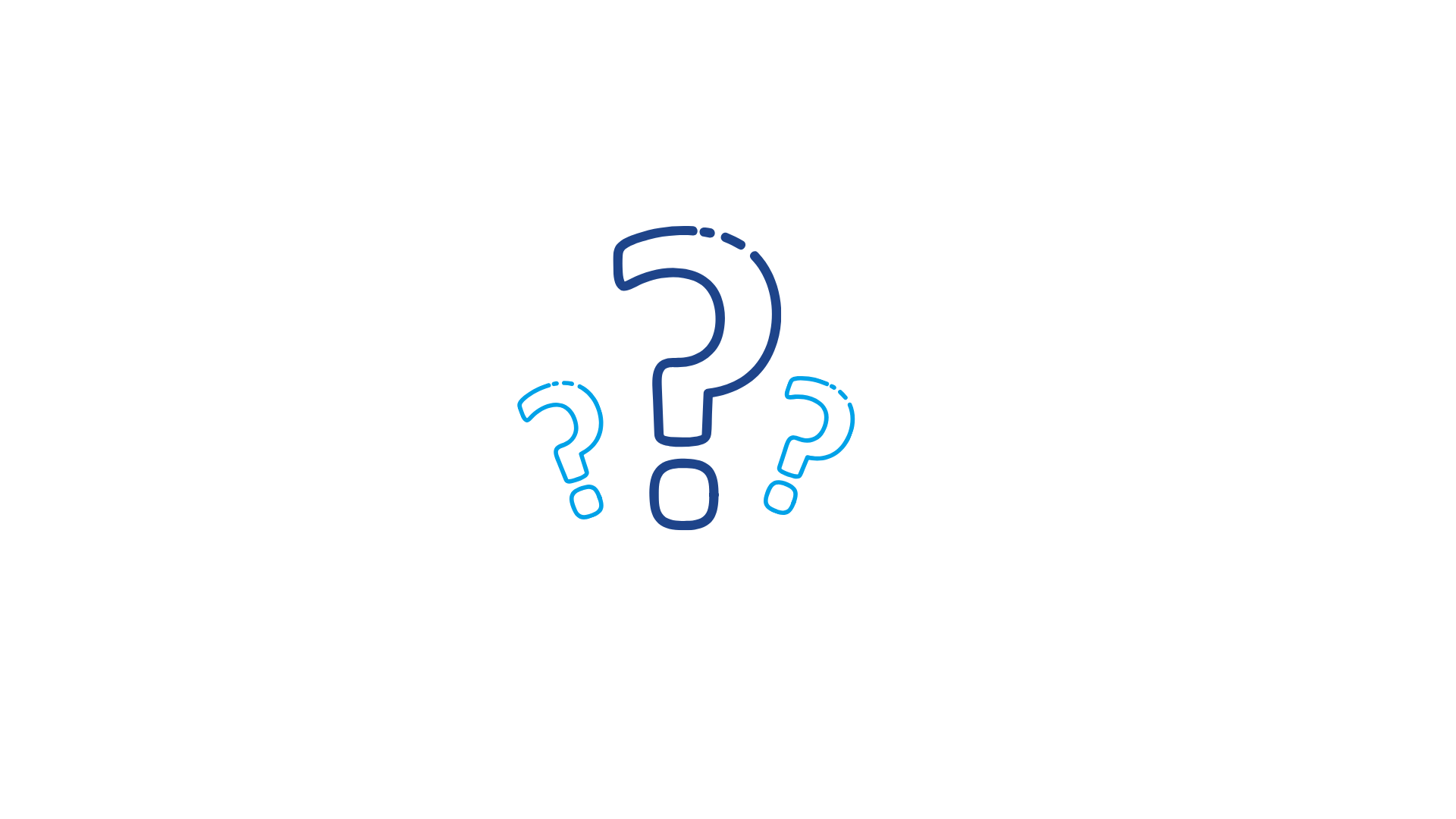 Hoeveel? Waarom?
Wat moet men met dat geld doén?
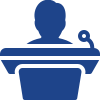 Uitleg woordvoerder(s)
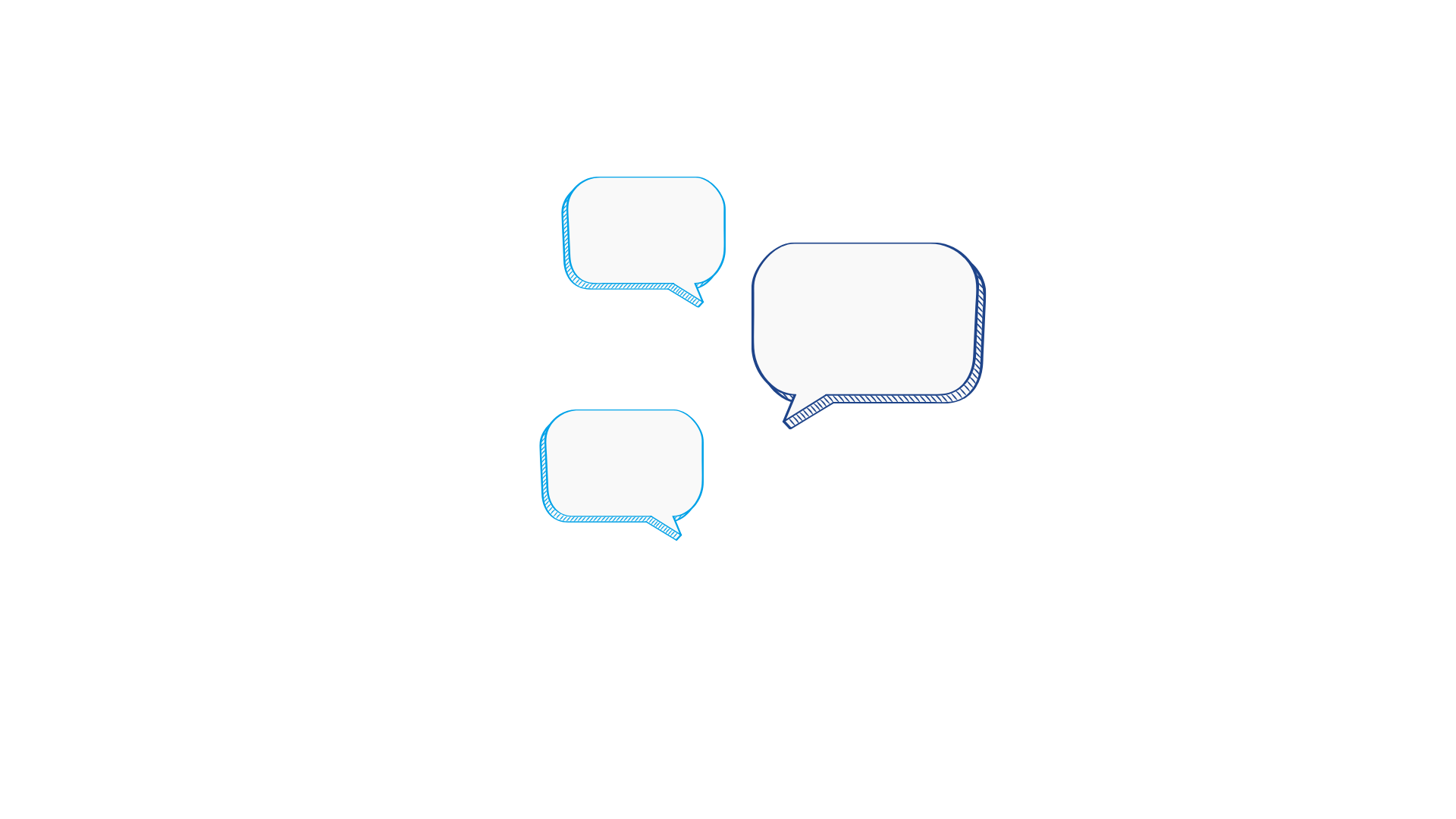 Kort debat:vraag & reactie
10
Europees Parlement
Heb je nog een vraag over Europa?
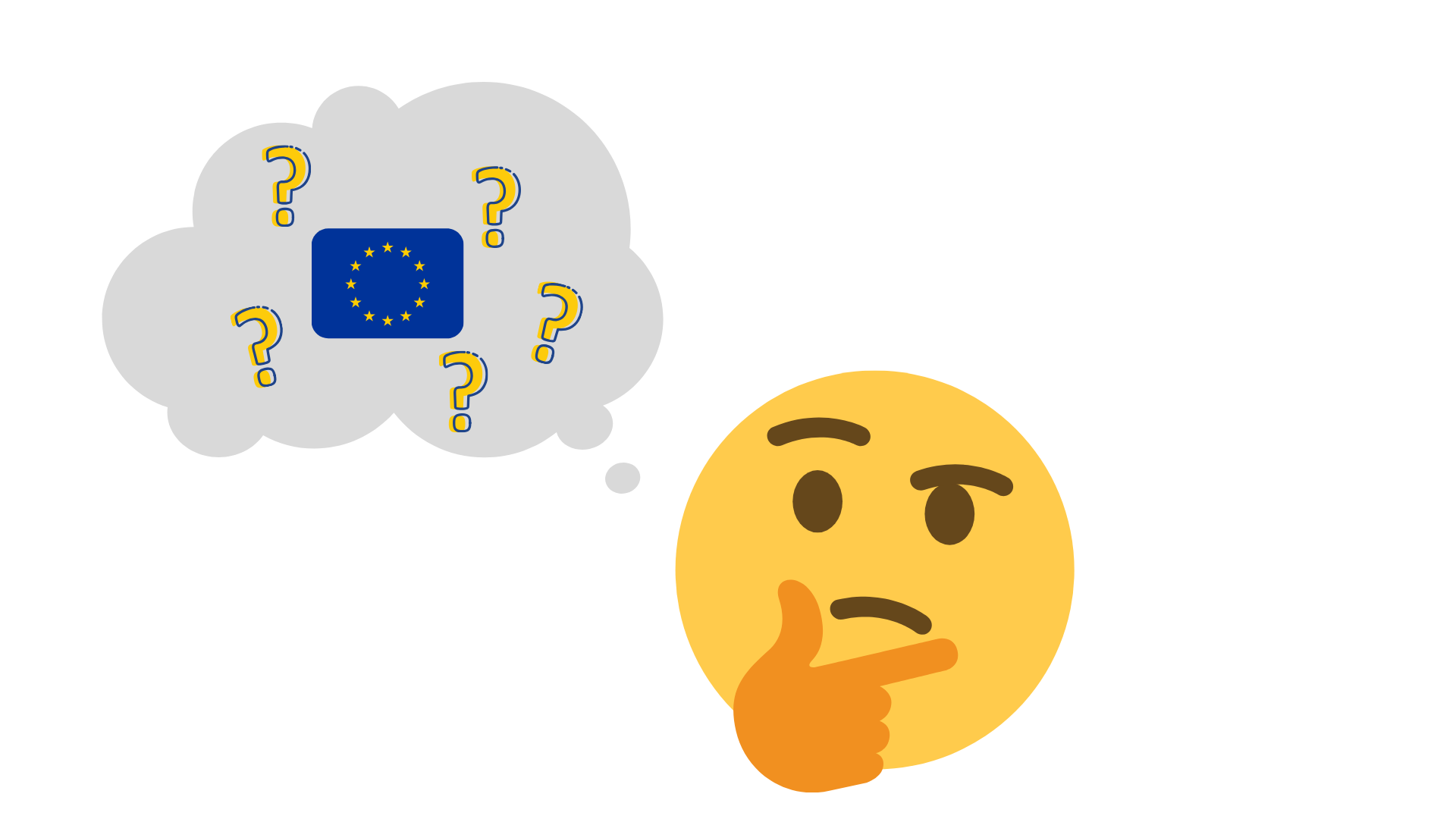 Europese quiz!
Zijn jullie EUropa Xperts geworden?
11
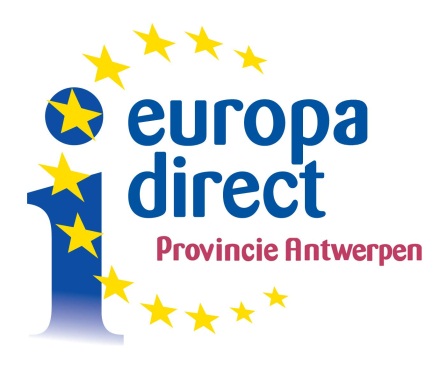 Vraag 1
11
€ 5: Waarvoor staat de afkorting EGKS?
Tip: denk aan de grondstoffen waarmee wapens 
gemaakt werden in de 2de Wereldoorlog
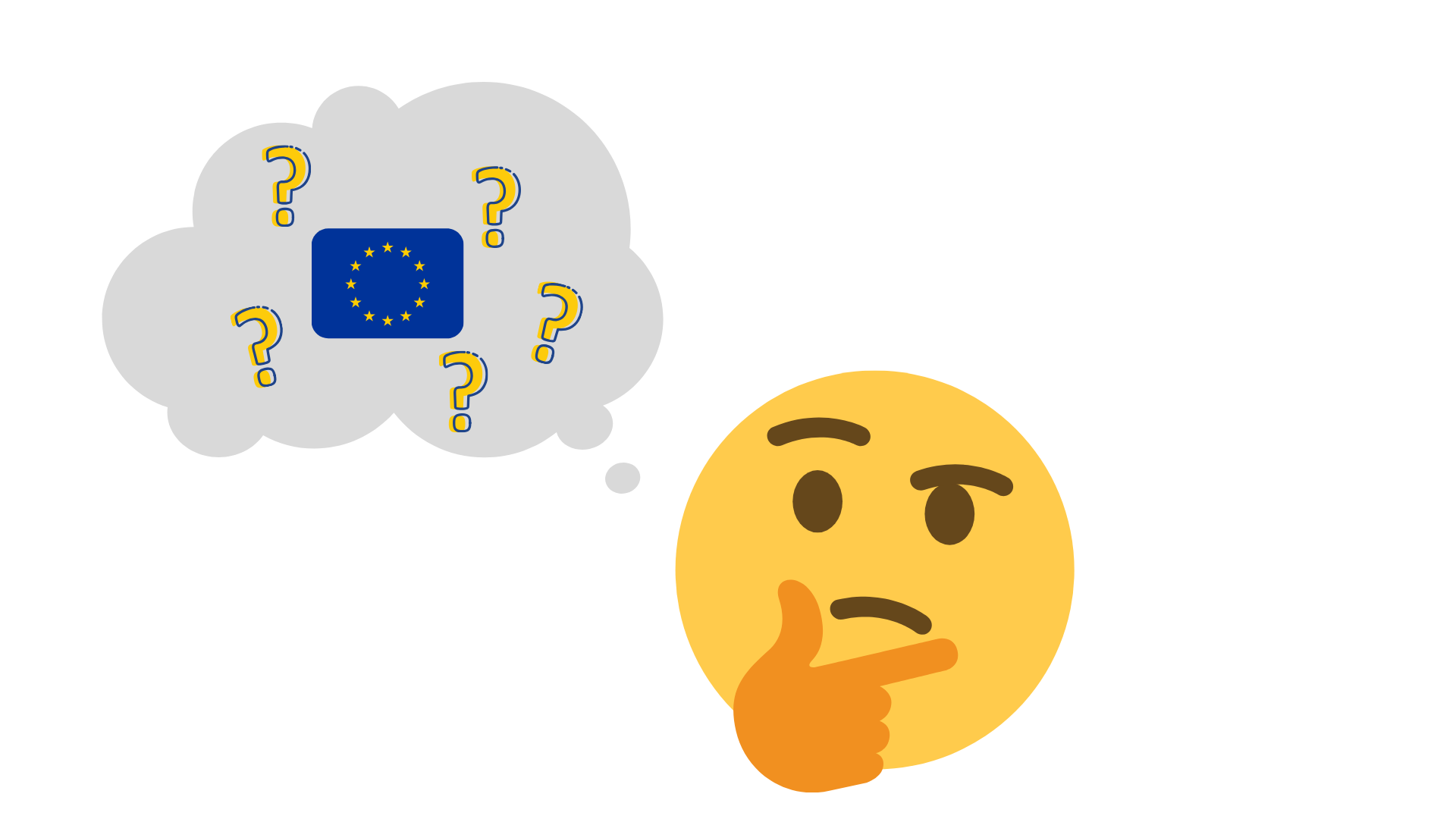 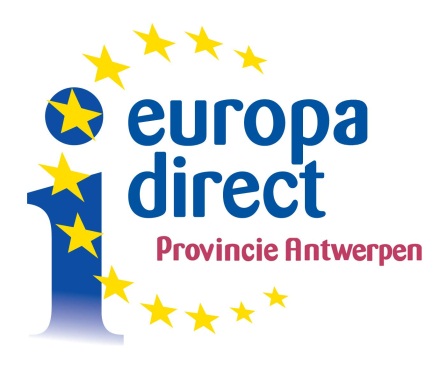 Vraag 2
11
€ 10: Hoe noemt men de handleiding met de spelregels?
tip: Het V……
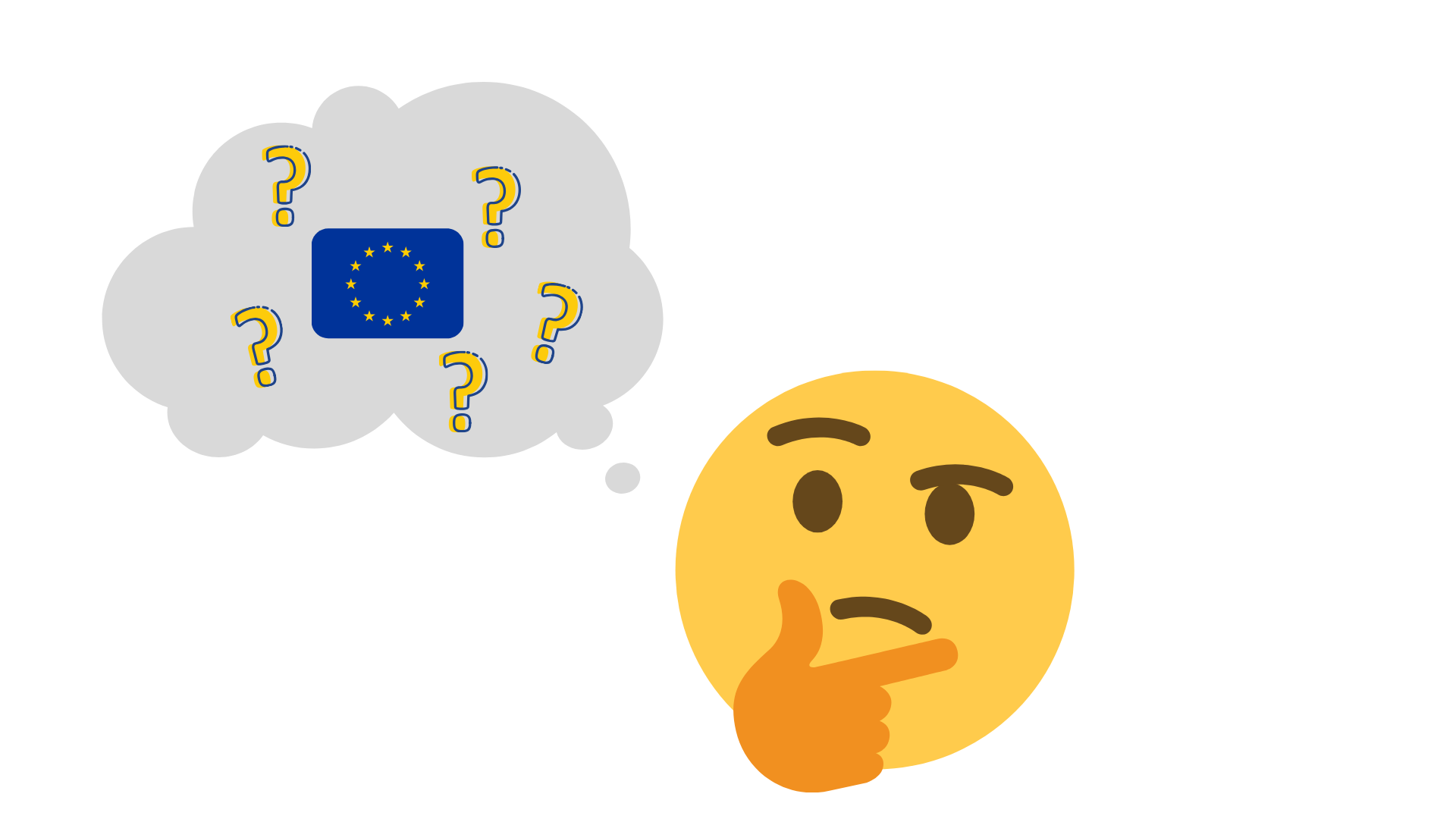 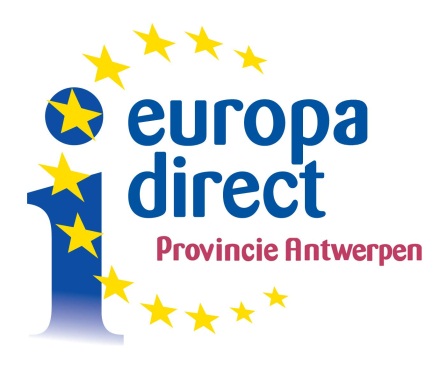 Vraag 3
11
€ 20: Welk land zit niét bij de Europese Unie?
A, B, C of D?
A  Griekenland
	B  Noorwegen
	C  Kroatië
     D Bulgarije
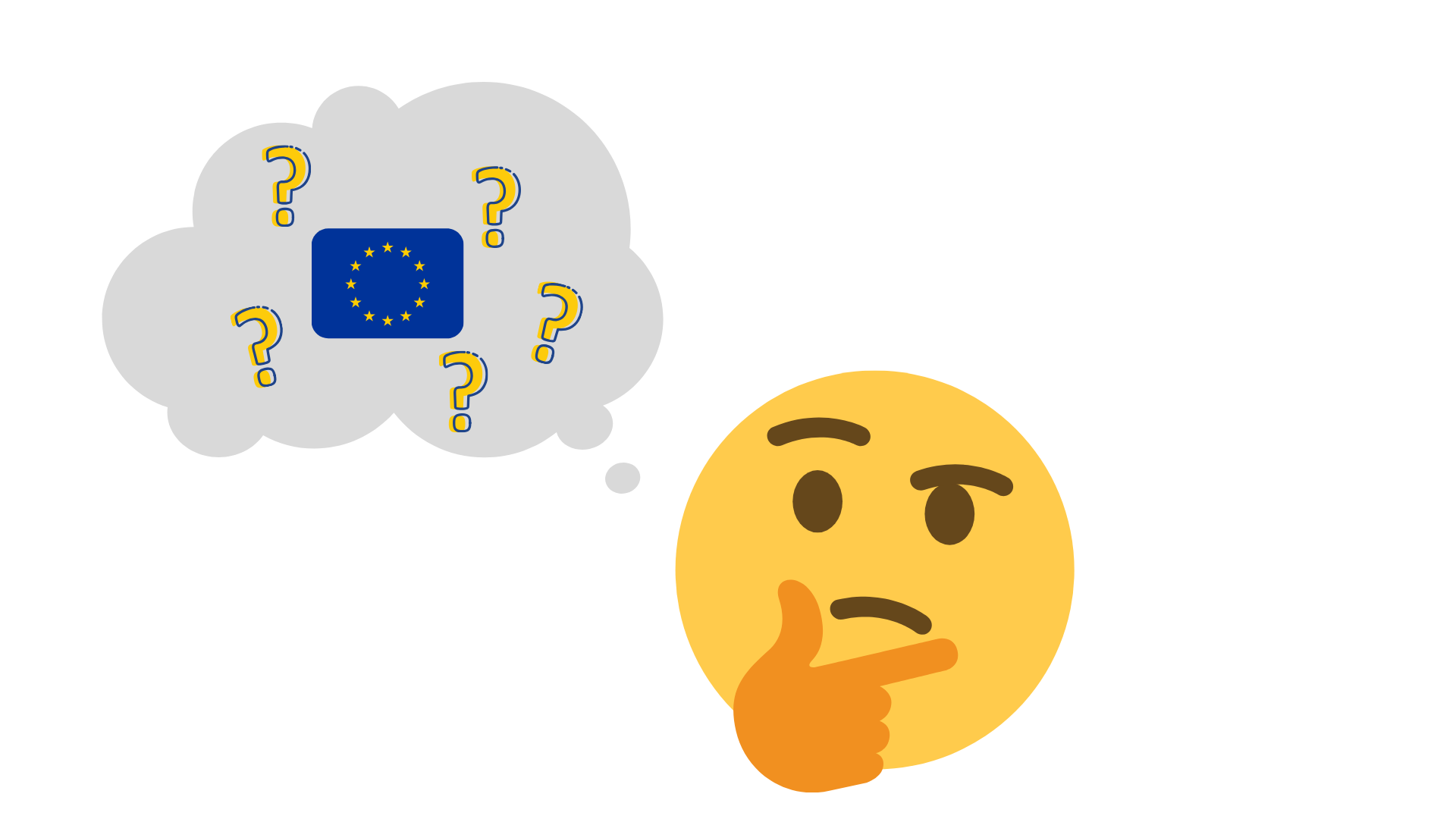 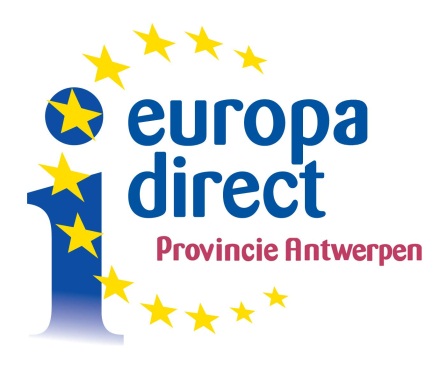 Vraag 4
11
€ 50: Turkije wil bij de EU komen. Dat is een kandidaat.Ken je zo nog één kandidaat-lidstaat?
tip: 	S…..
		N….-M……..
		M………
		A……
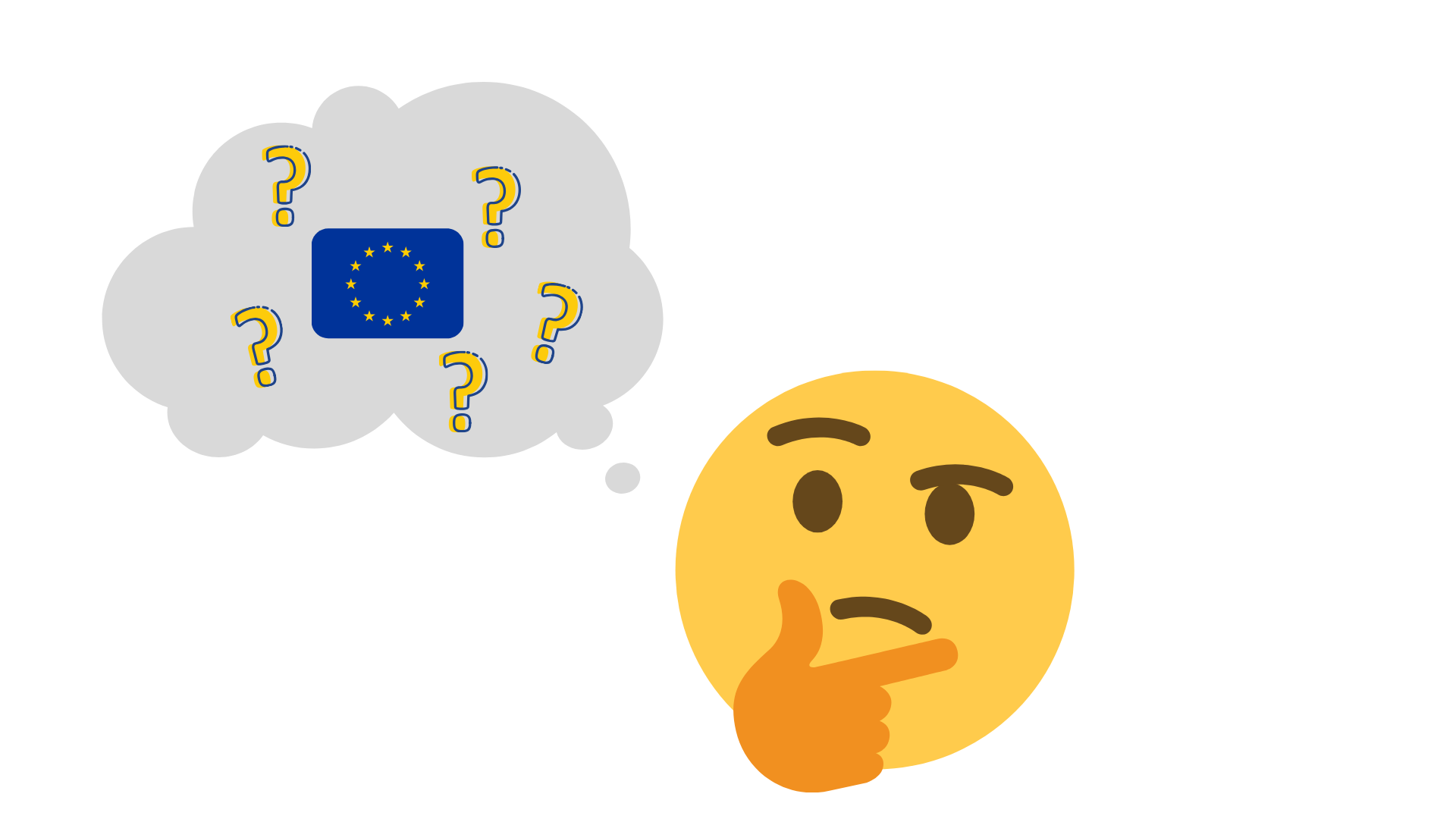 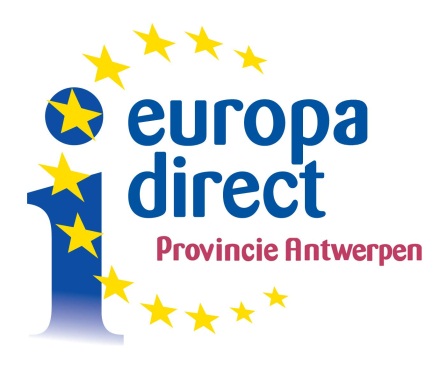 Vraag 5
11
€ 100: De werking van de EU
Wie heeft welke taak? 
Bekijk de volgende afbeelding goed. 
Daarna volgt de vraag…
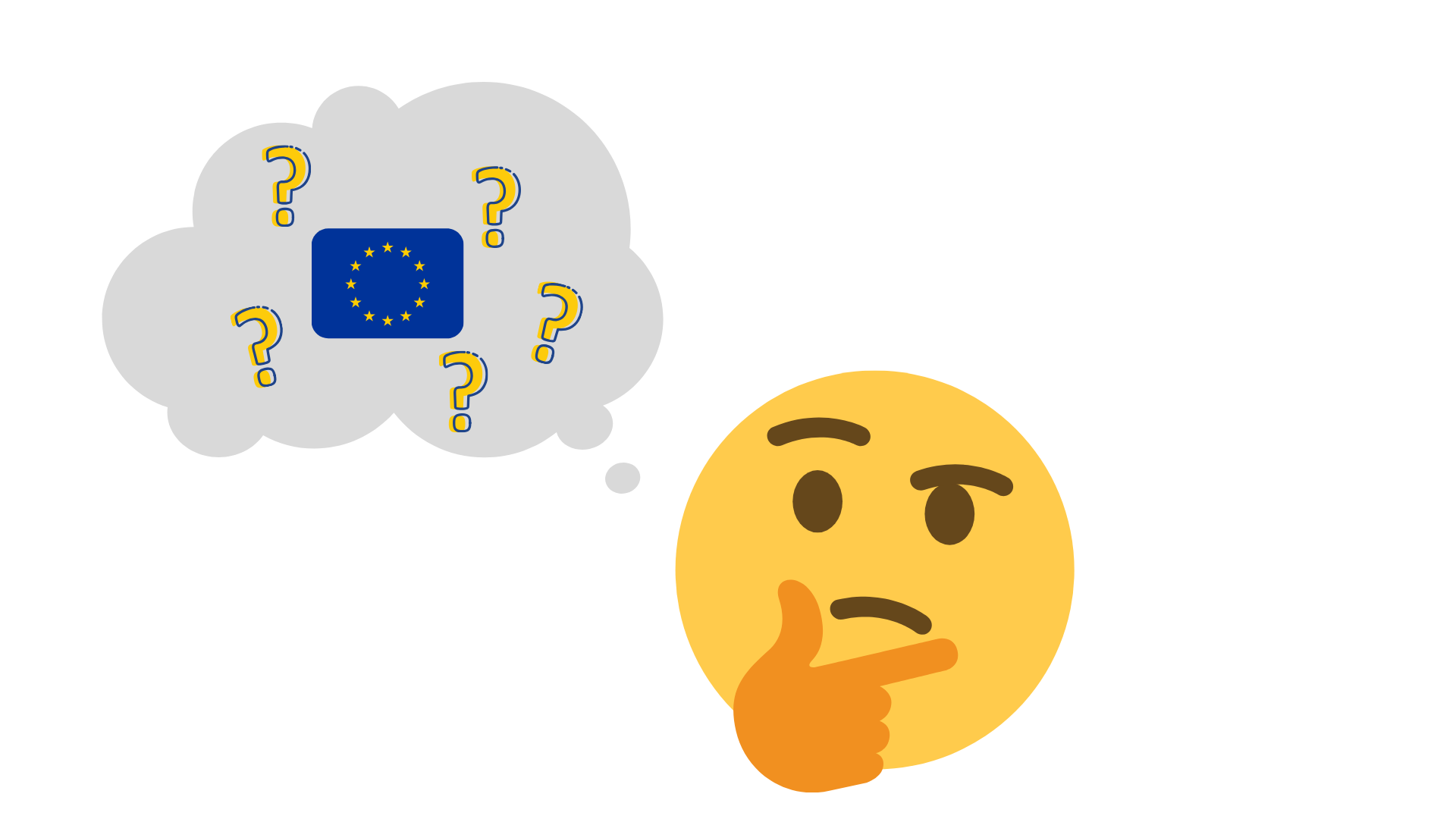 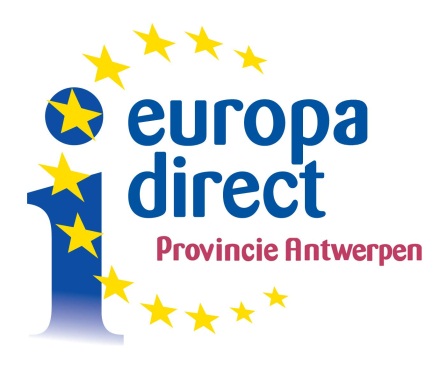 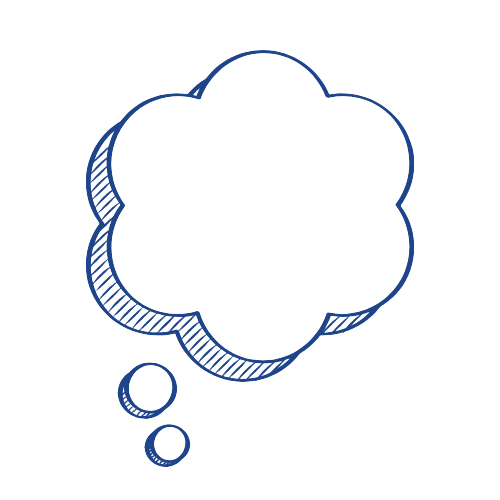 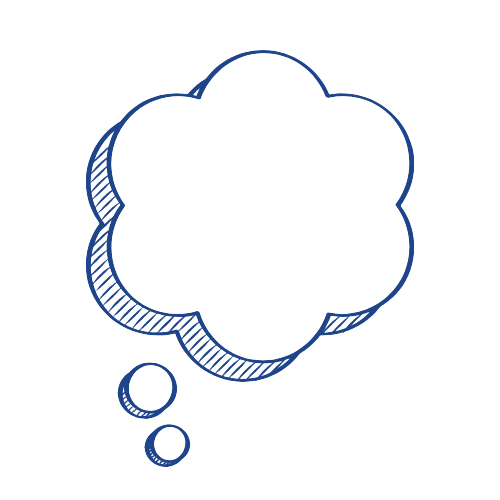 9
Dit is een Europees probleem
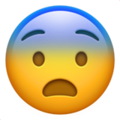 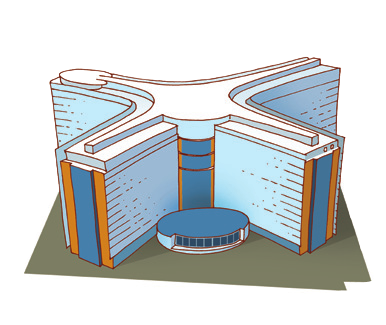 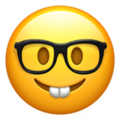 Oplossing
= 
wetsvoorstel
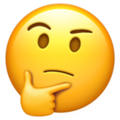 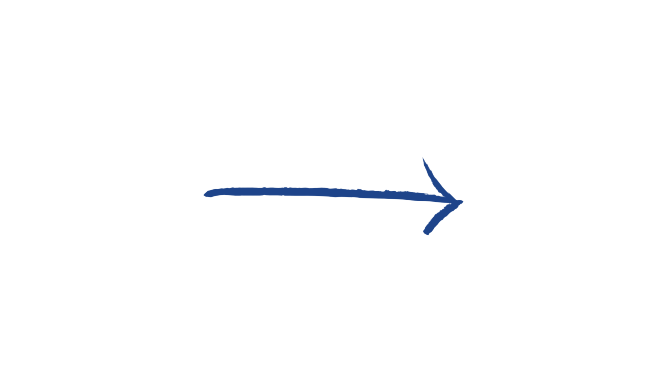 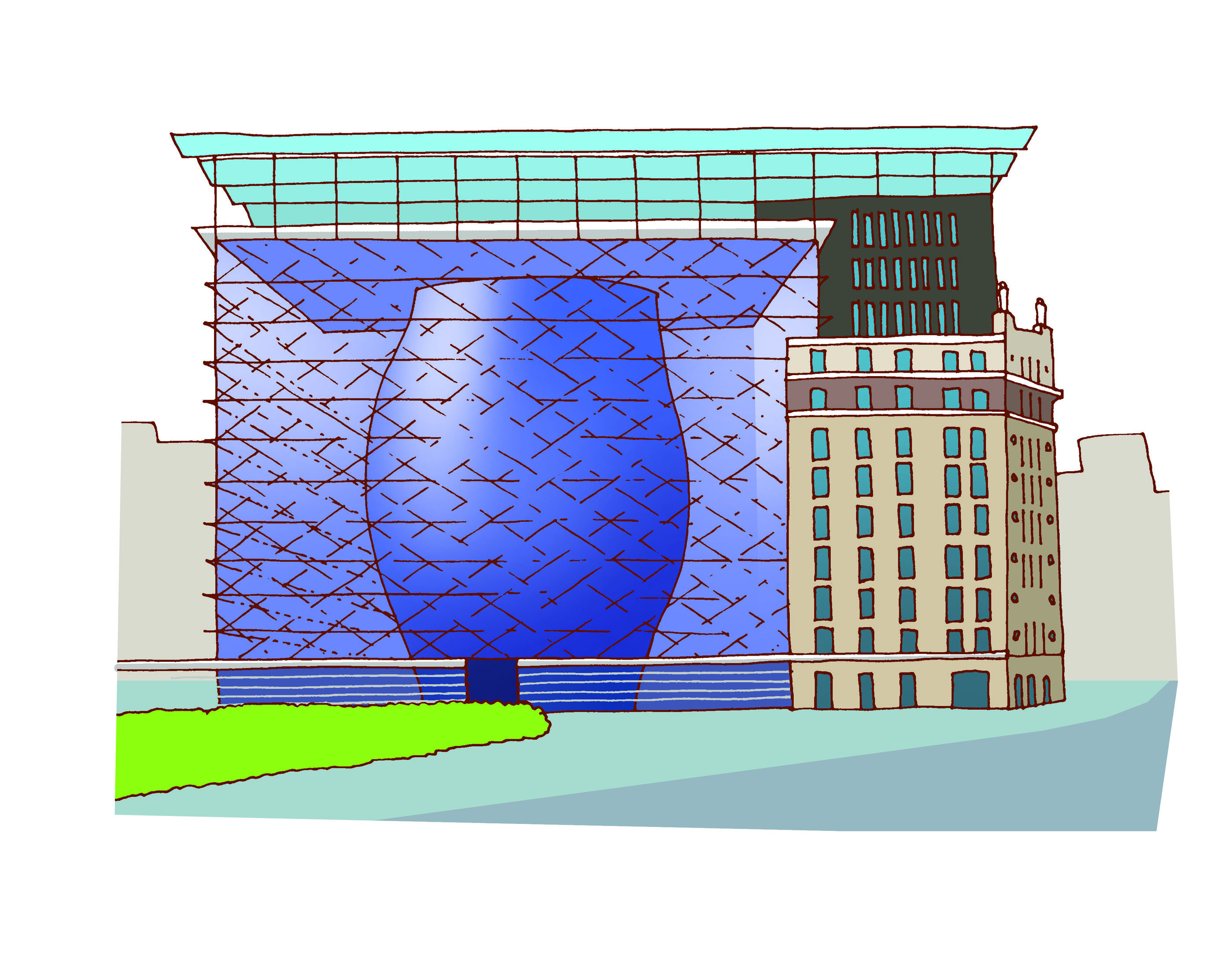 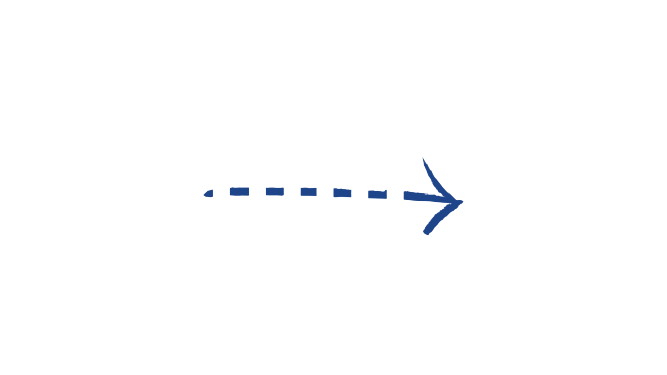 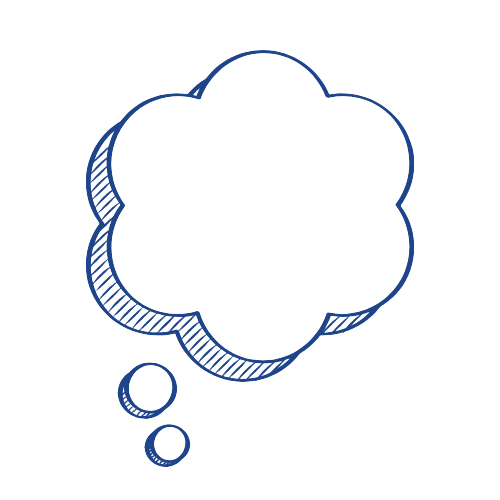 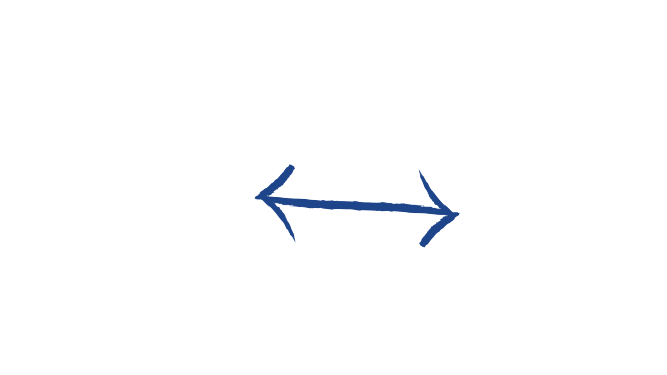 Europese Commissie
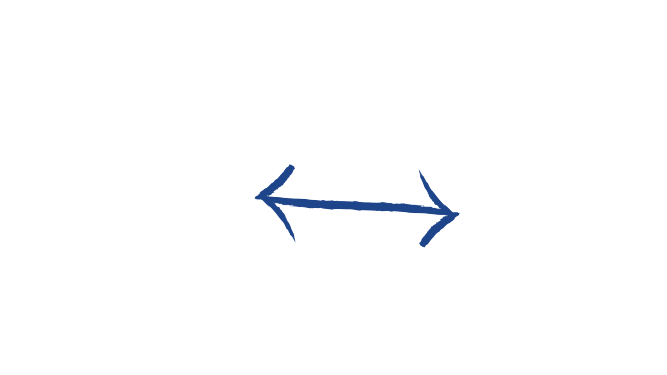 Europese Top
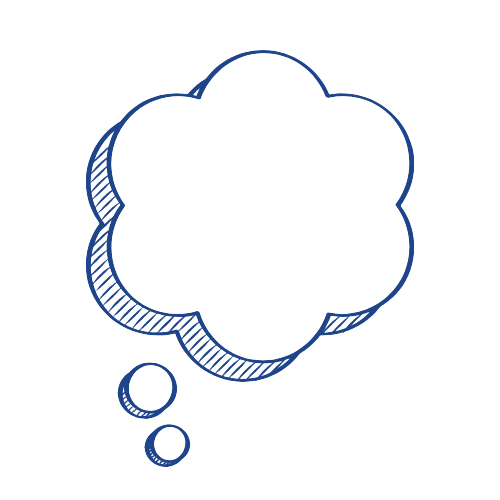 Wat is de mening van de landen?
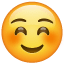 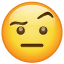 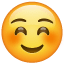 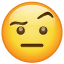 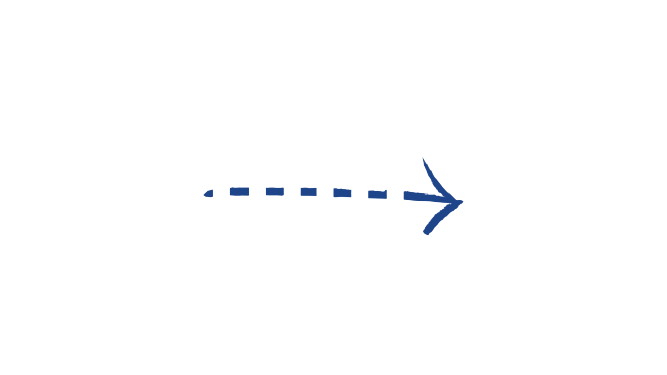 Wat is de 
mening van de Europeanen?
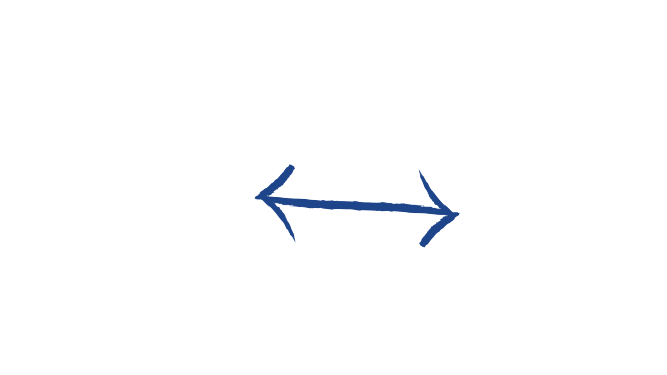 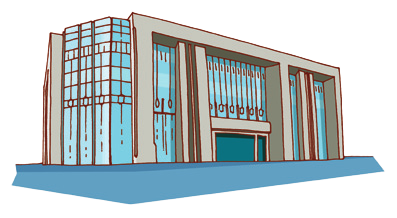 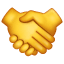 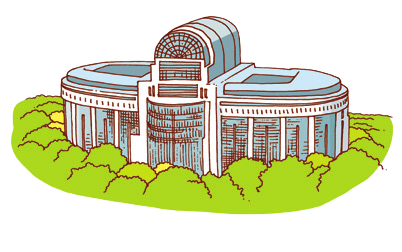 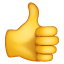 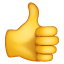 Europees Parlement
Raad van Ministers
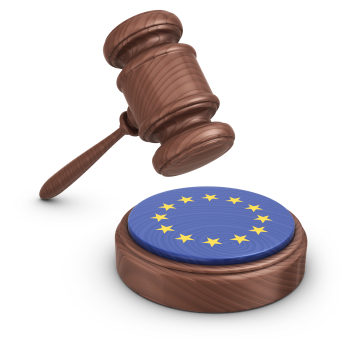 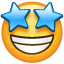 Europese wet
Vraag 5
11
€ 100: Welke organisatie bedenkt de oplossing? (wetsvoorstel) 
A, B, C of D?
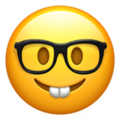 A  Europese Top
	B  Raad van Ministers
	C  Europese Commissie
     D  Europees Parlement
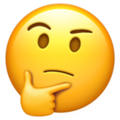 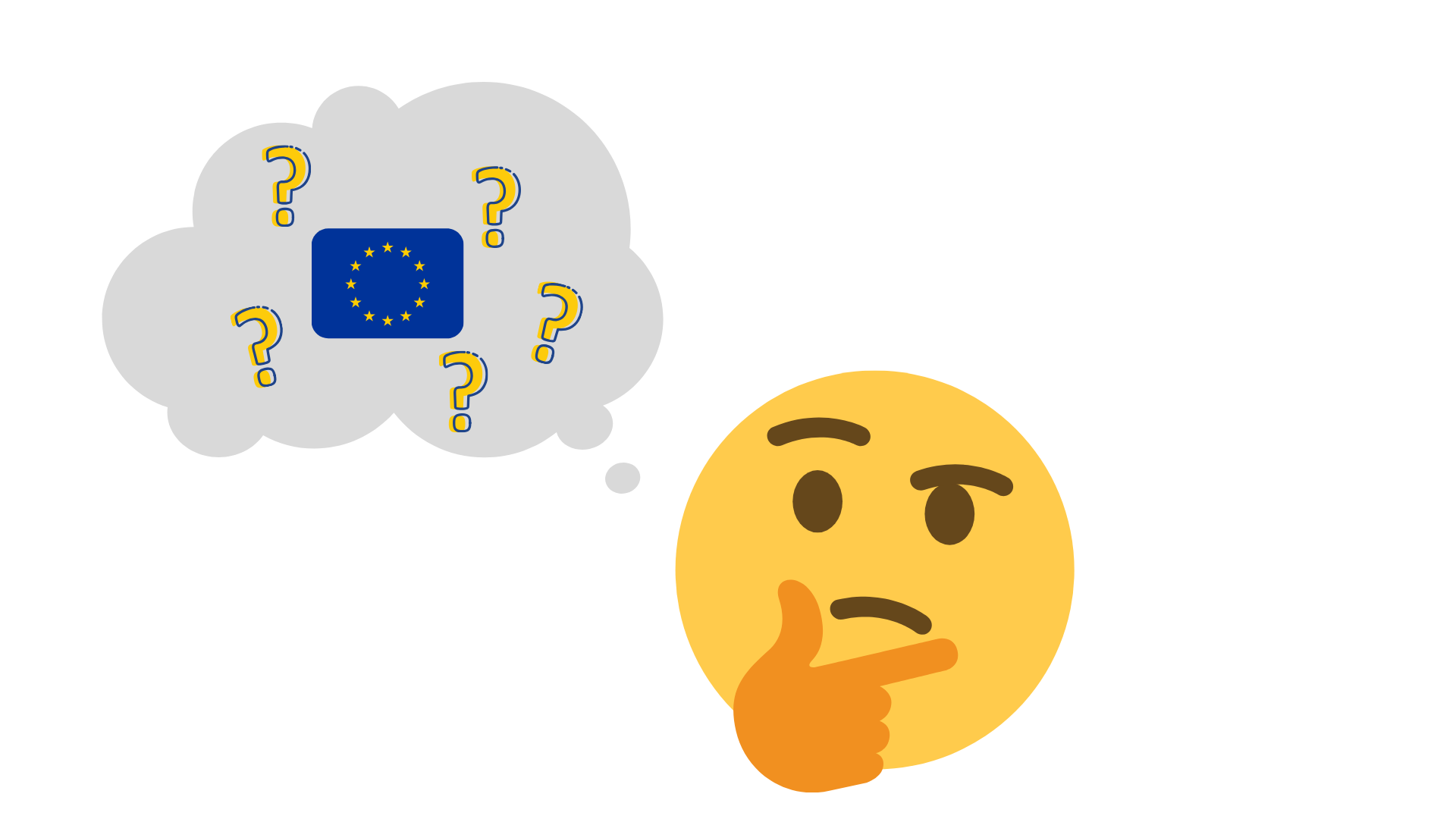 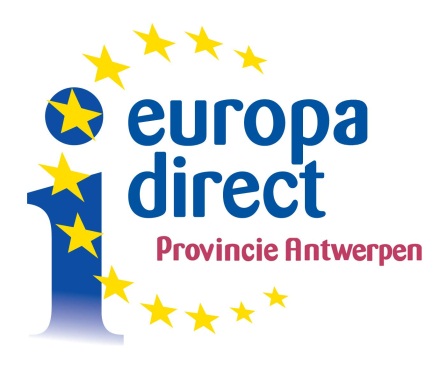 Vraag 6
11
€ 200: Wat doet de Europese Unie? Geef 2 voorbeelden.
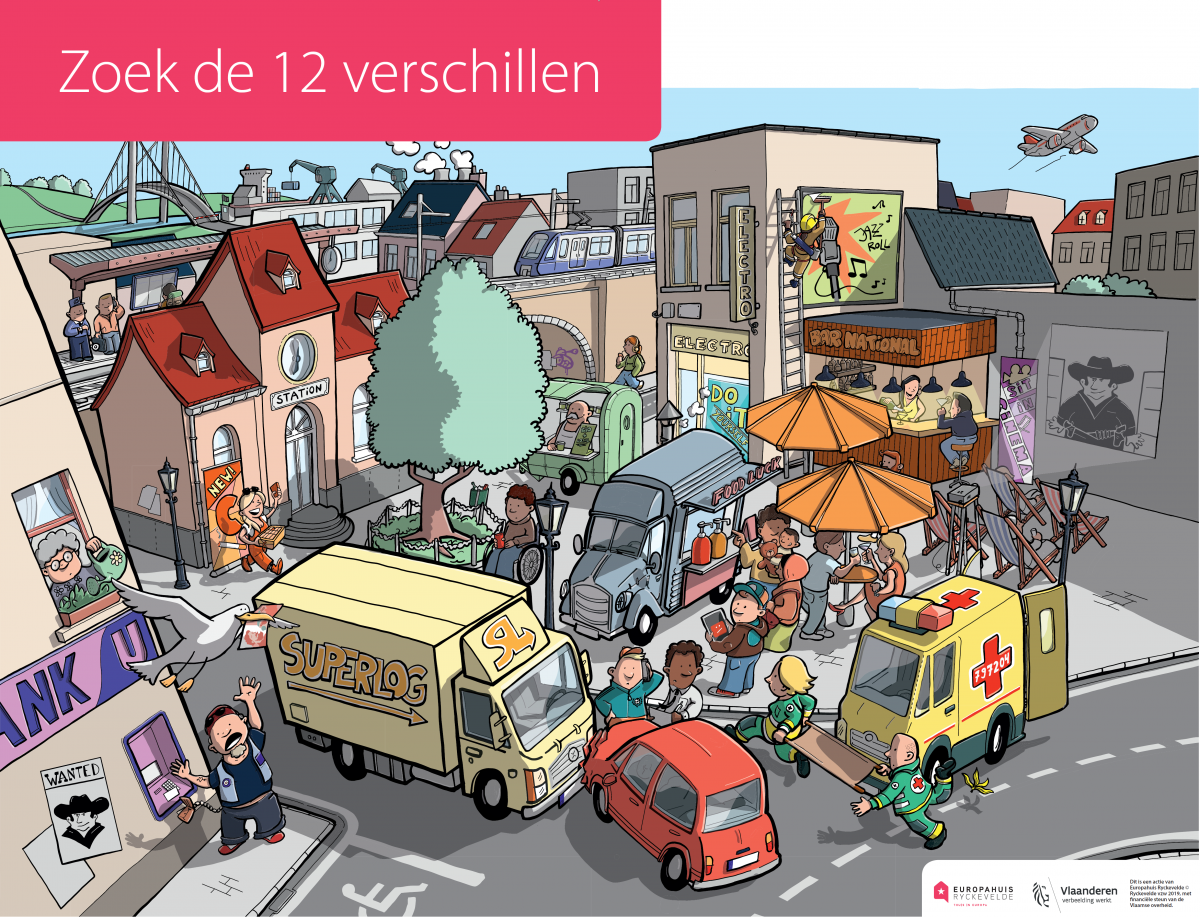 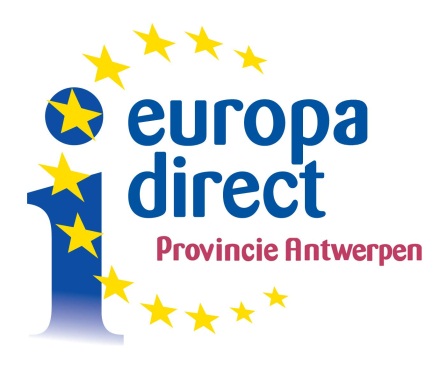 Vraag 7
11
€ 500: Wanneer vieren we de Dag van Europa?
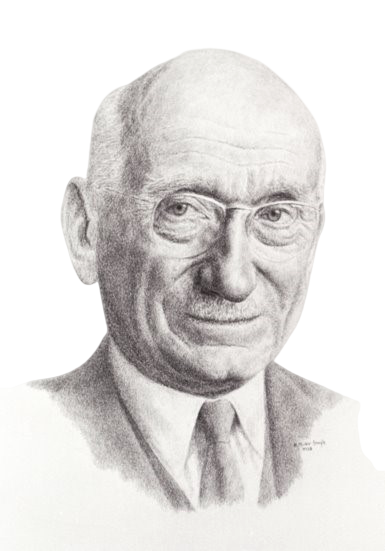 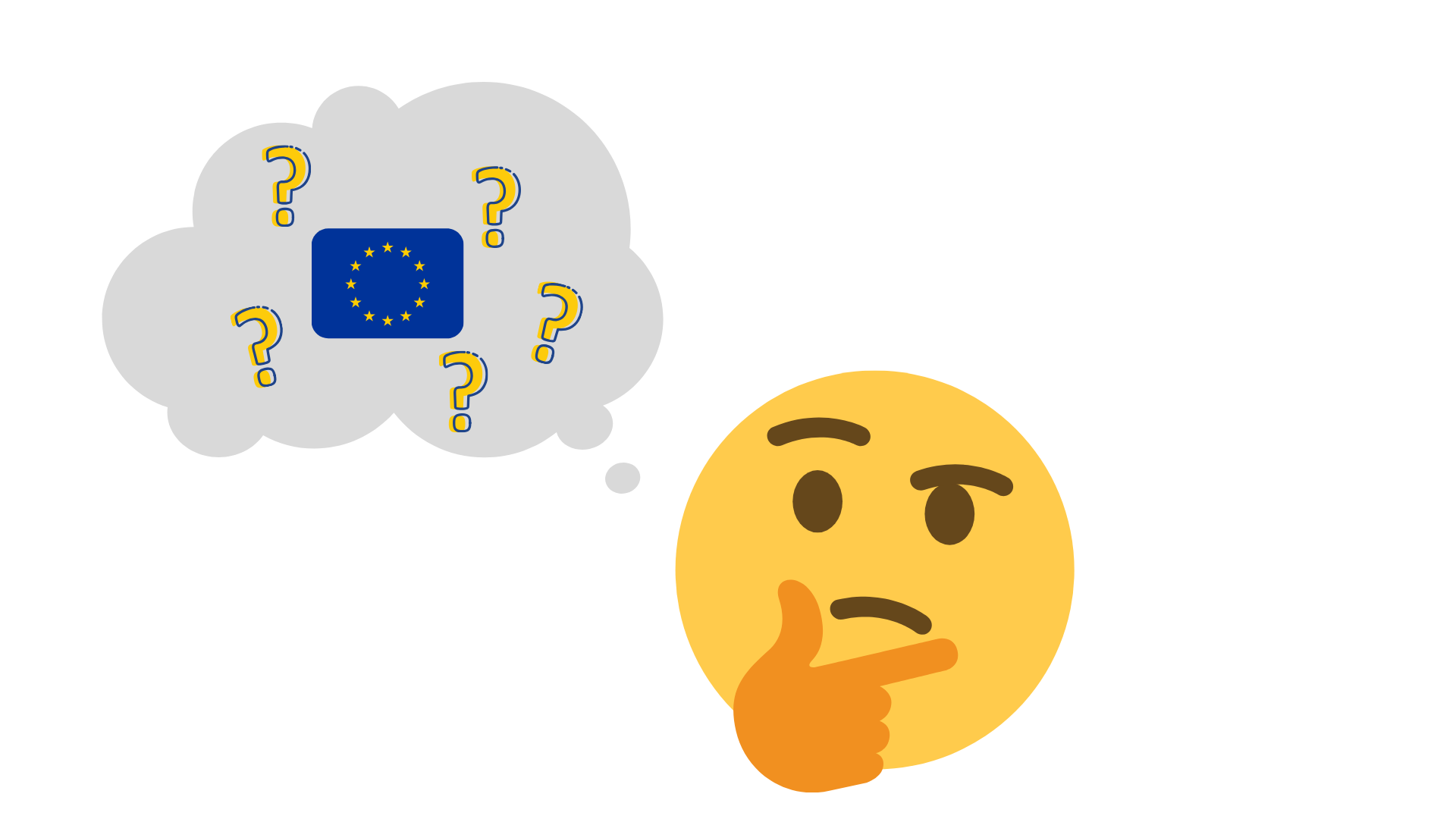 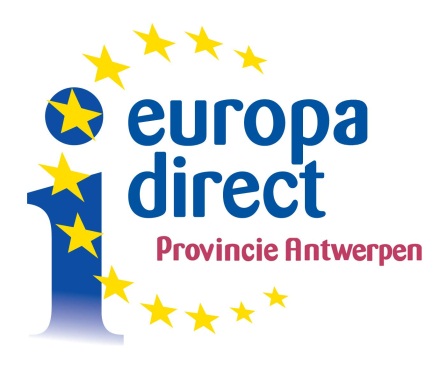 Europese 
quiz
11
Een cadeautje…
Gefeliciteerd!! Jullie zijn nu echte EUropa Xperts! 